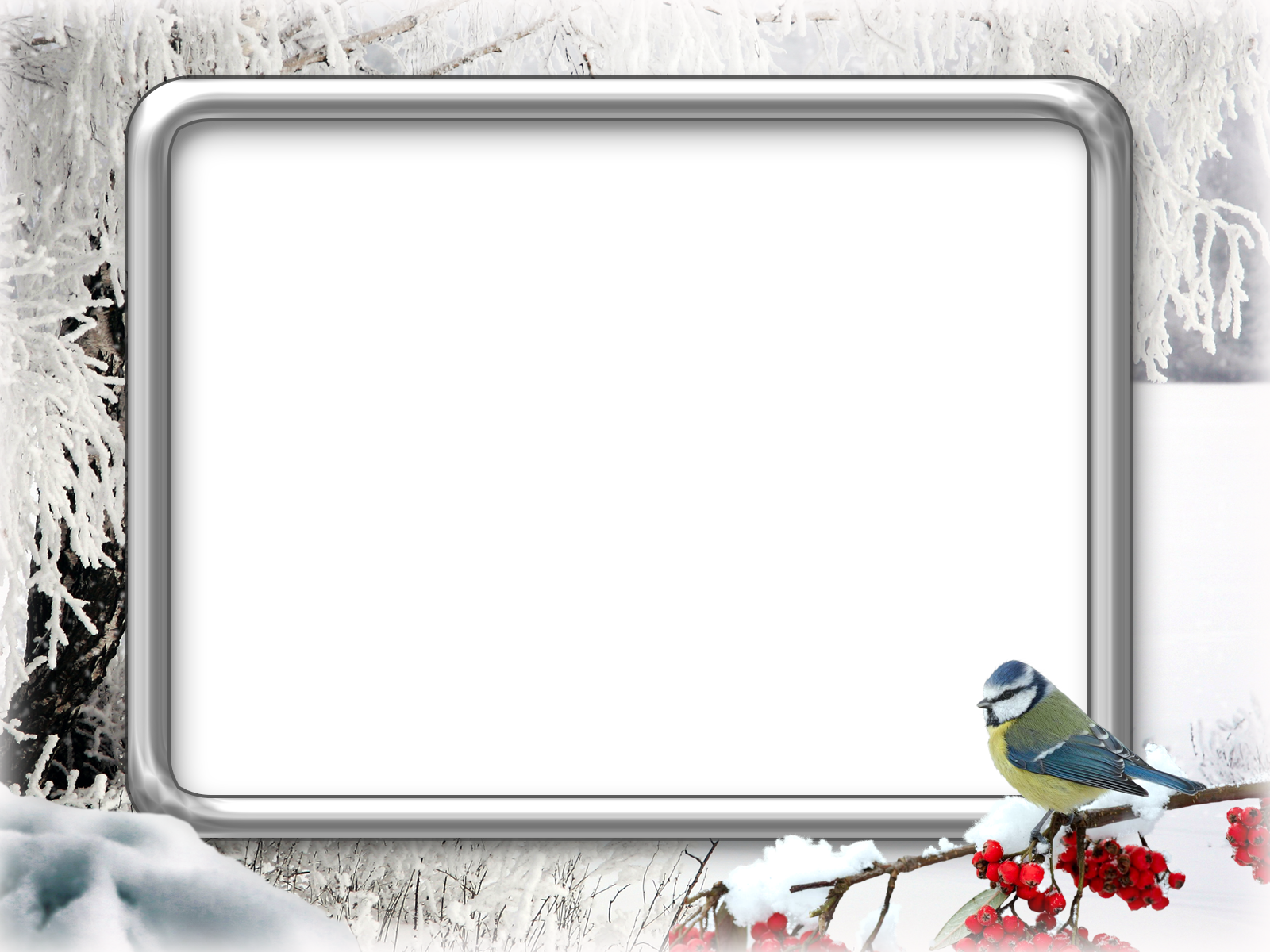 Творческий детско-родительский
экологический проект
подготовительной логопедической группы
«Покормите птиц зимой,
  чтобы пели нам весной»
Воспитатели :Ляхова Ю.А. Исаева Е.В.
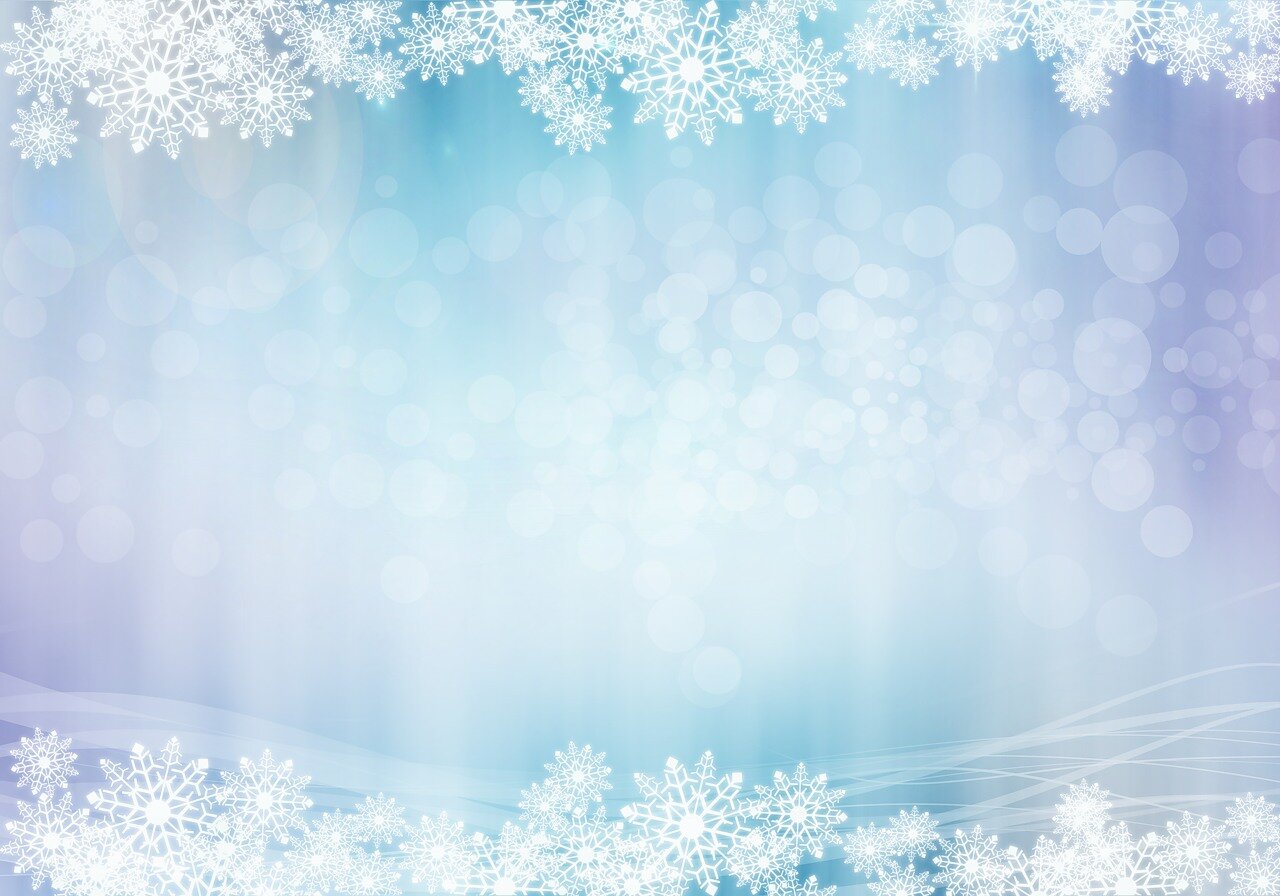 Паспорт проекта
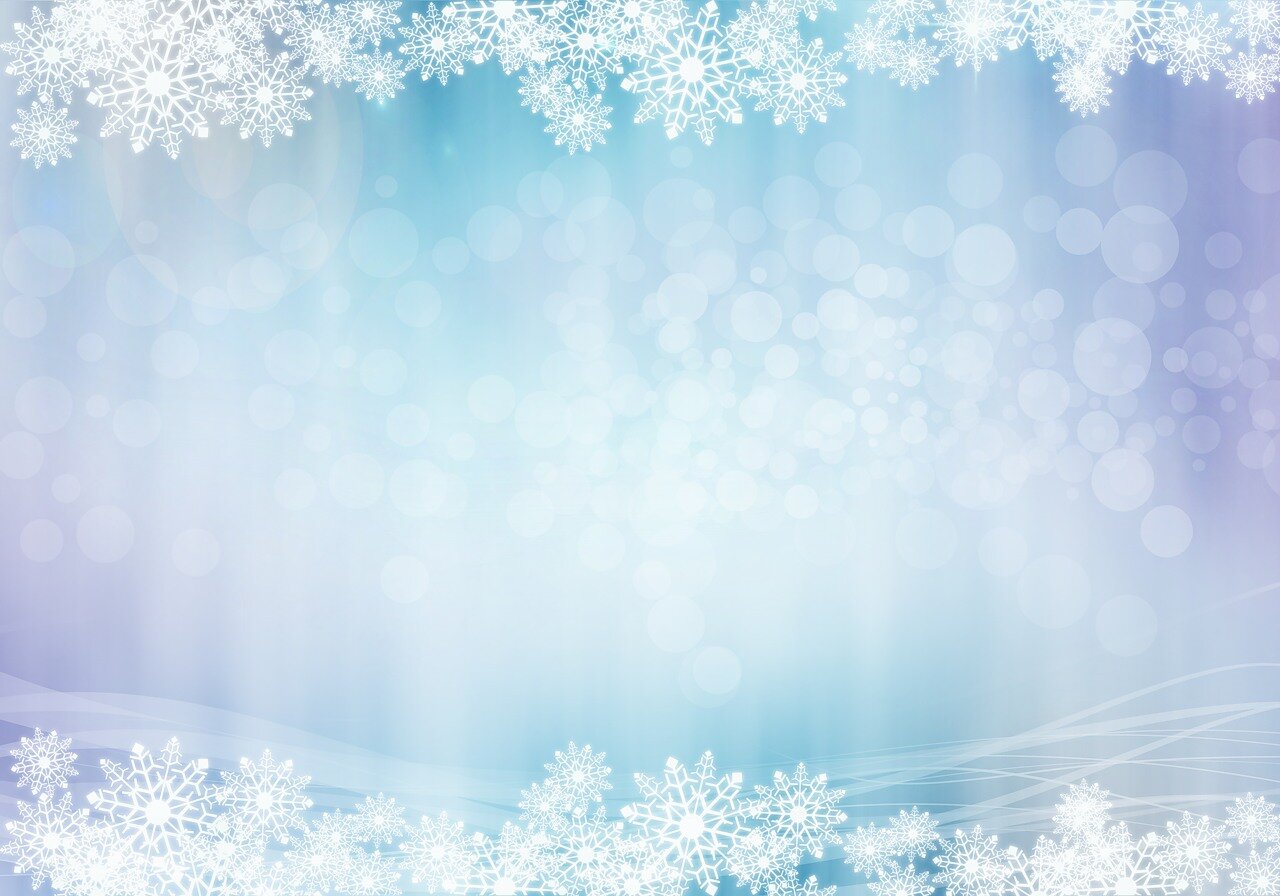 Актуальность  проекта
В холодное время года для зимующих птиц доступной пищи становится значительно меньше, но потребность в ней возрастает. Иногда естественный корм становится практически недоступным, поэтому многие птицы не могут пережить  зиму и погибают.
Совместно с родителями, решили углубить знания детей о зимующих птицах, об их повадках, образе жизни, создать условия для общения ребёнка с миром природы.
Очень важно пробудить в детях интерес к живой природе, воспитать любовь к ней, научить беречь окружающий мир.
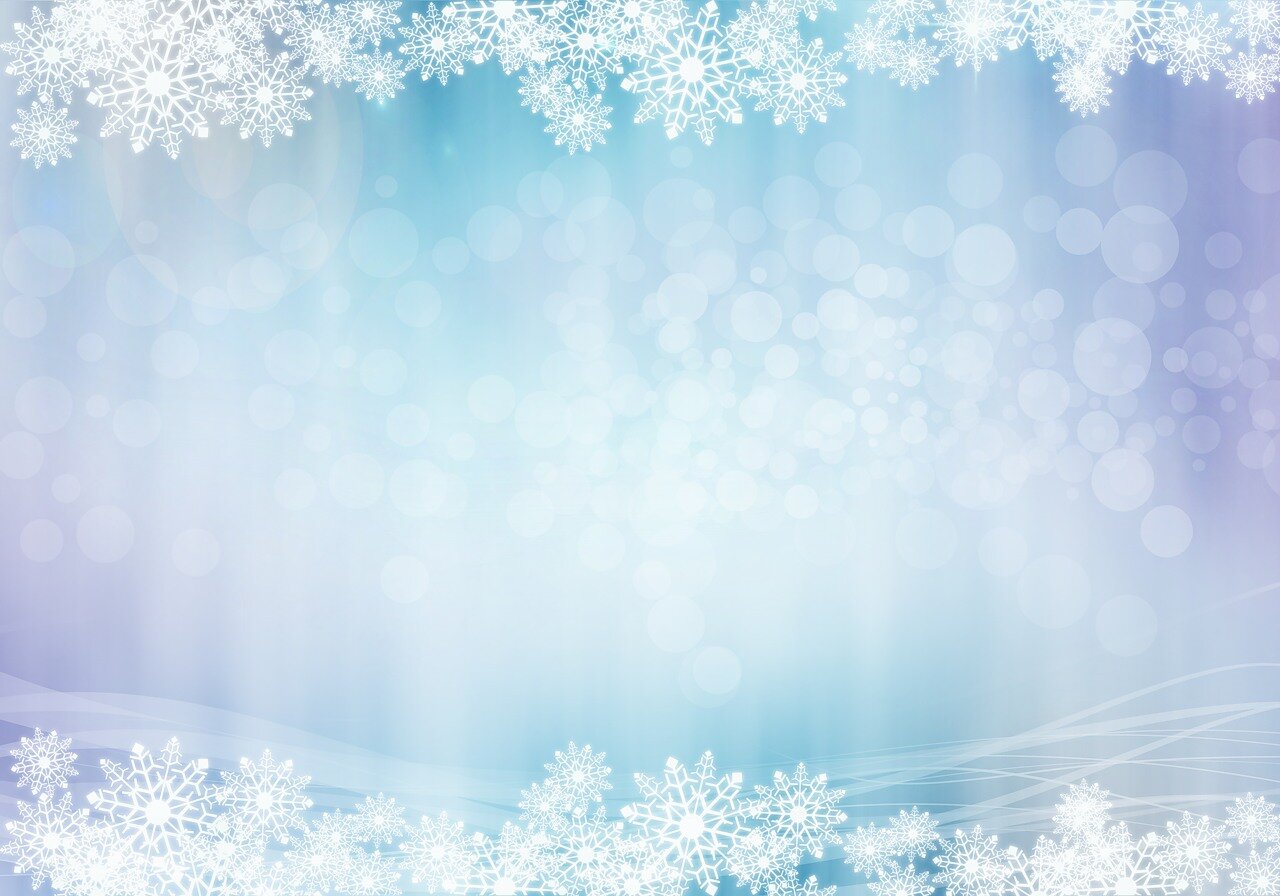 Цель проекта: 
Обогатить и расширить знания и представления участников проекта о птицах, особенностях образа их жизни, повадках птиц, о роли человека в жизни зимующих птиц.
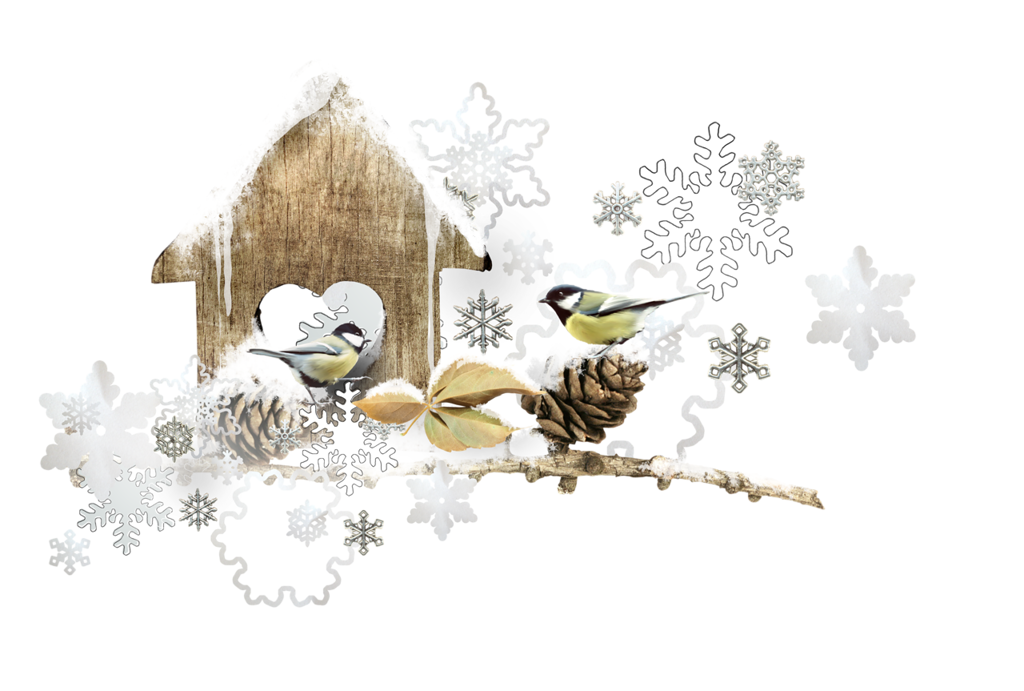 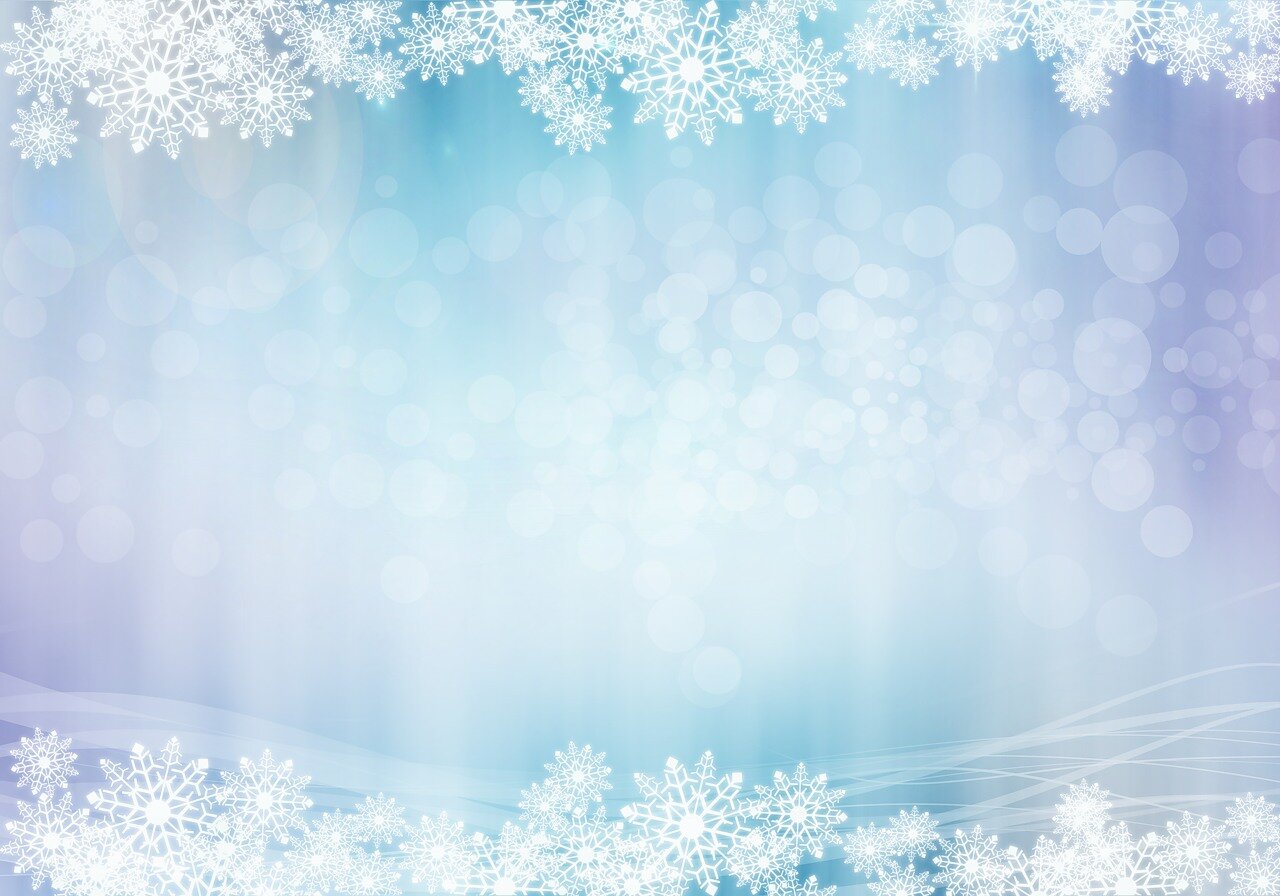 Задачи проекта:
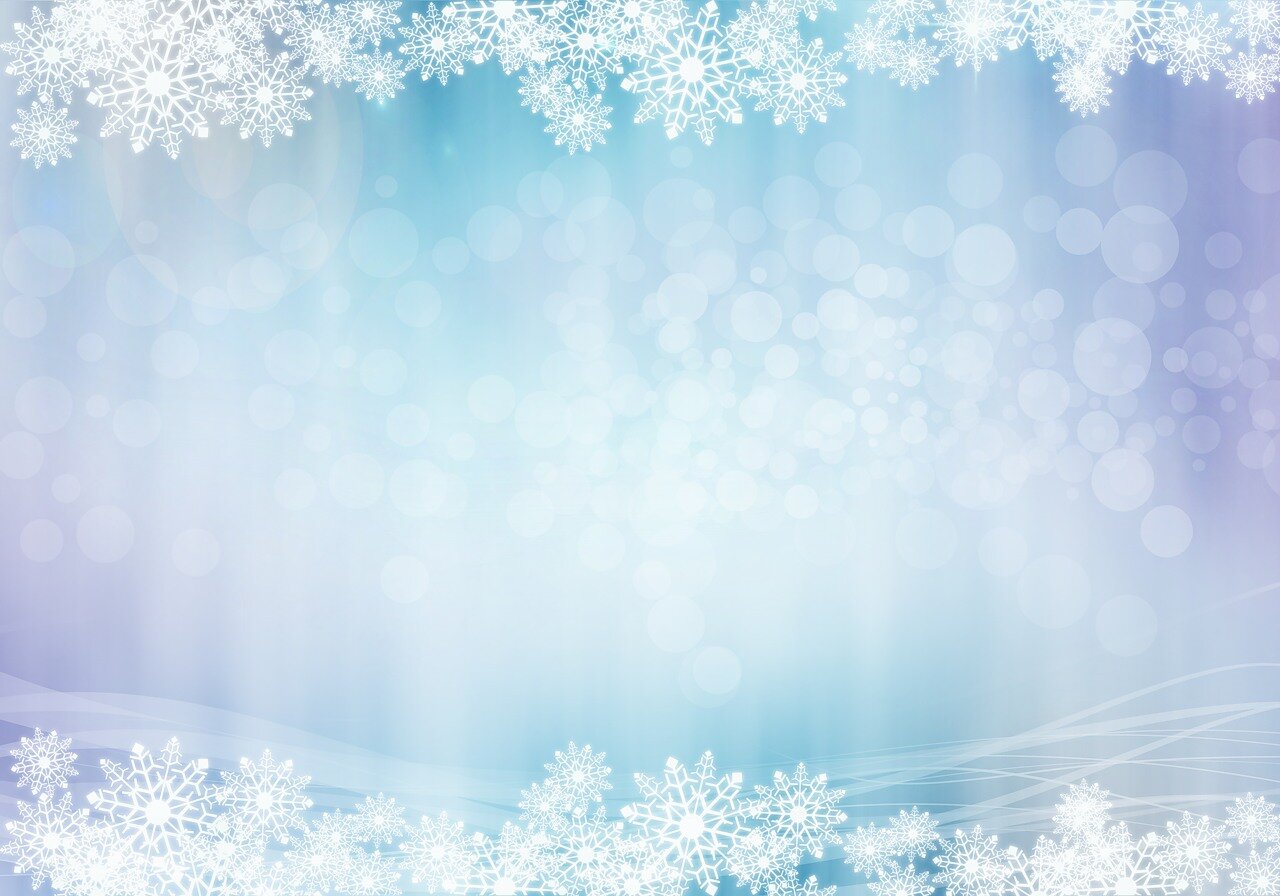 Ожидаемые результаты:
• Создание необходимых условий  по формированию у дошкольников целостного представления о жизни зимующих  птиц.
• Заинтересованность  детей совместно с родителями в заботе о птицах, желание помогать им в зимний период (изготовление кормушек, подкормка птиц зимой).
• Развитие у детей любознательности, творческих способностей, познавательной активности, коммуникативных навыков.
• Формирование у детей и взрослых определенной системы природоведческих знаний, позволяющей осознать единство всей природы и место человека в ней.
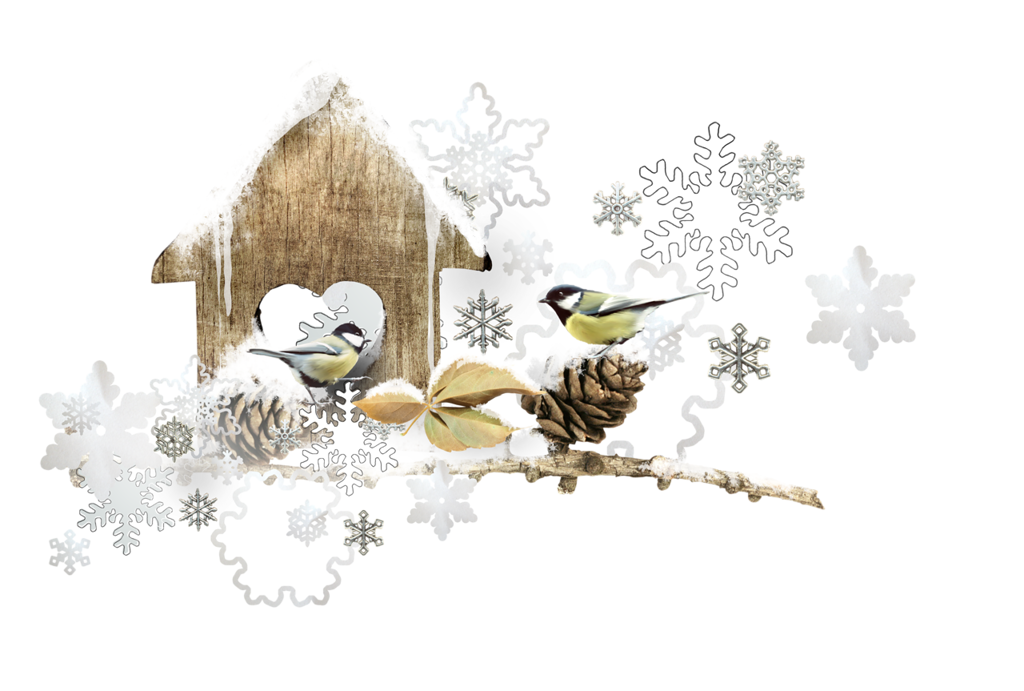 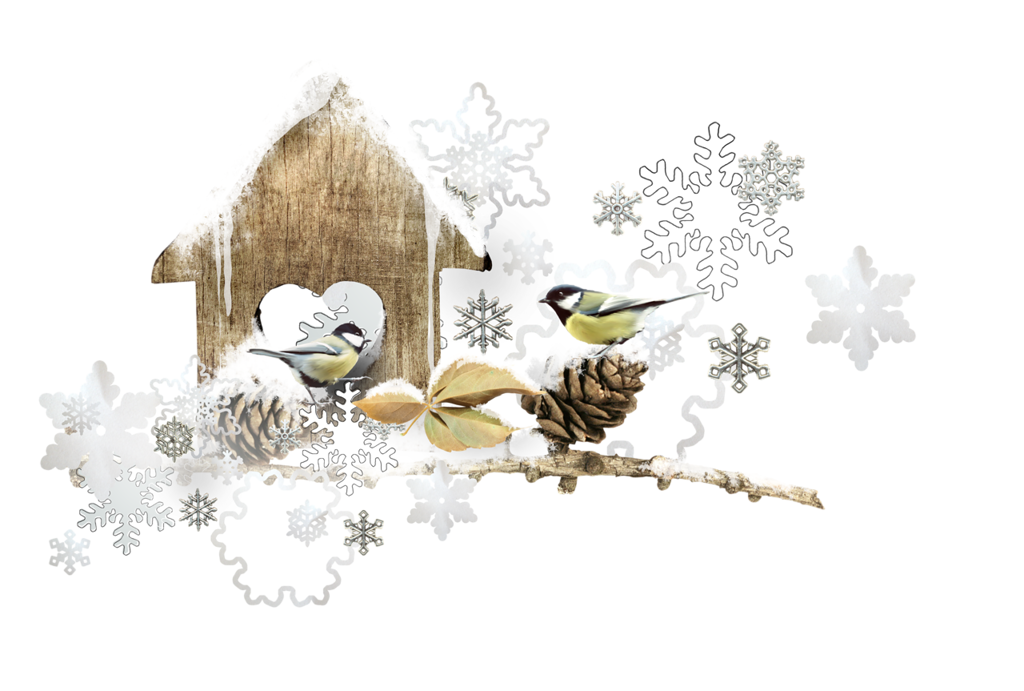 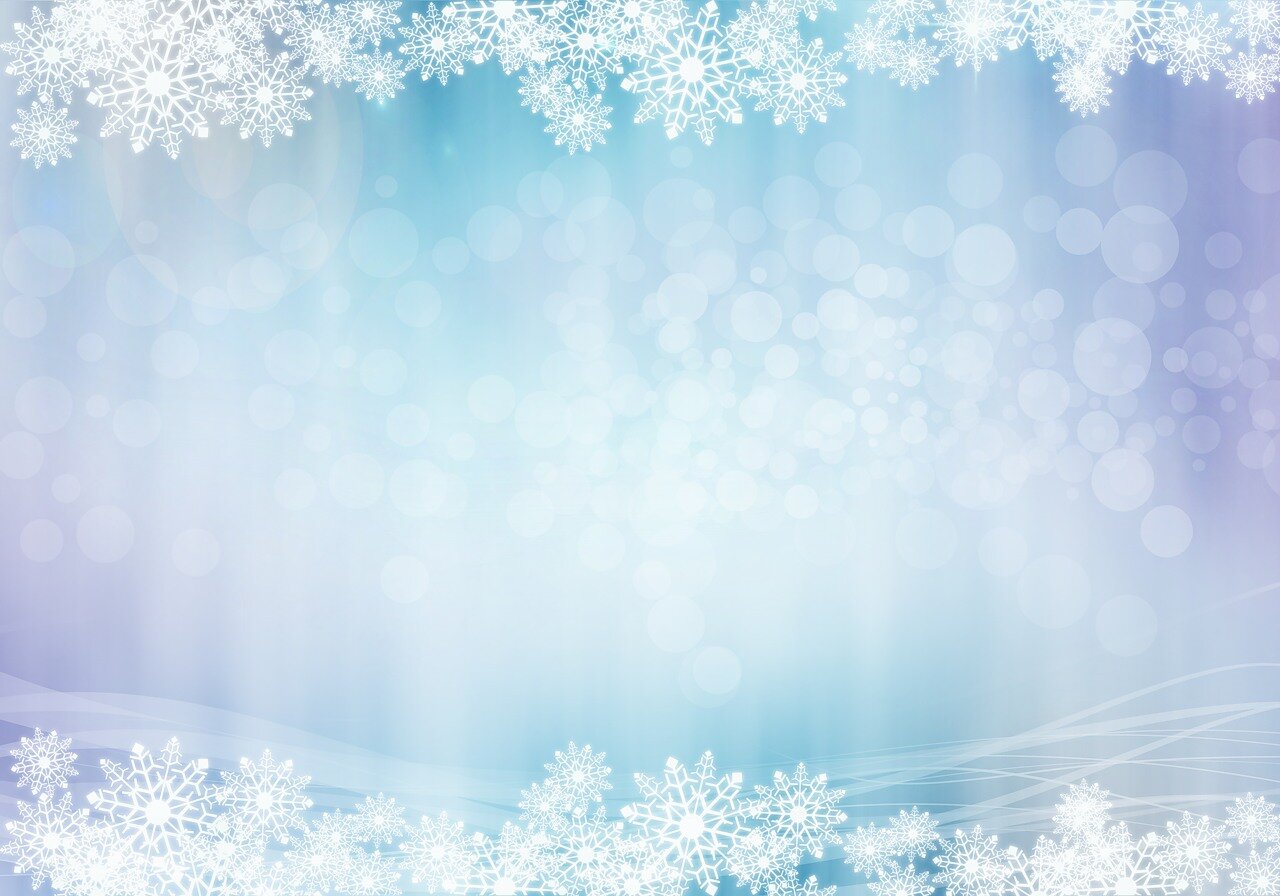 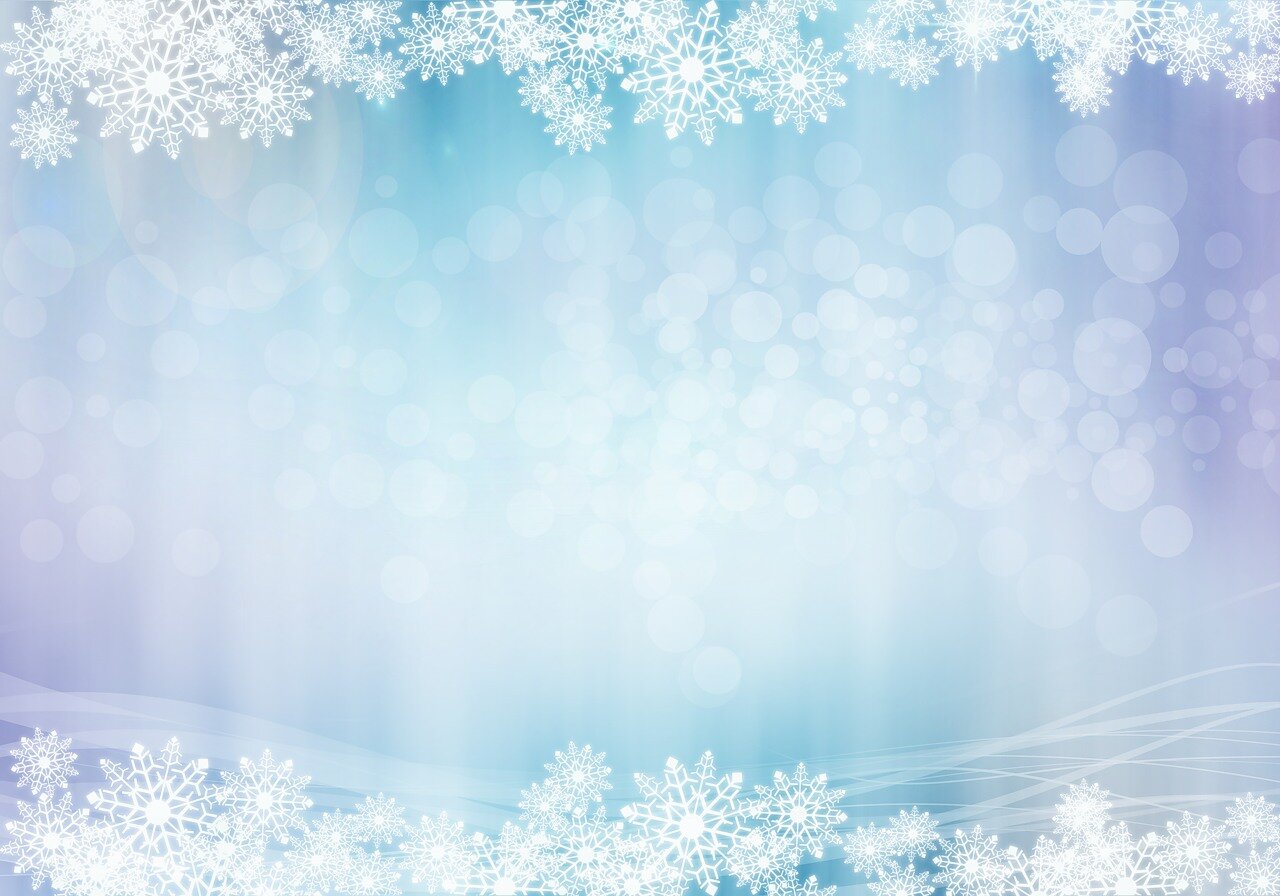 Модель 3-х вопросов
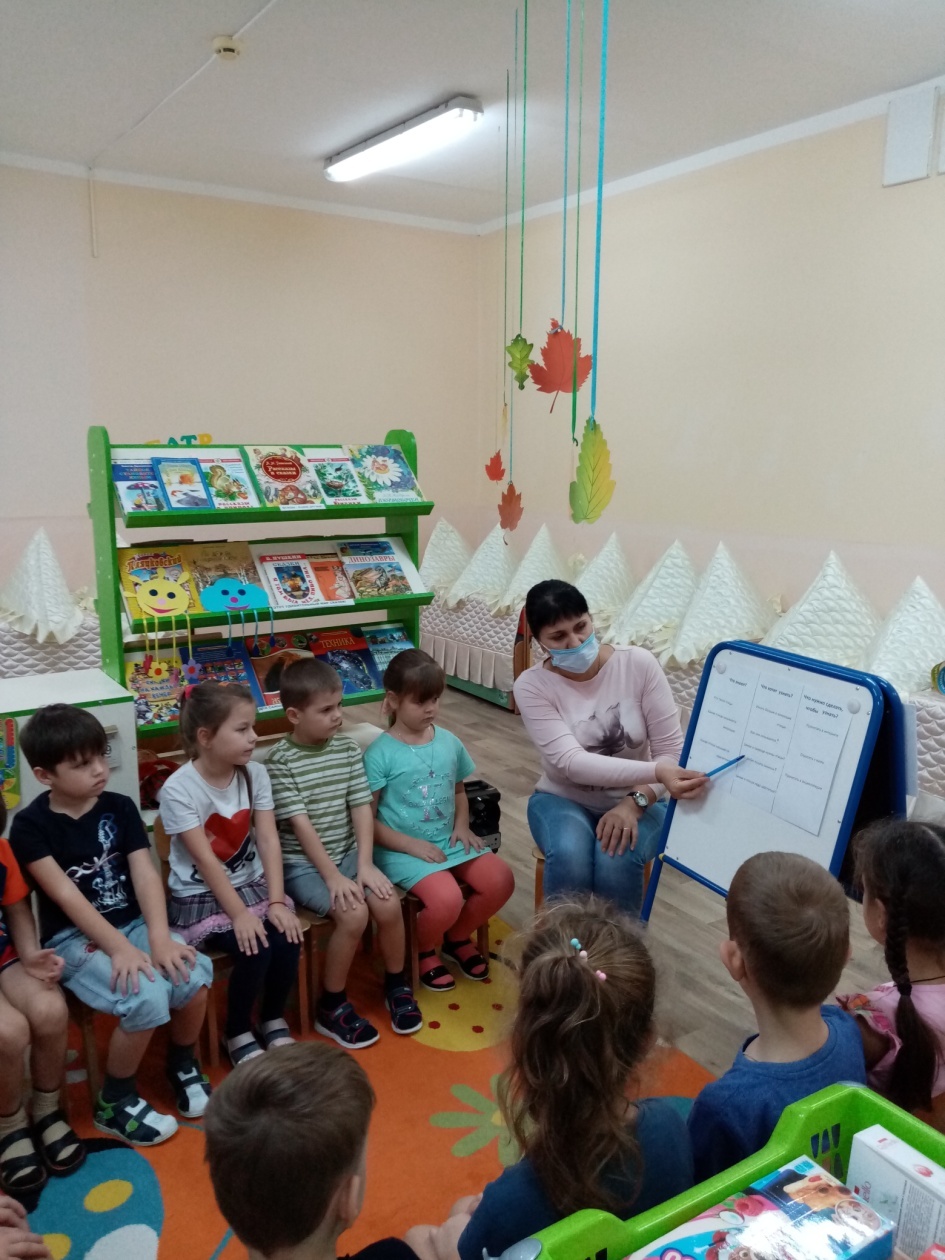 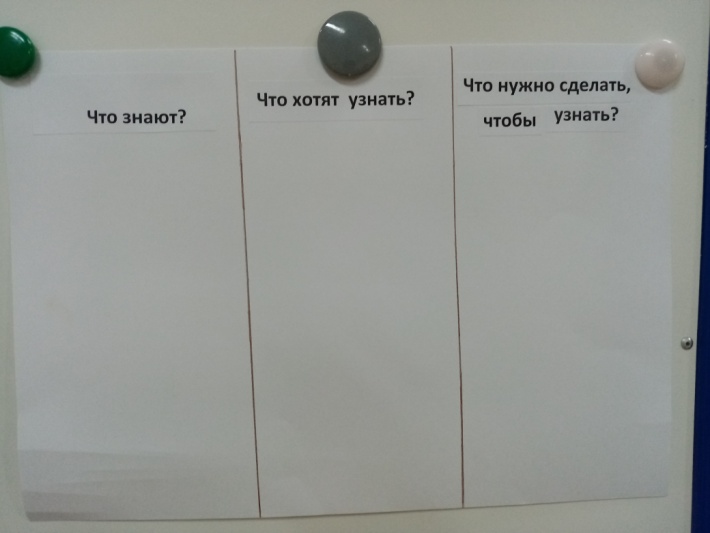 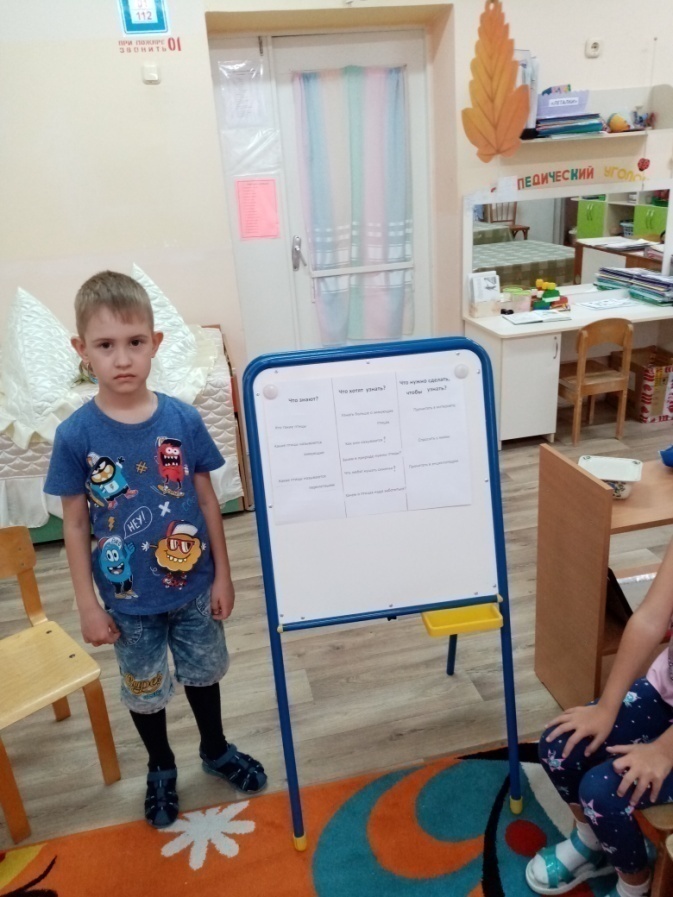 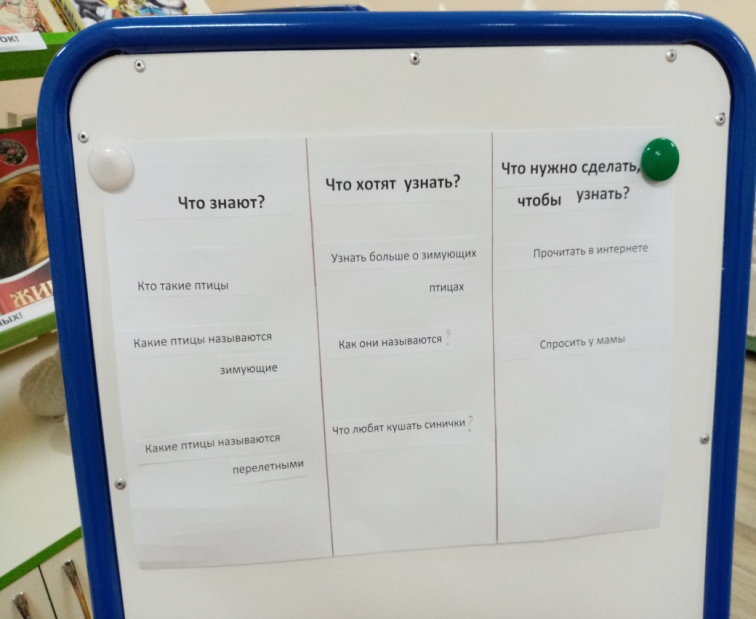 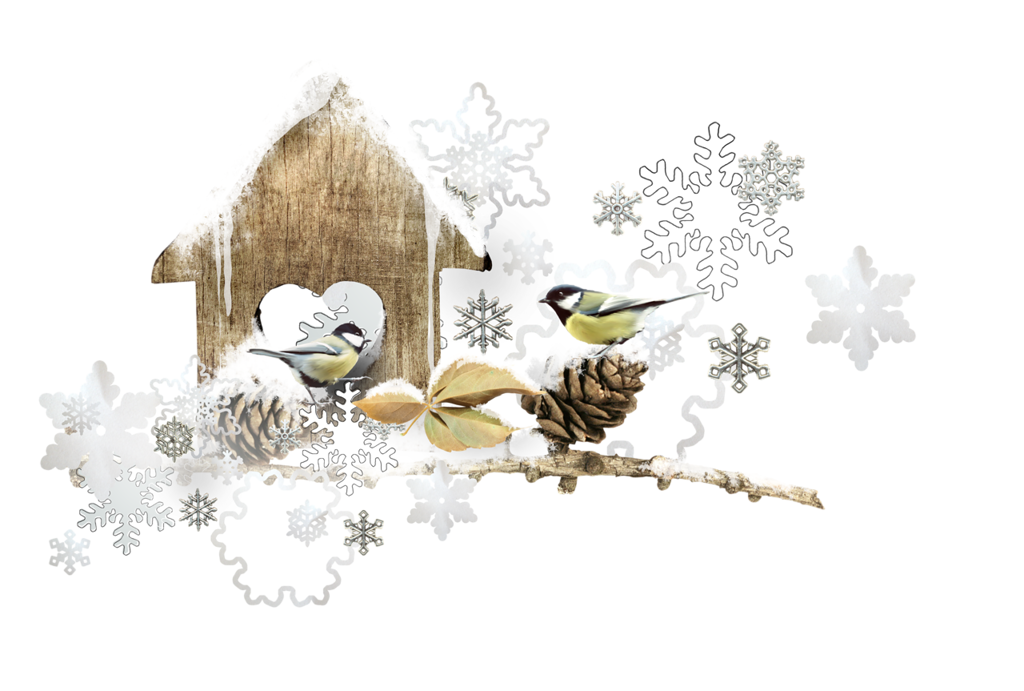 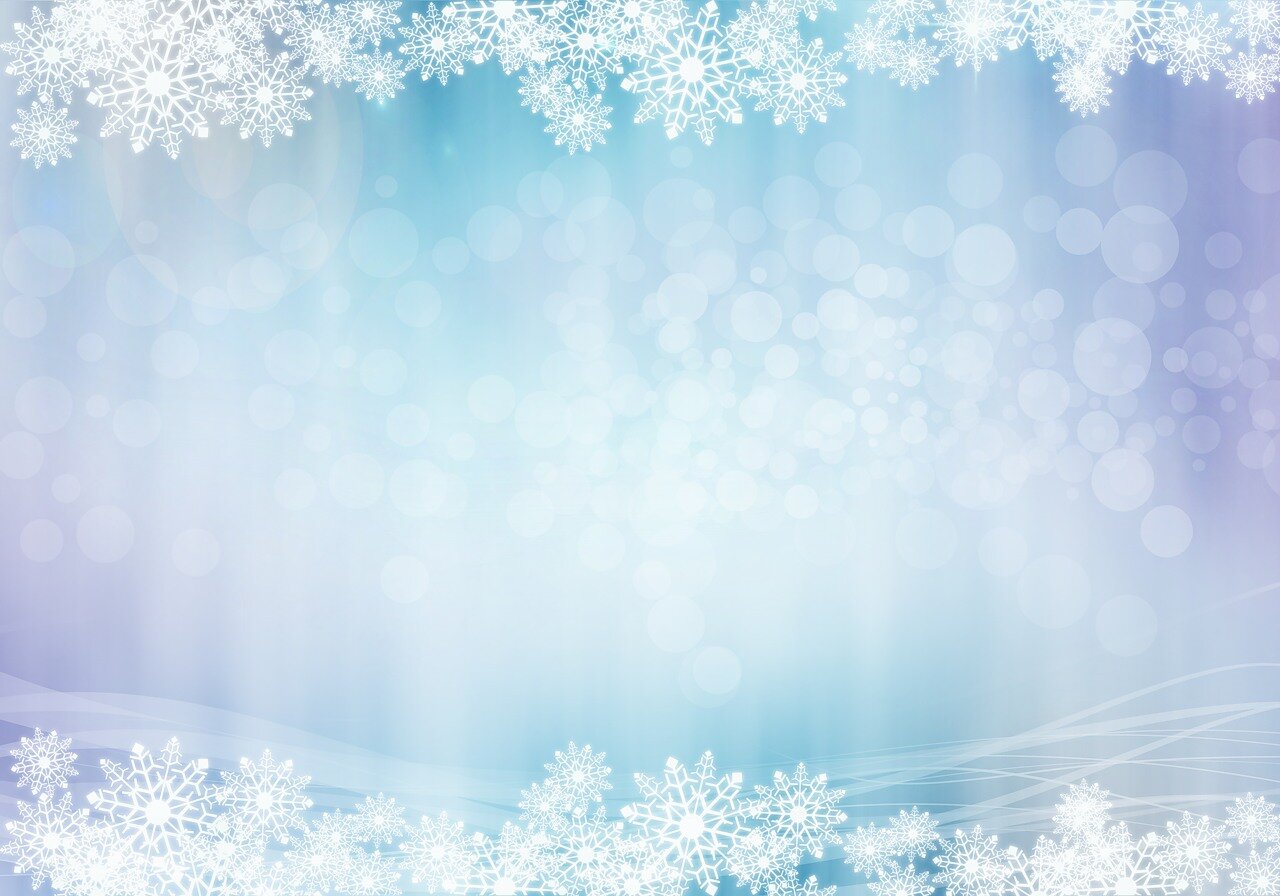 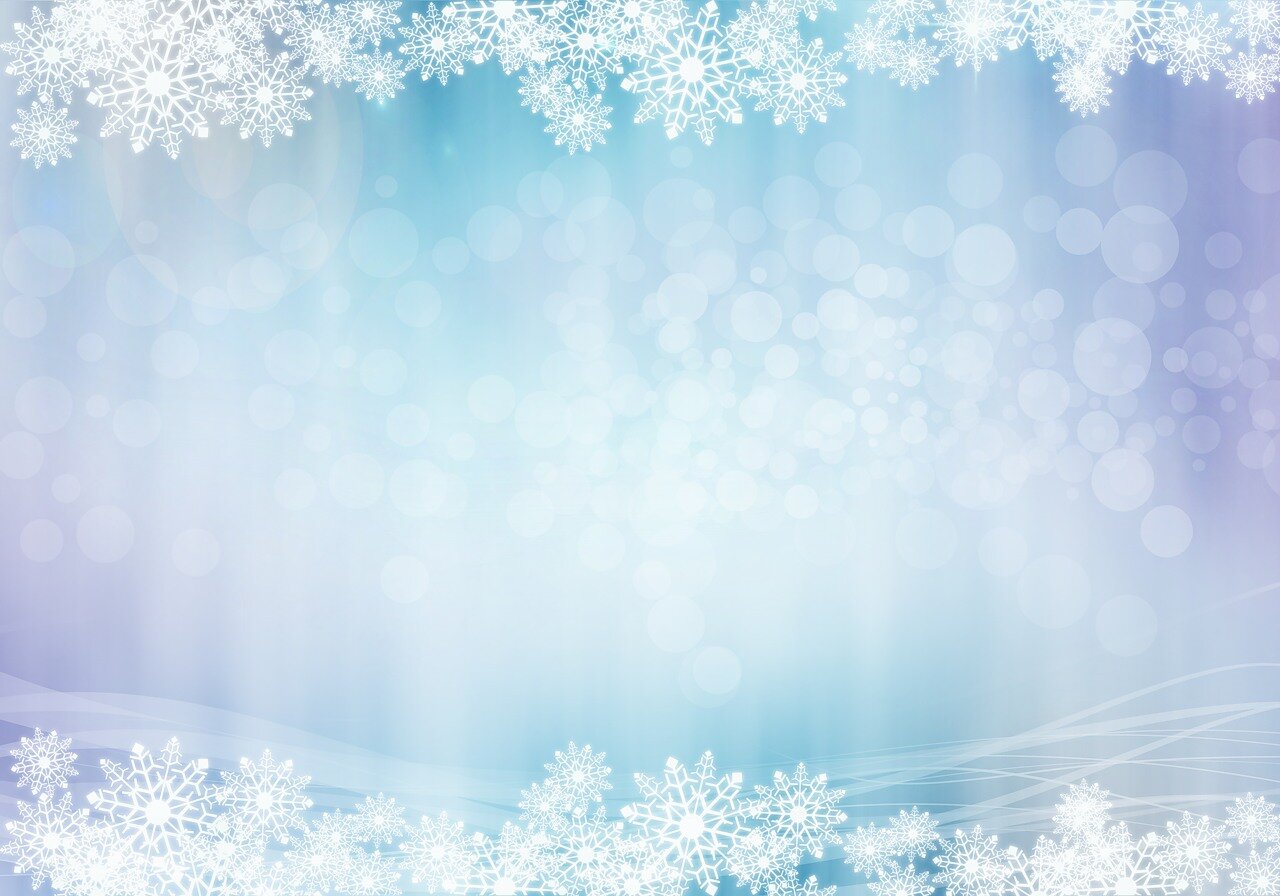 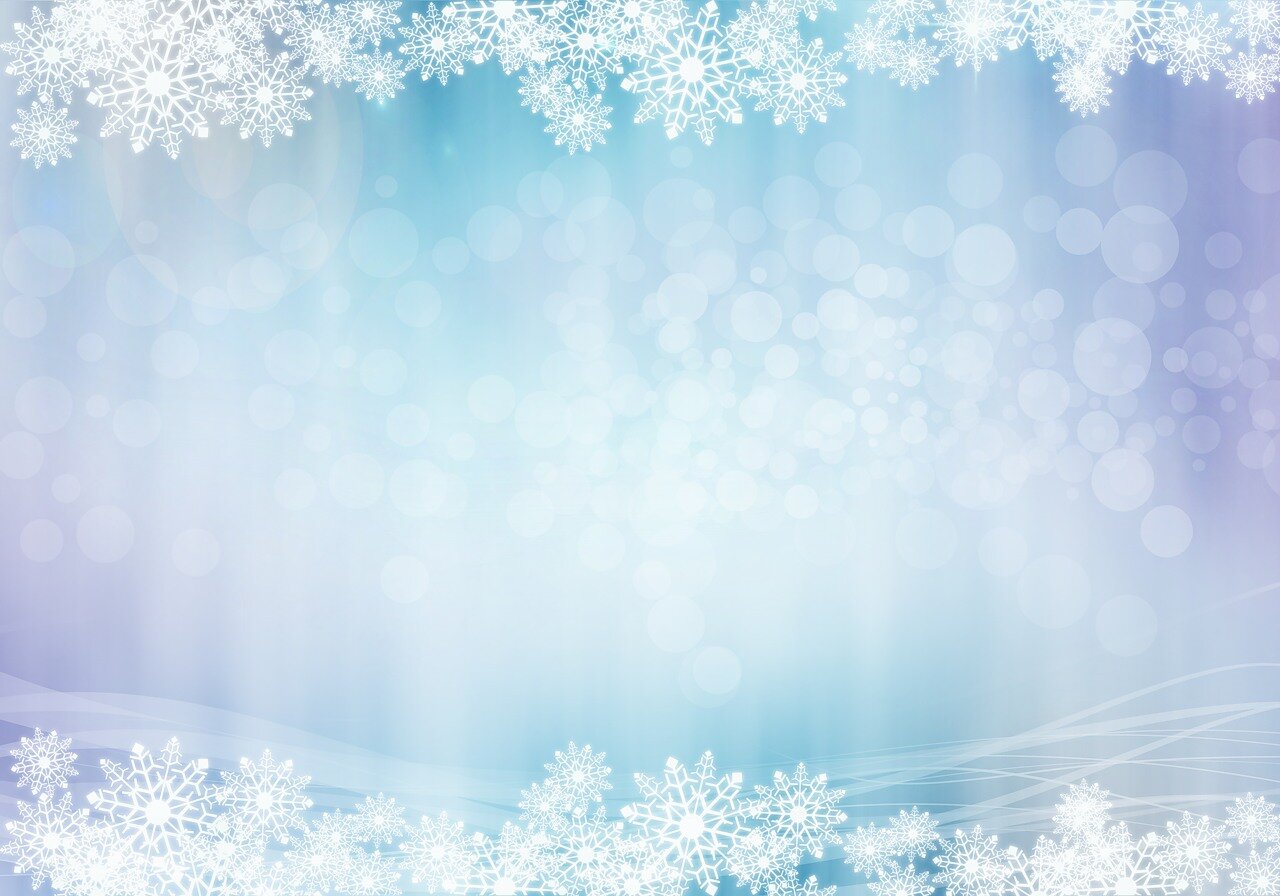 Беседы, выставка книг, чтение литературы
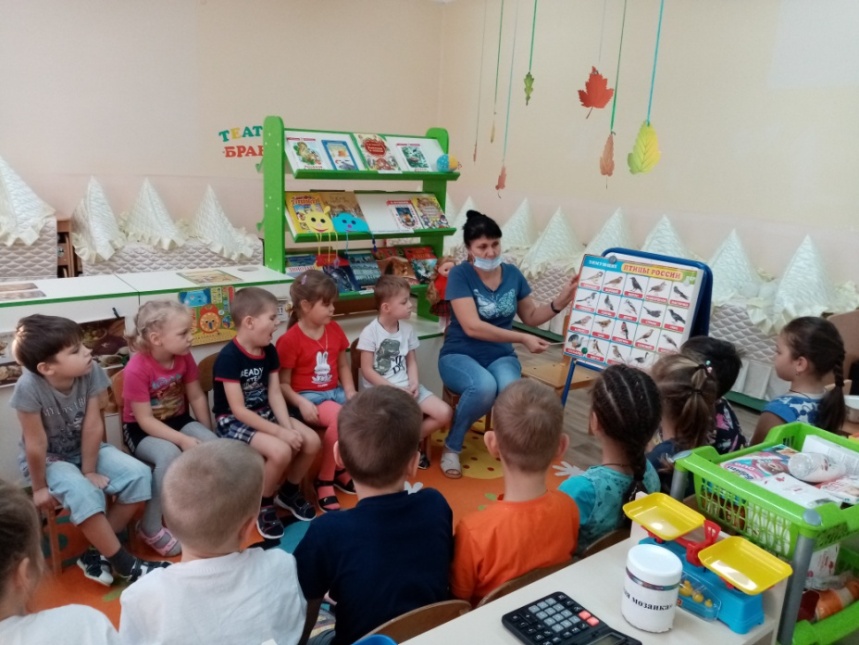 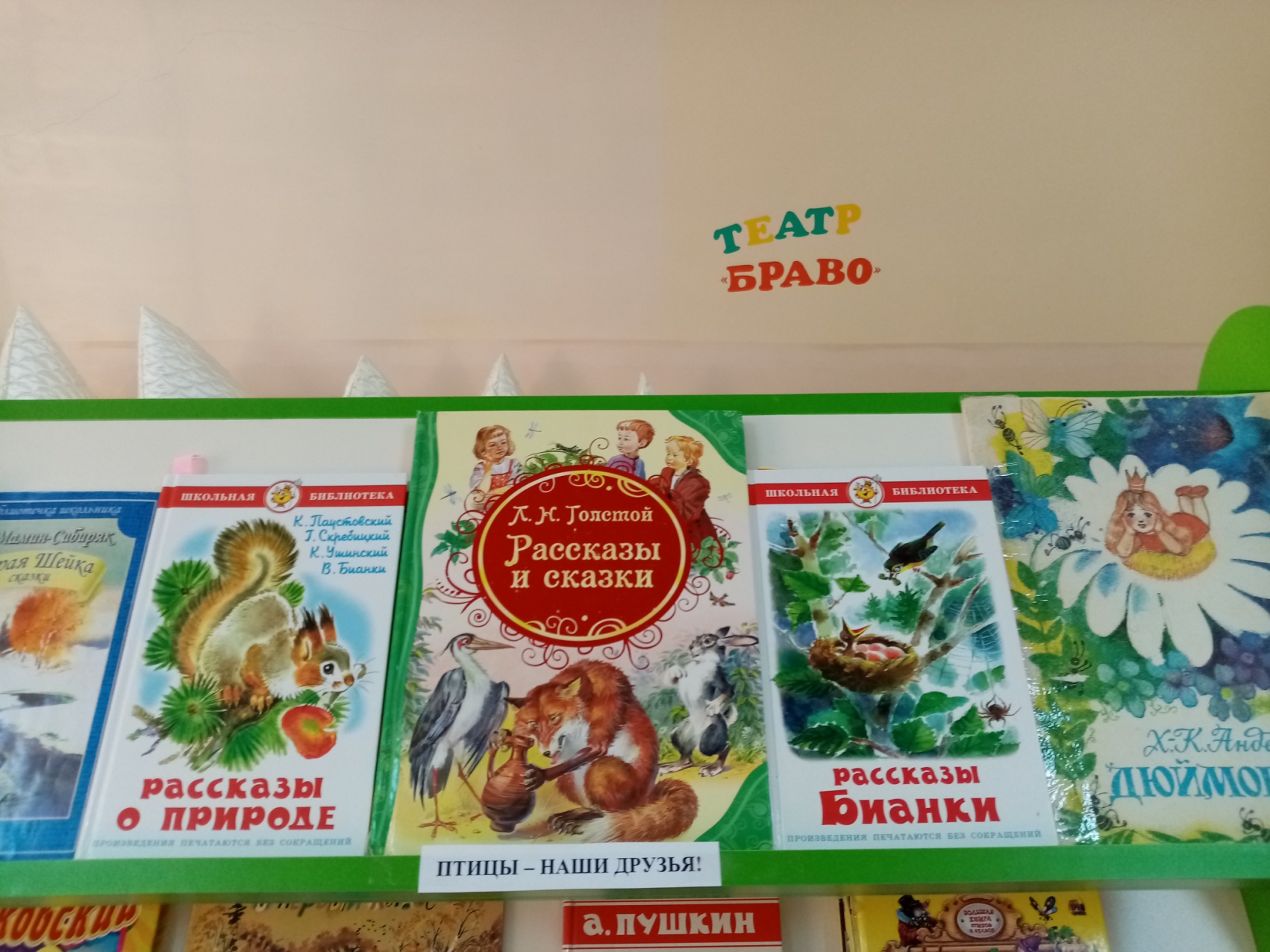 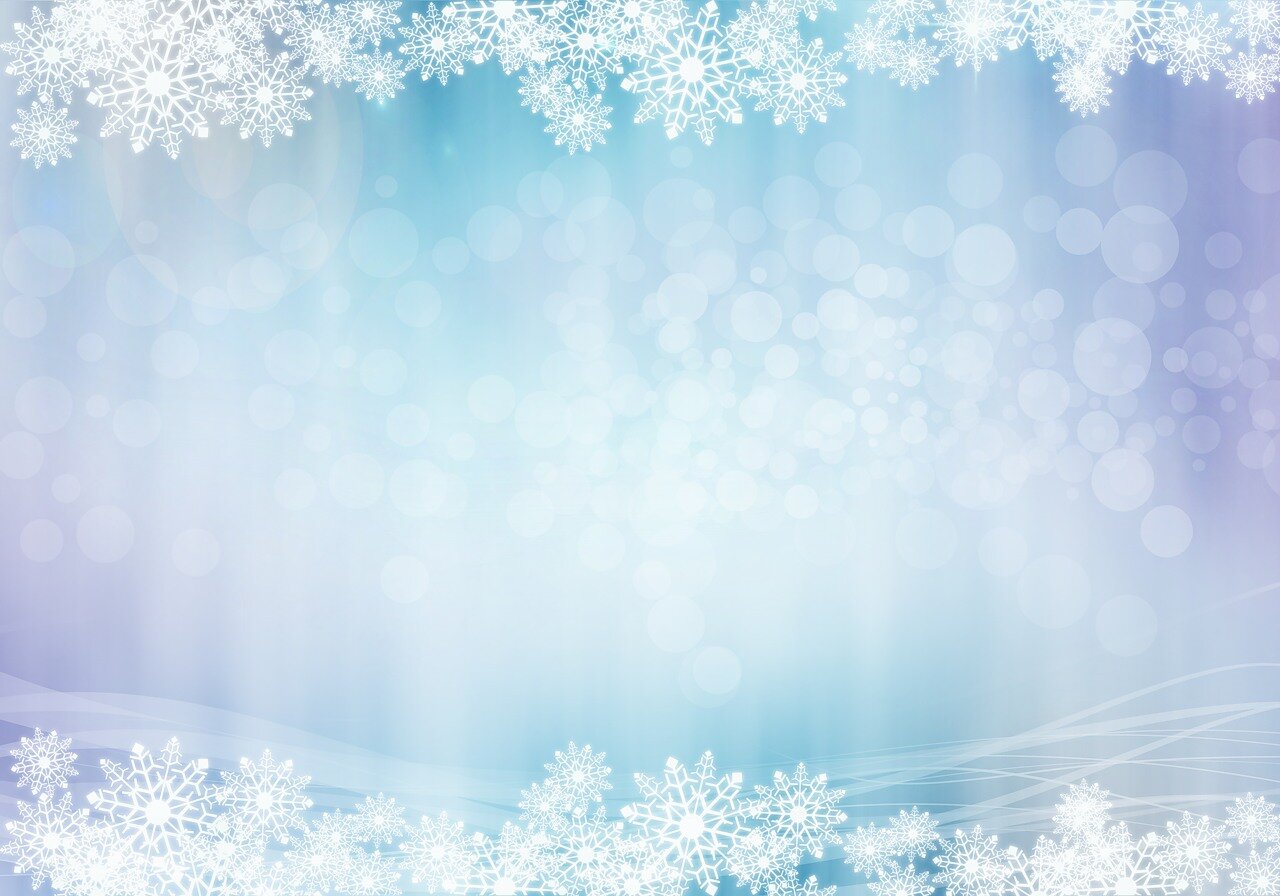 Заучивание  по  мнемотаблице стихотворения «Синички» автор Б.Поляков
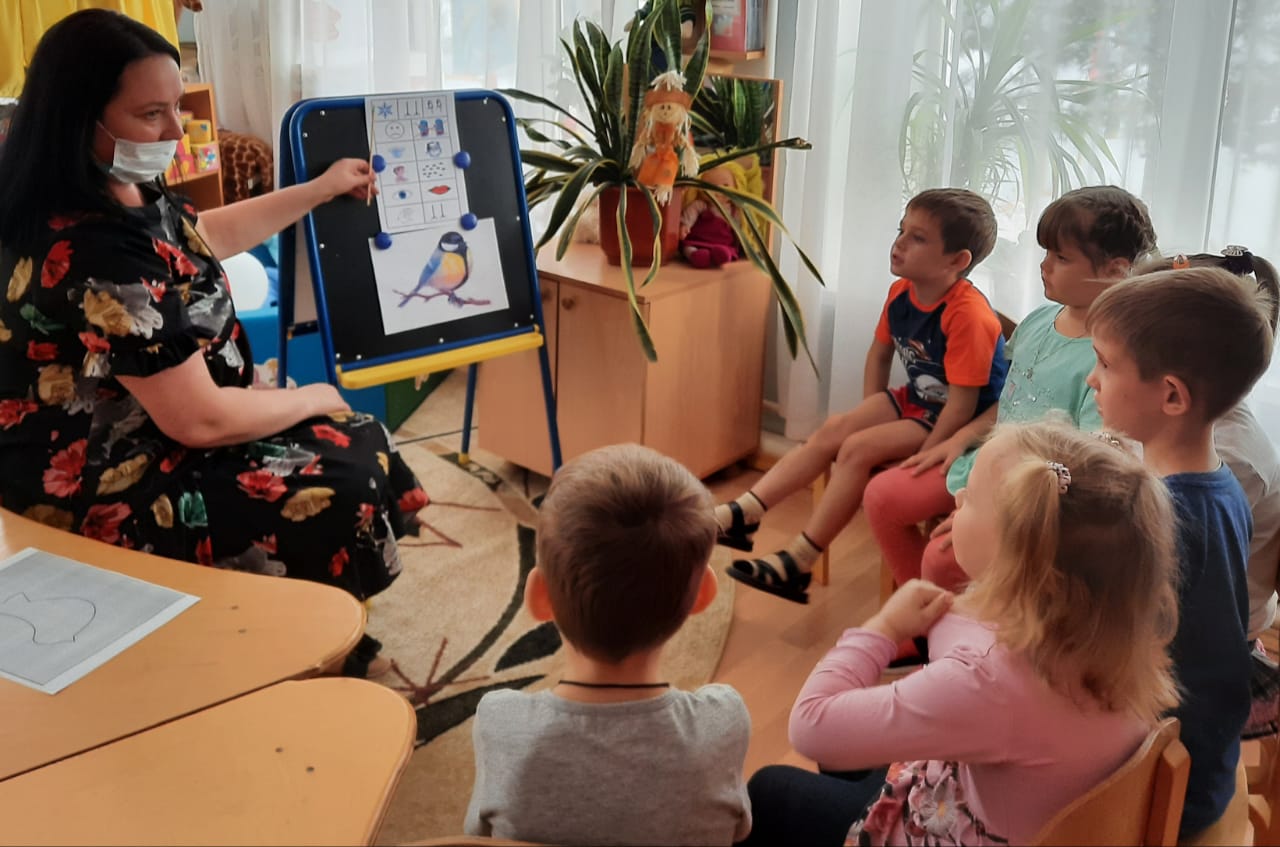 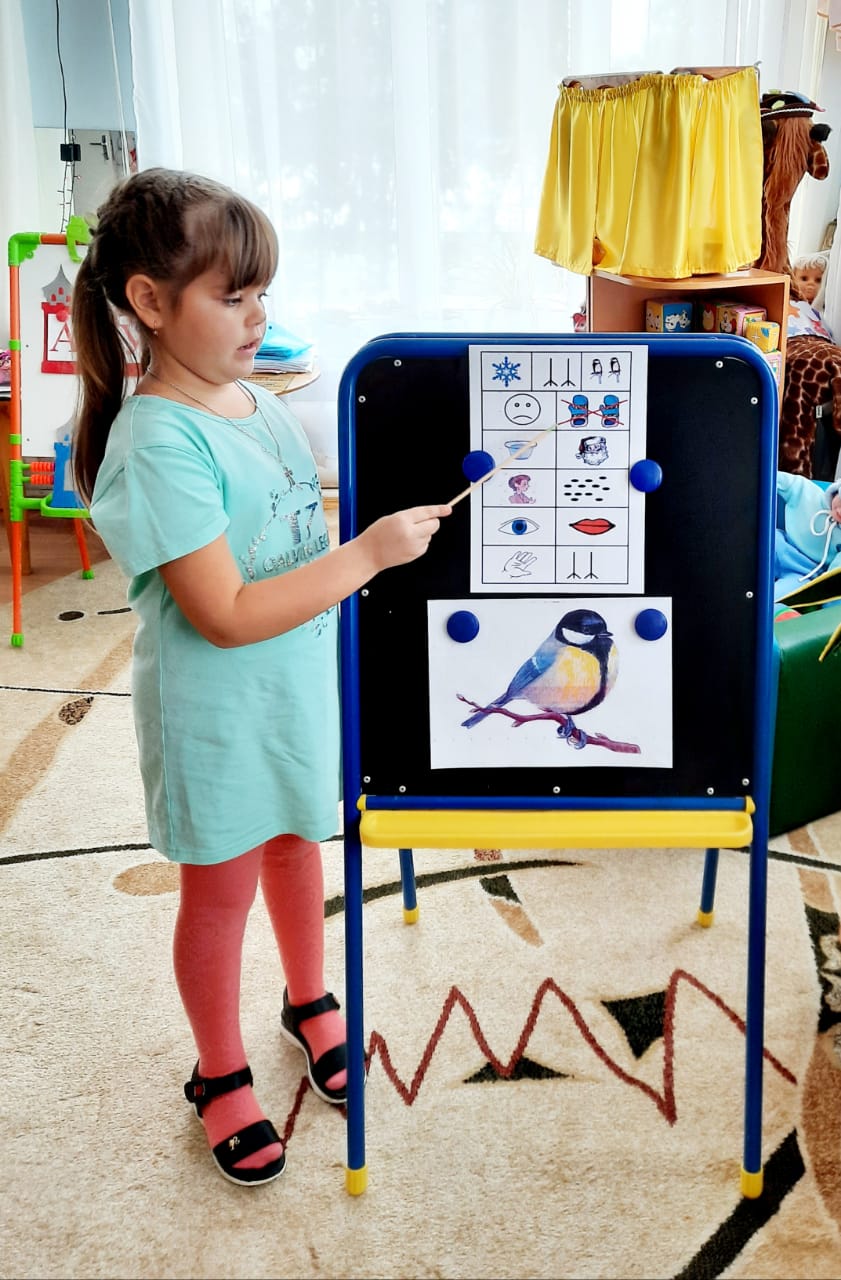 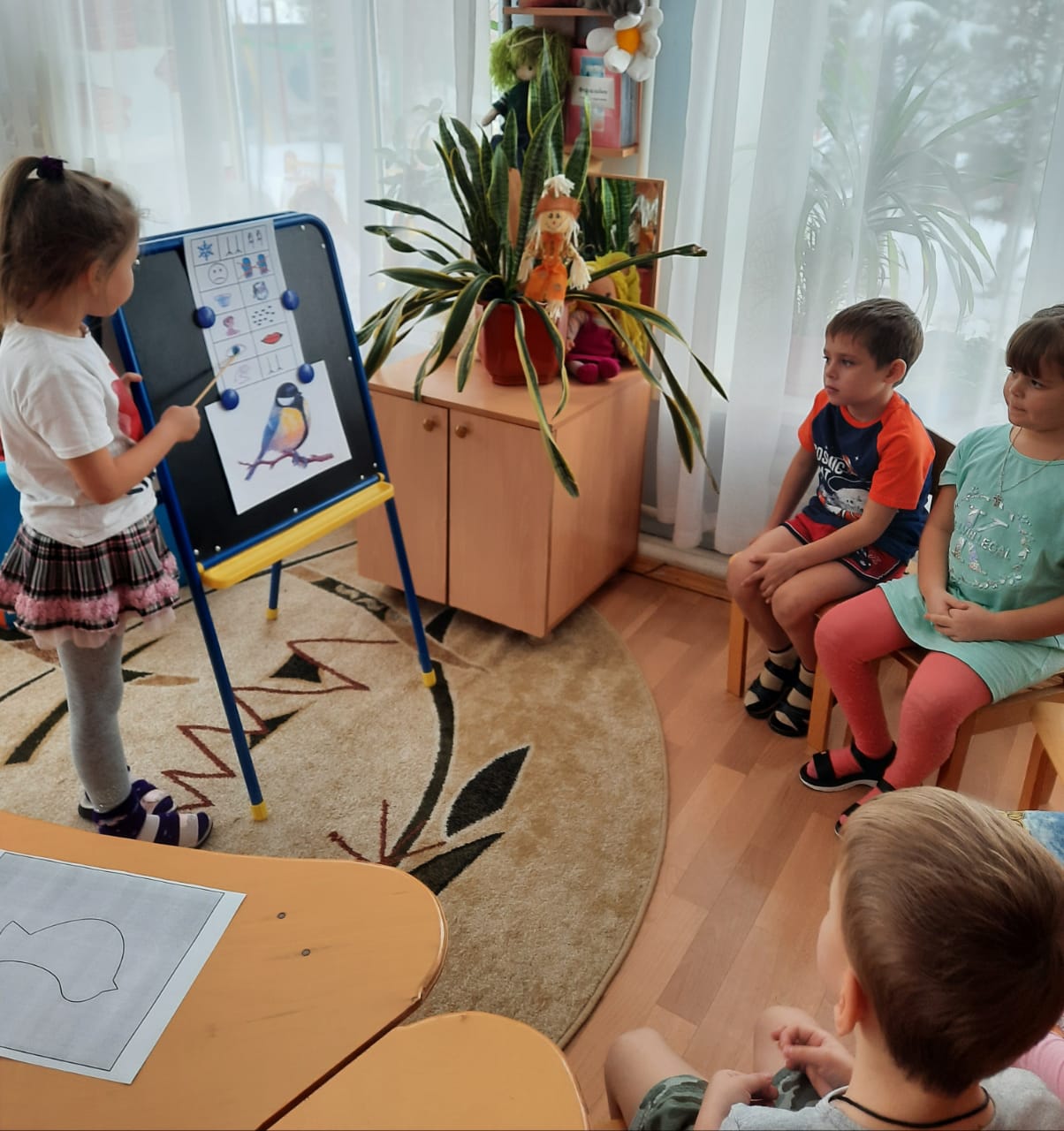 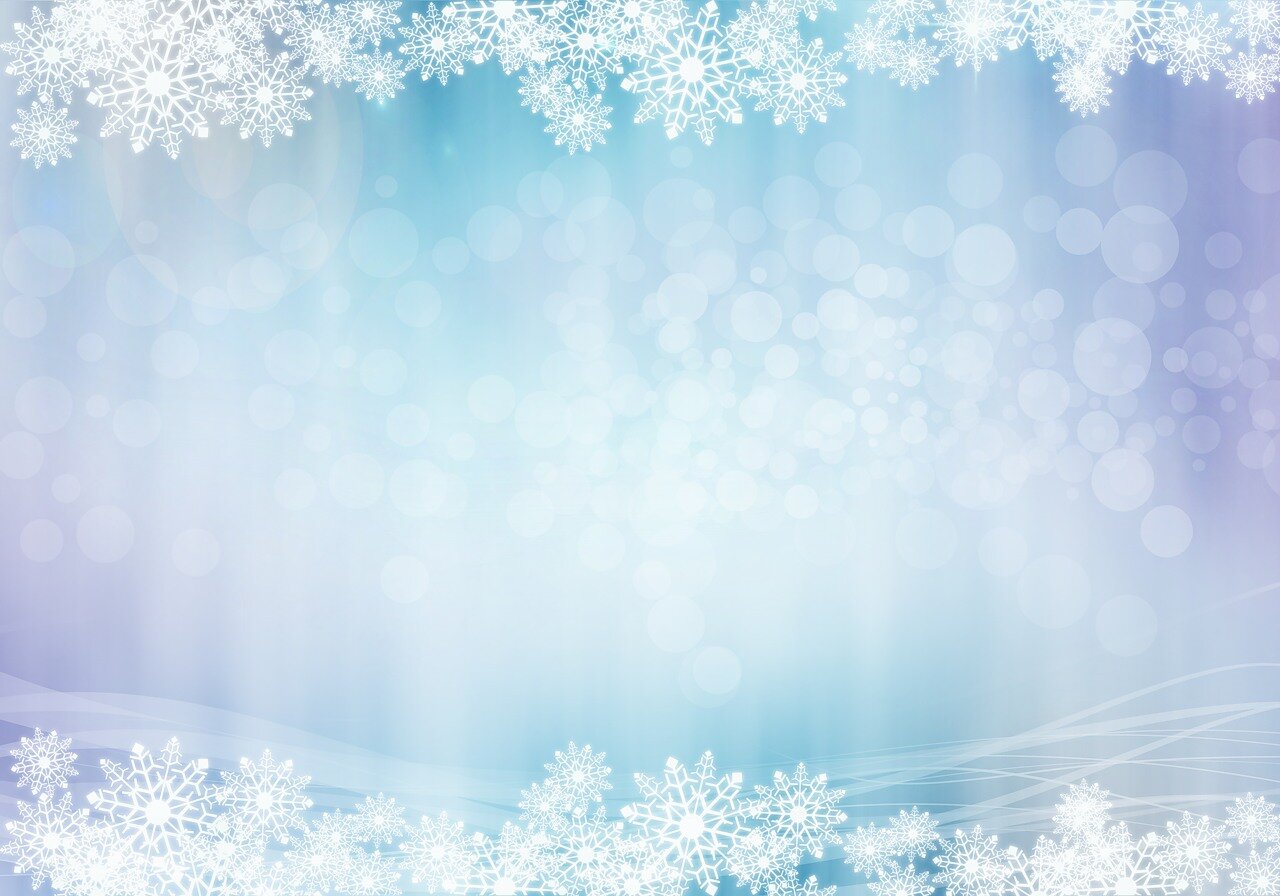 Рисование «Снегирь»
Рисование и раскрашивание
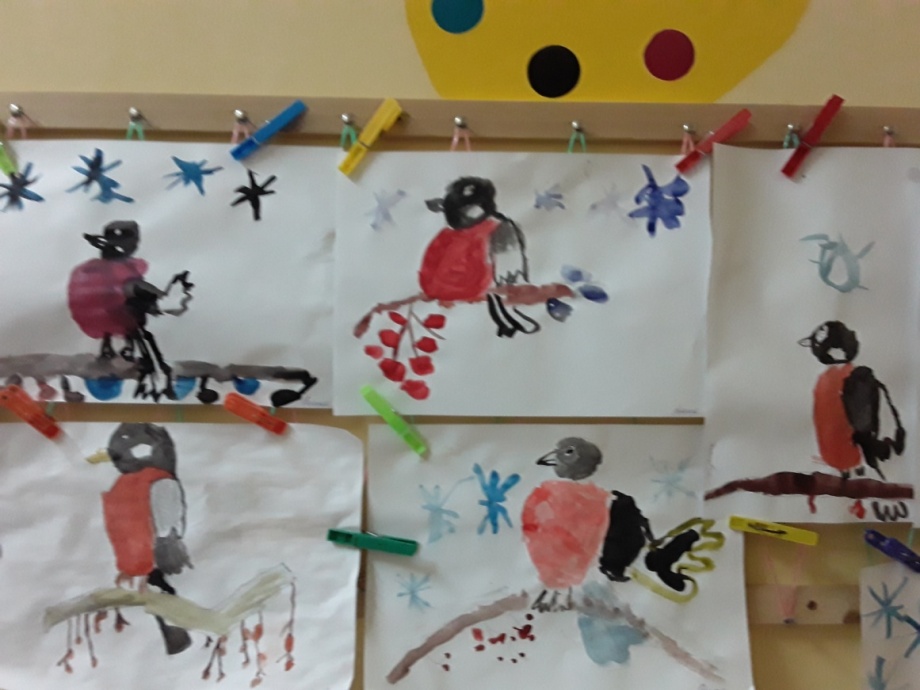 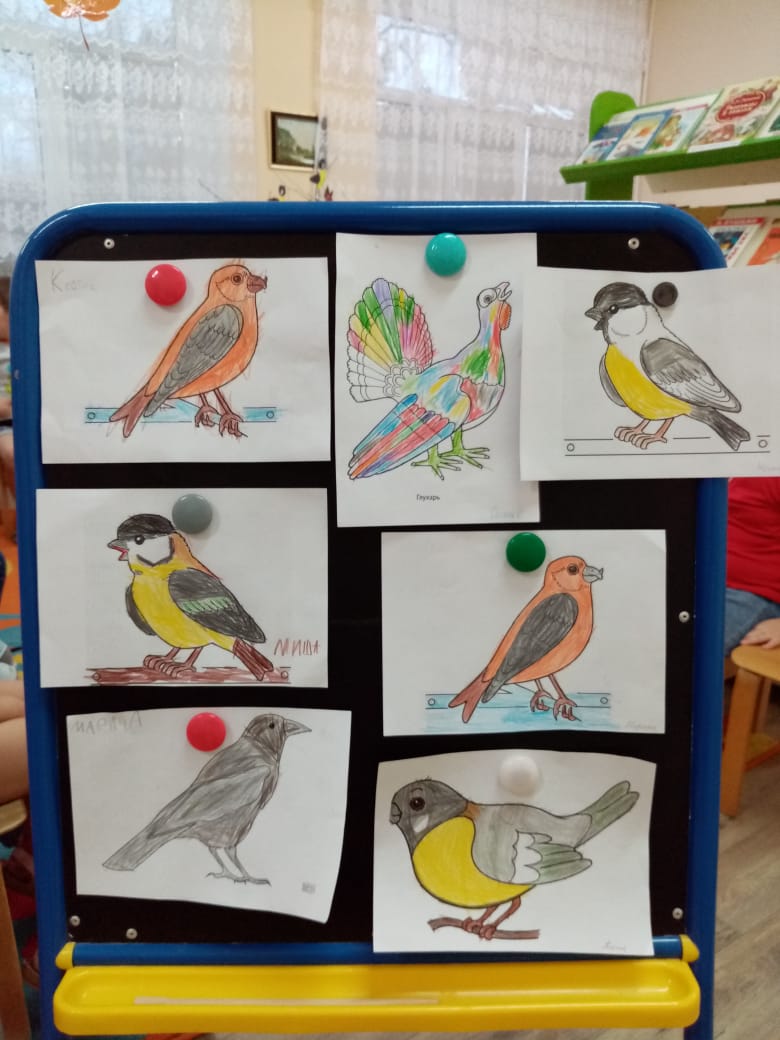 Рисование «Сказочные птицы»
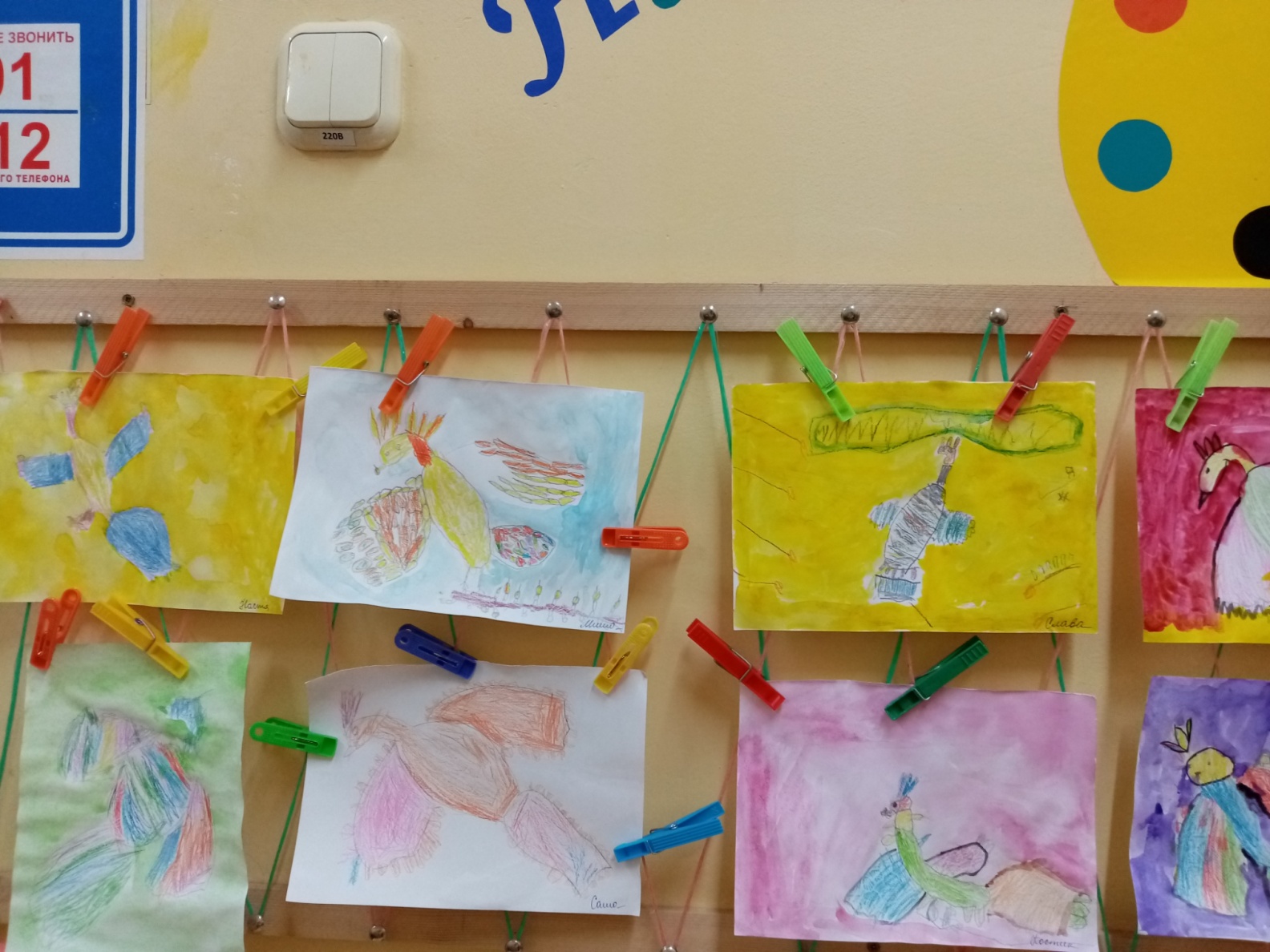 Раскрашивание: Птицы нашего края
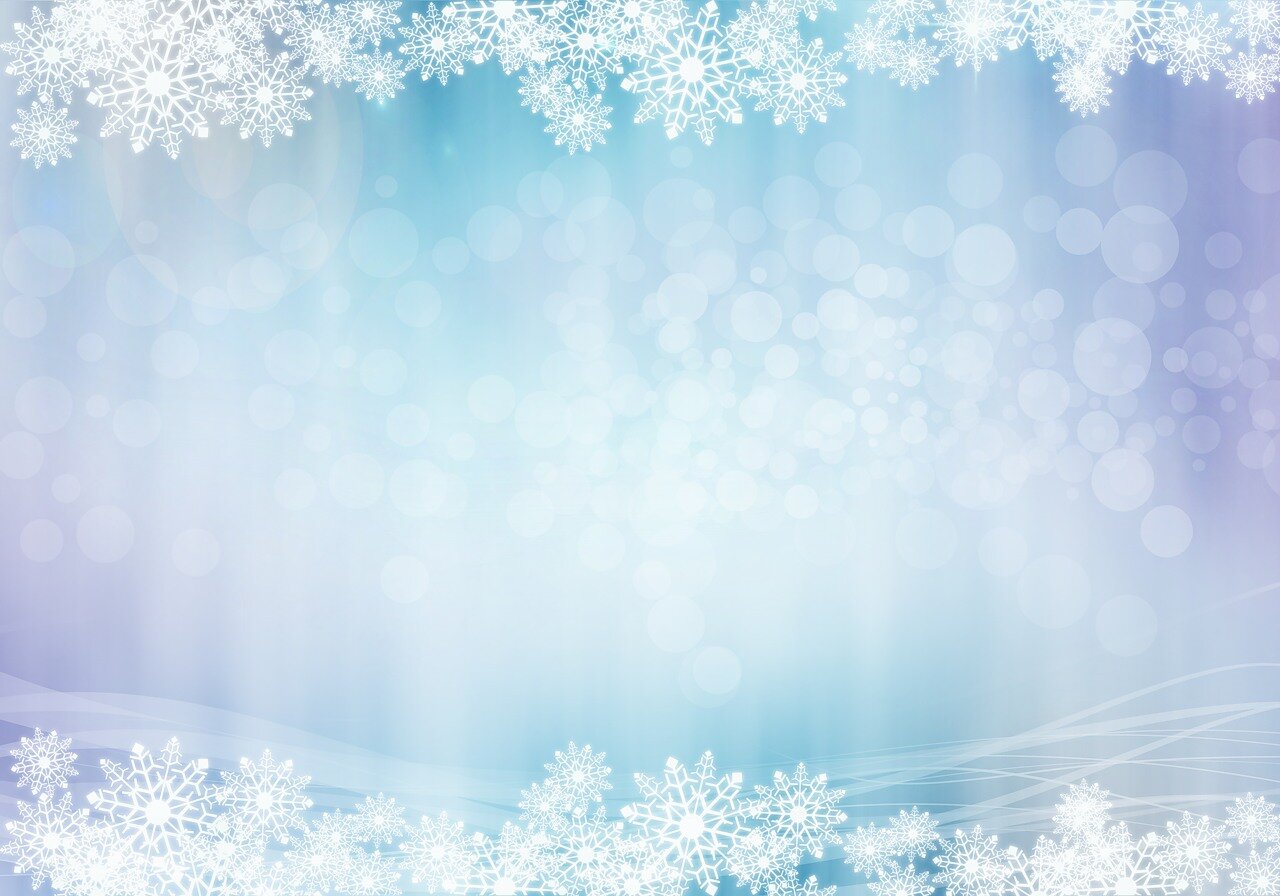 Обратная аппликация из пластилина «Зимующие птицы»
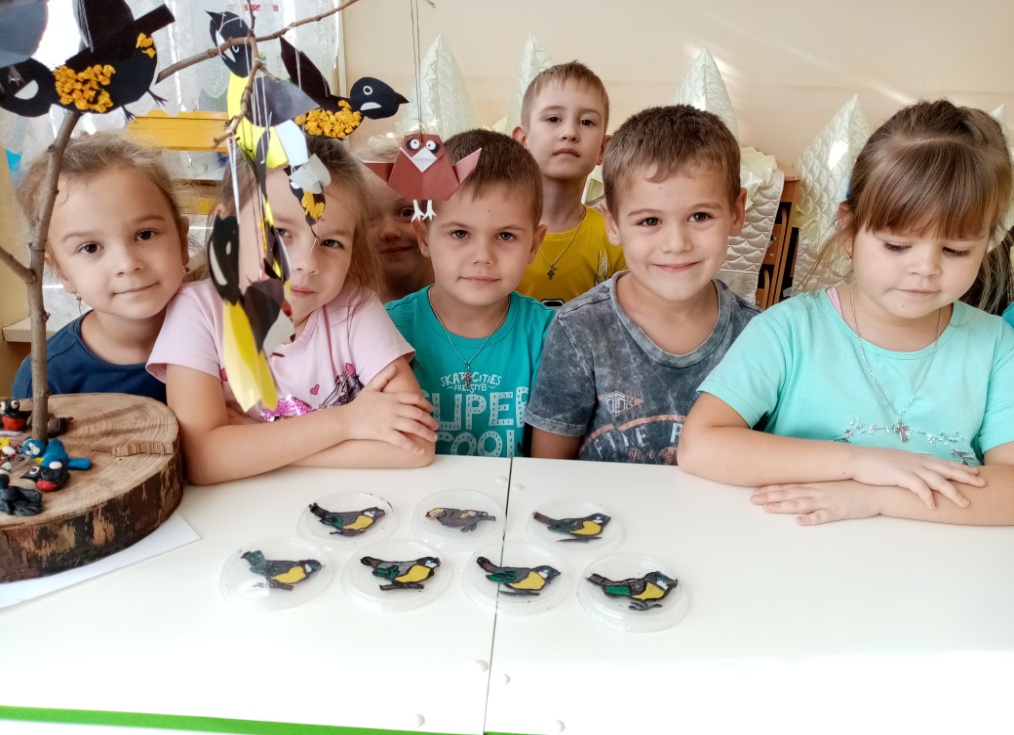 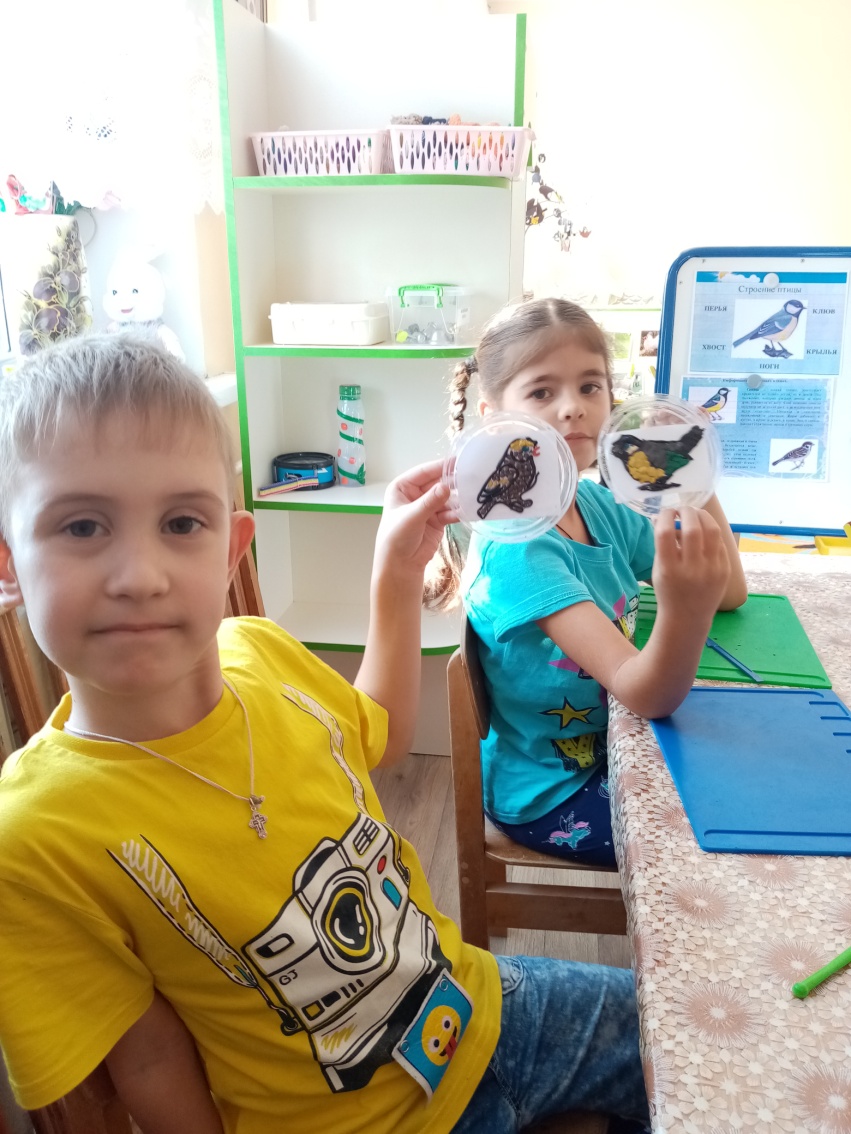 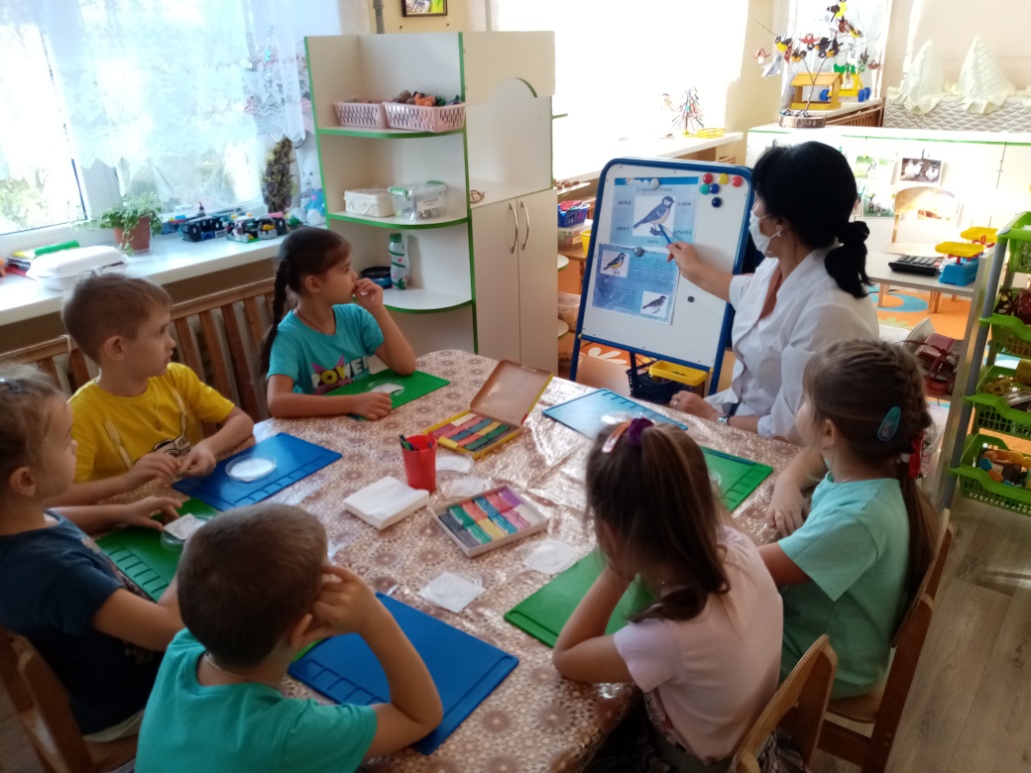 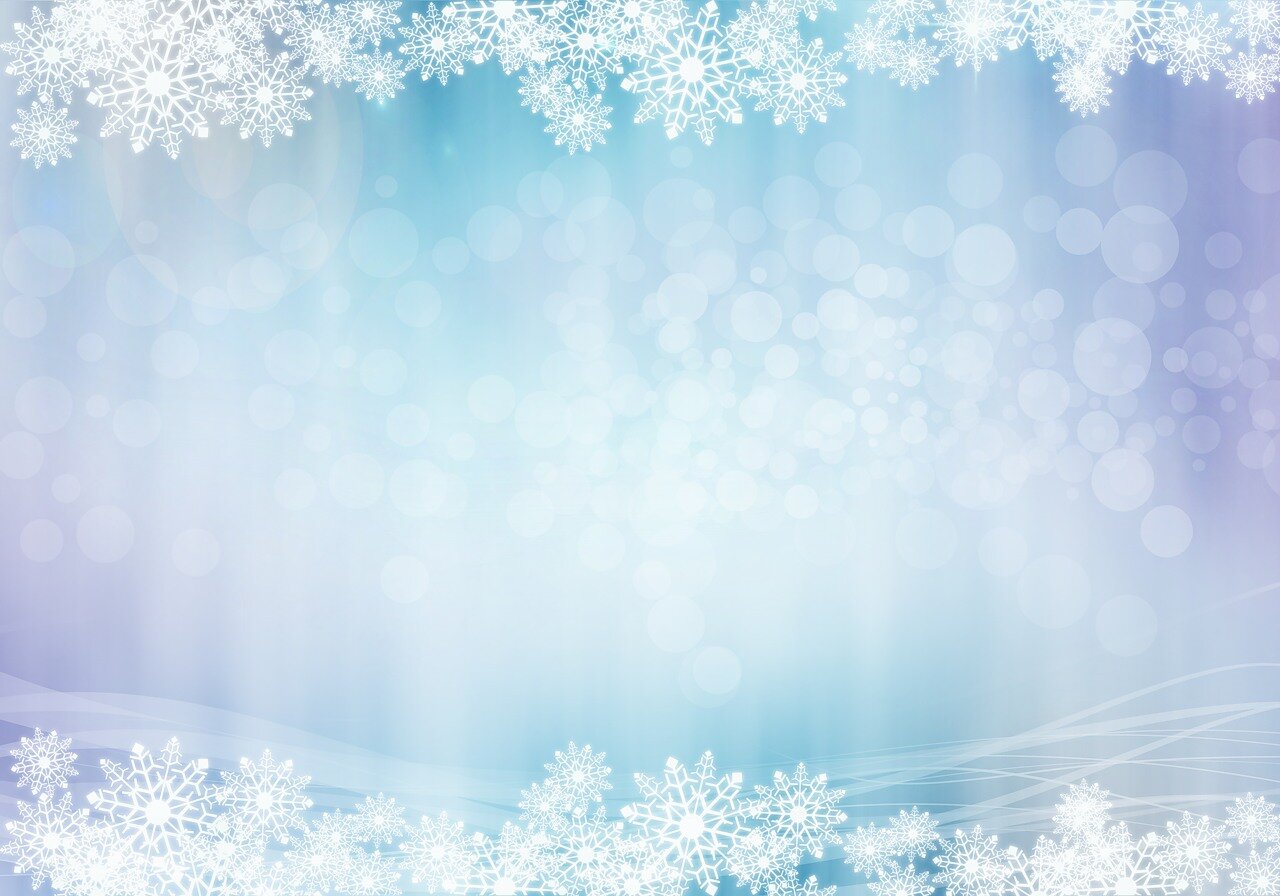 Лепка «Птичья столовая»
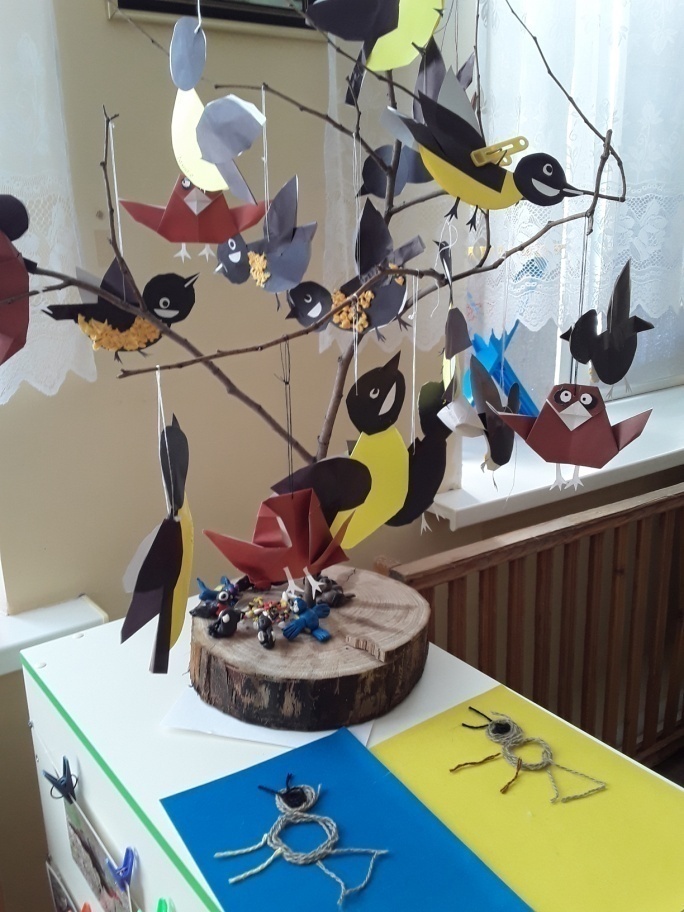 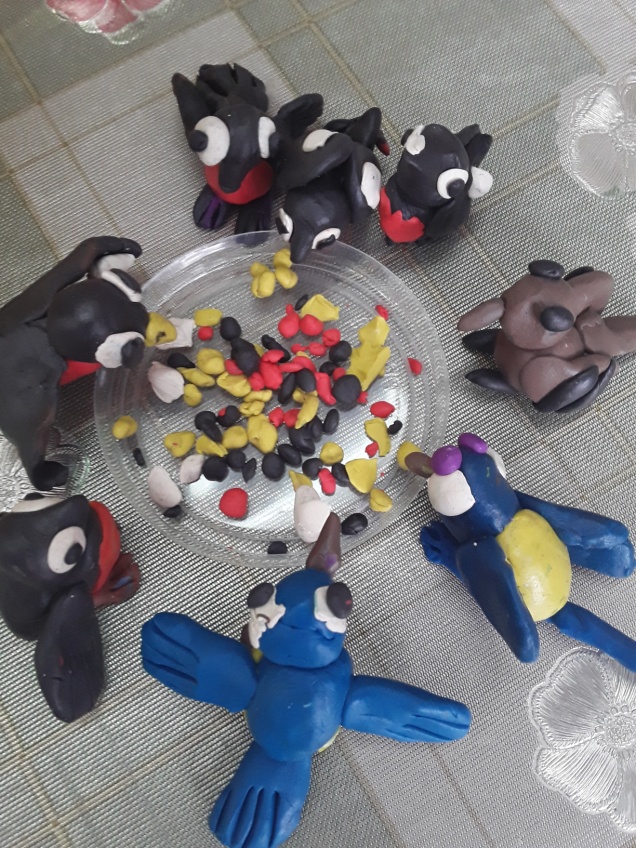 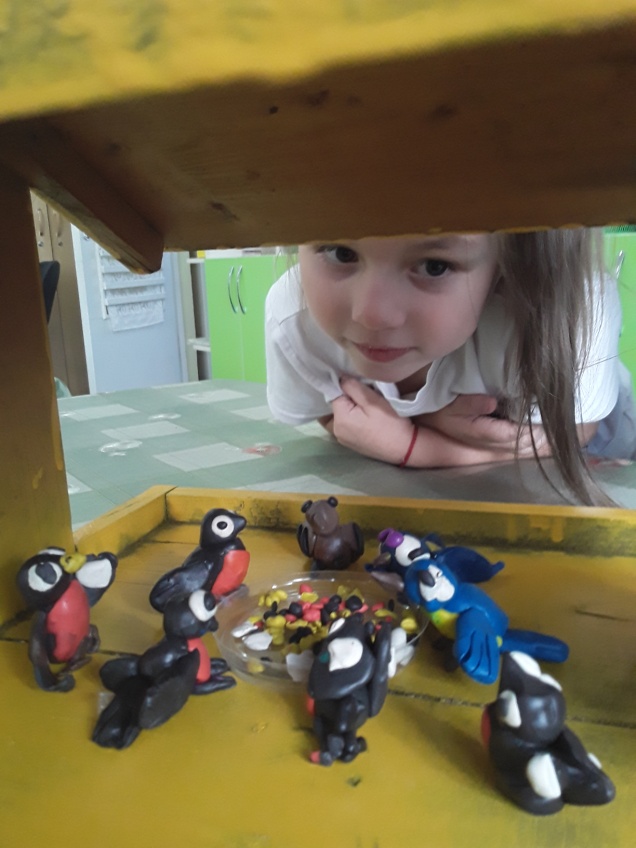 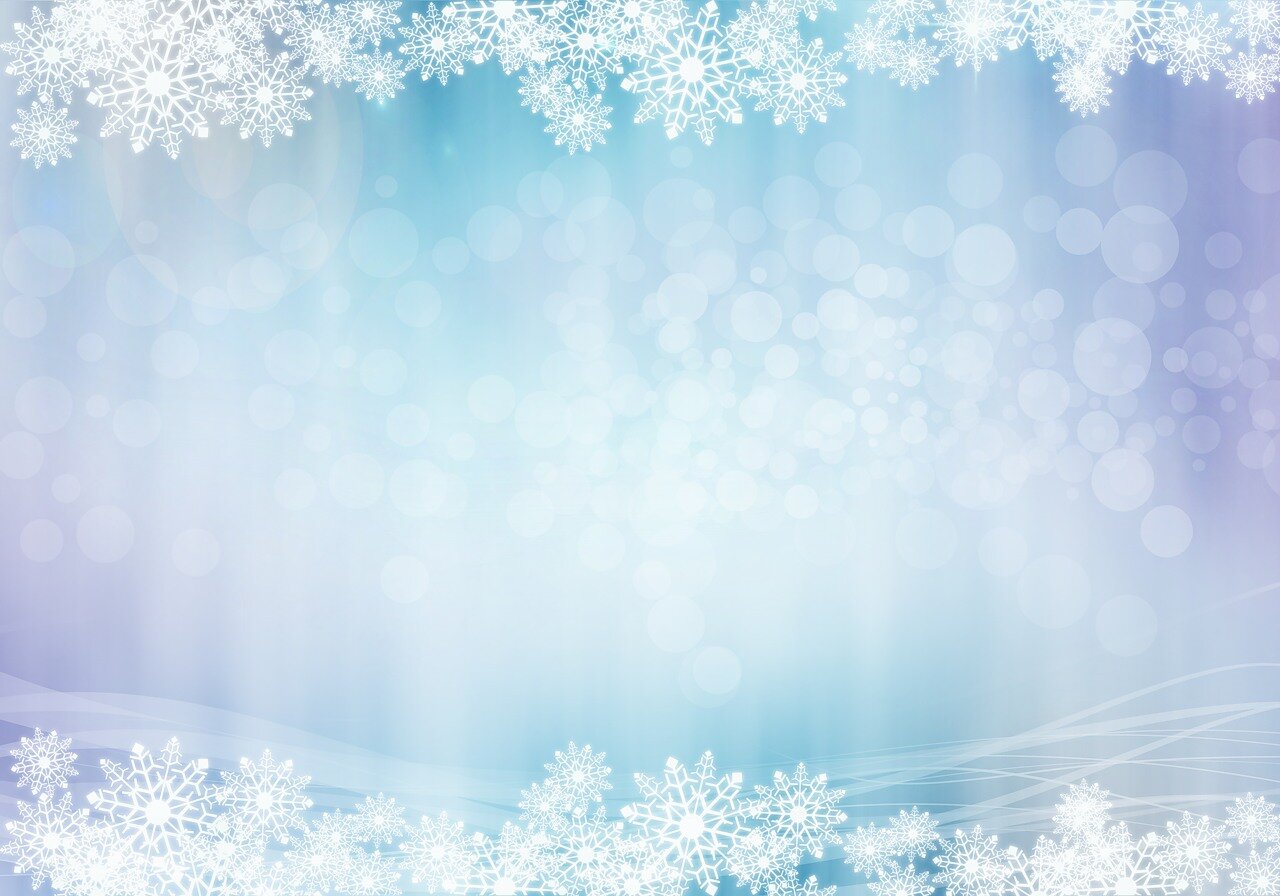 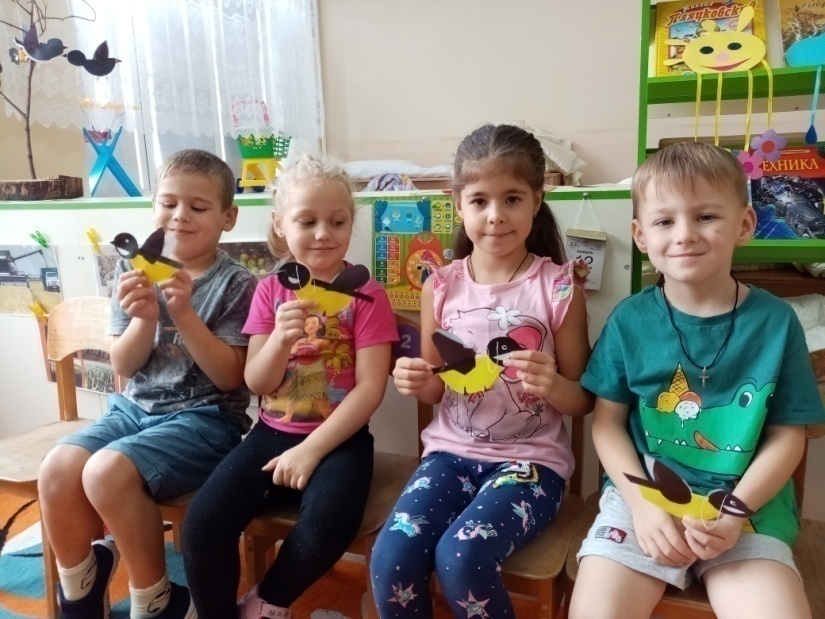 Аппликация: «Птичка-синичка»
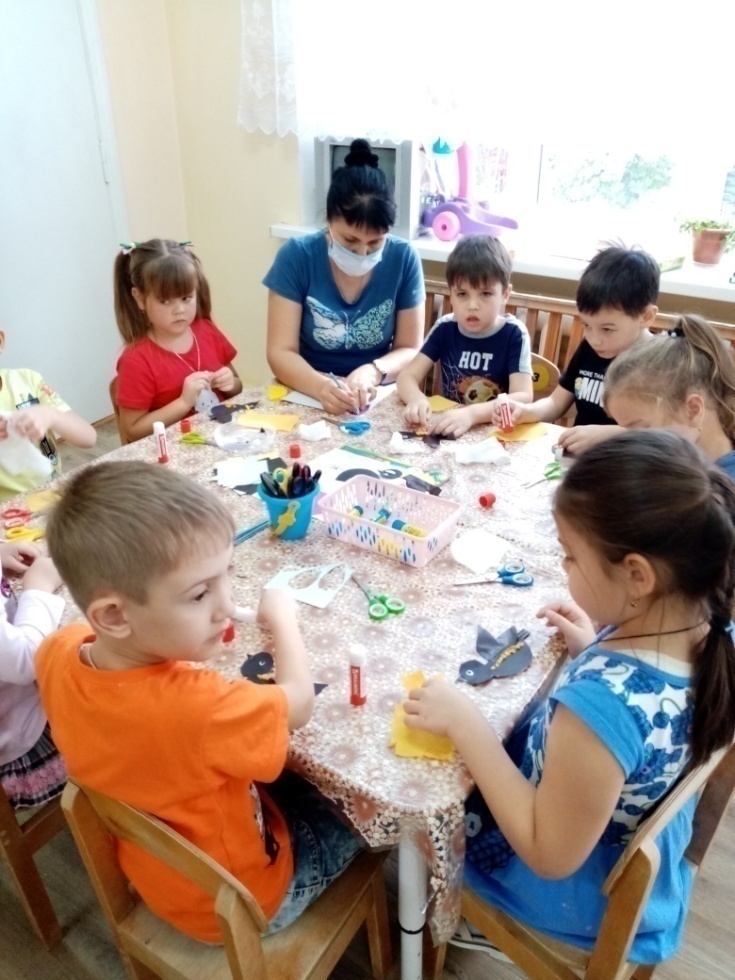 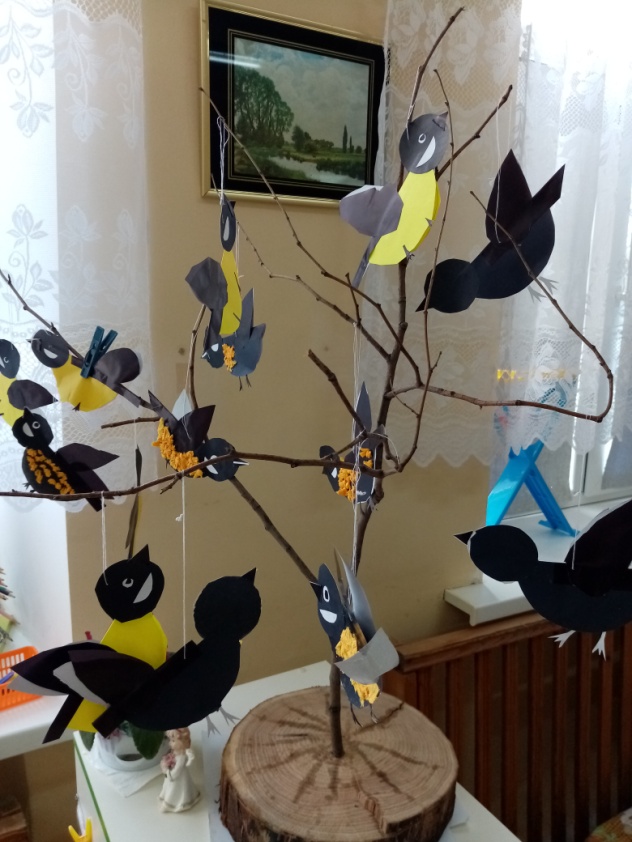 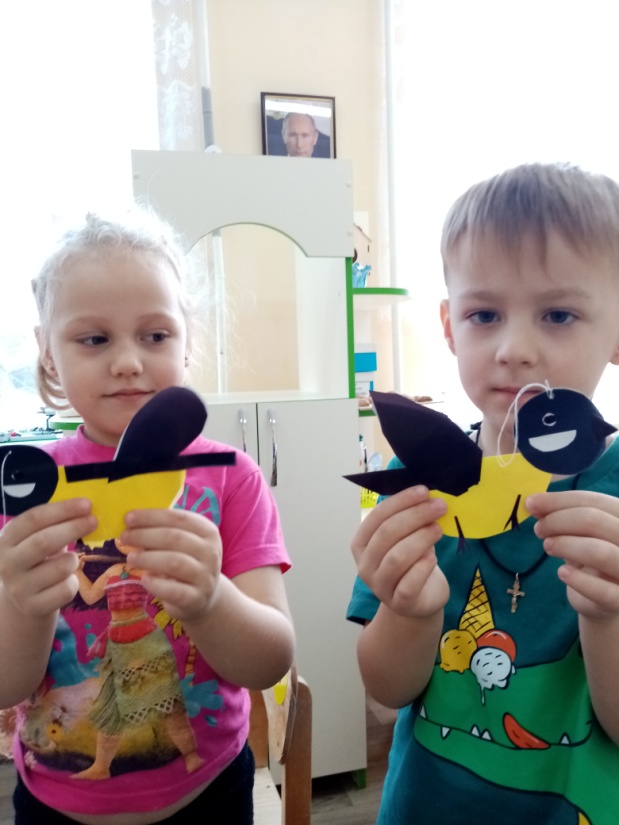 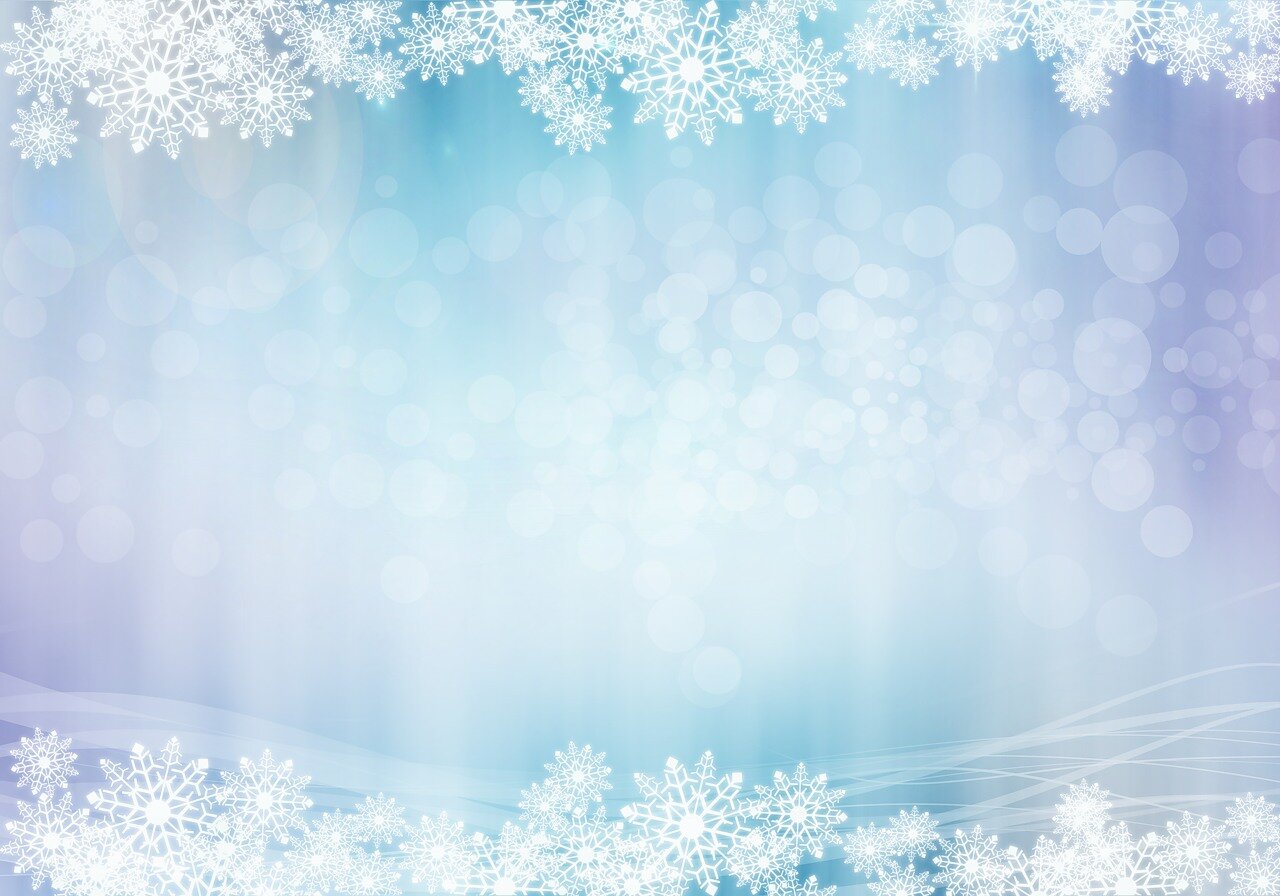 Пластилинография «Снегирь»
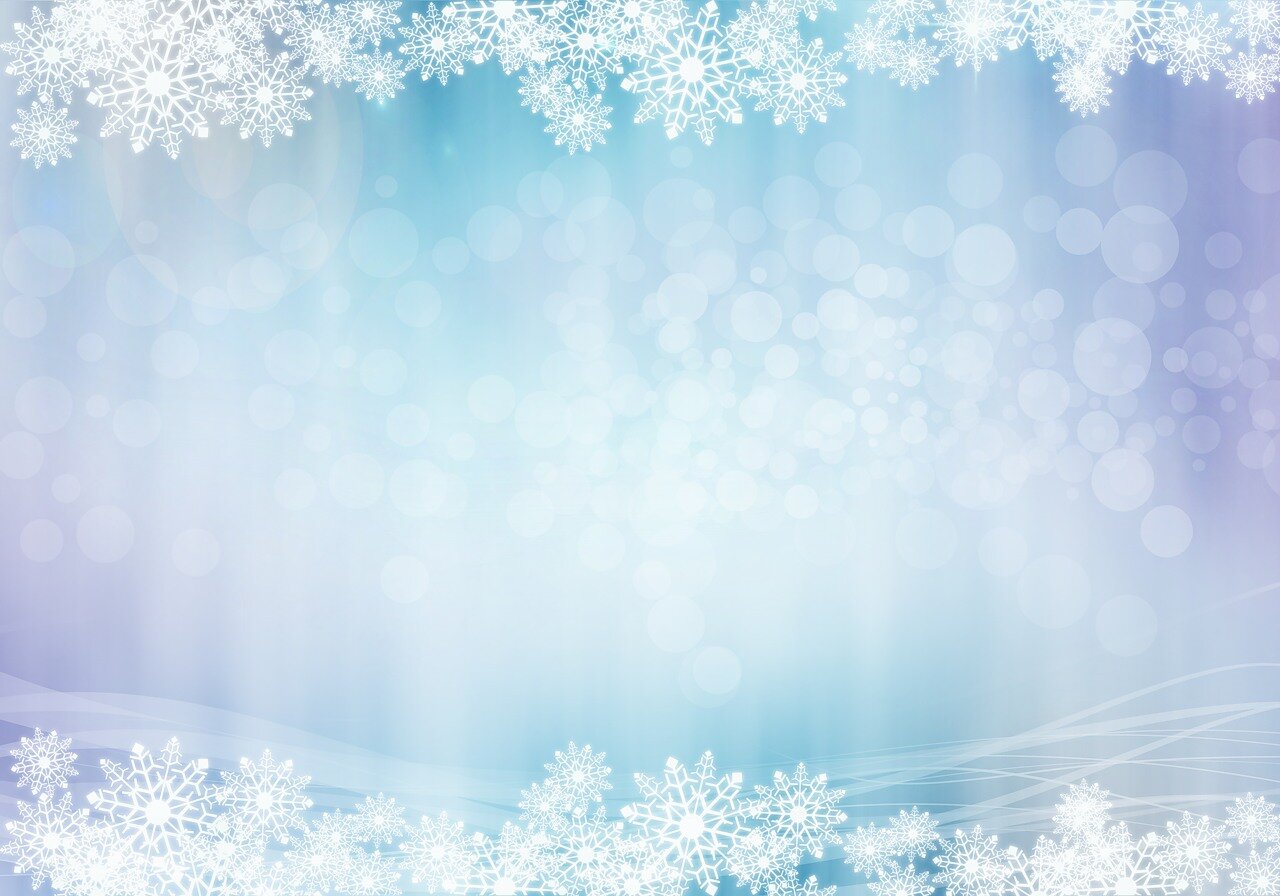 Выкладывание птиц по контуру
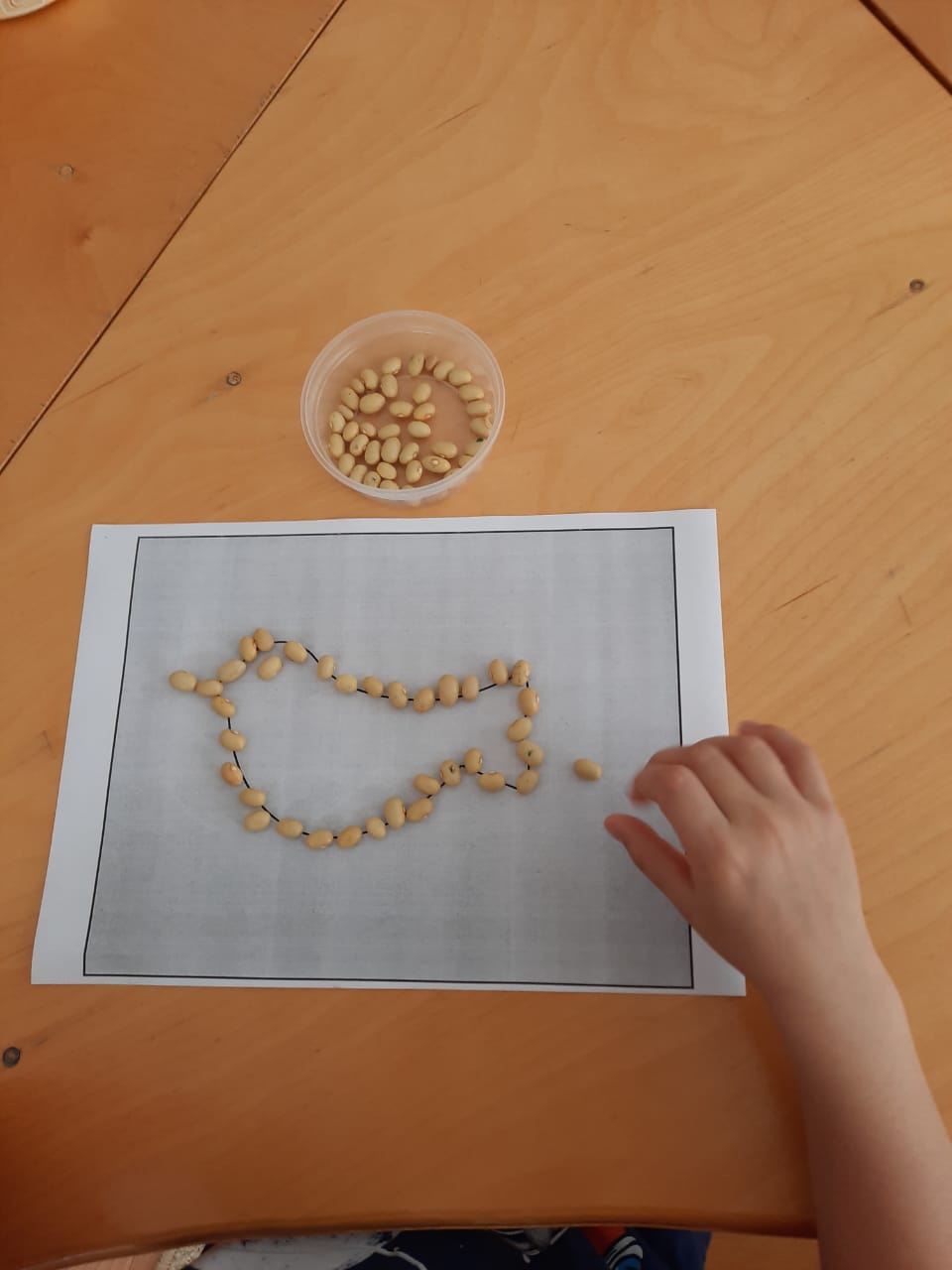 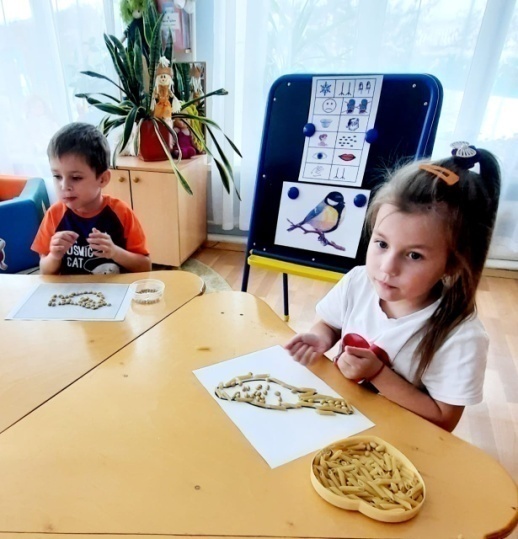 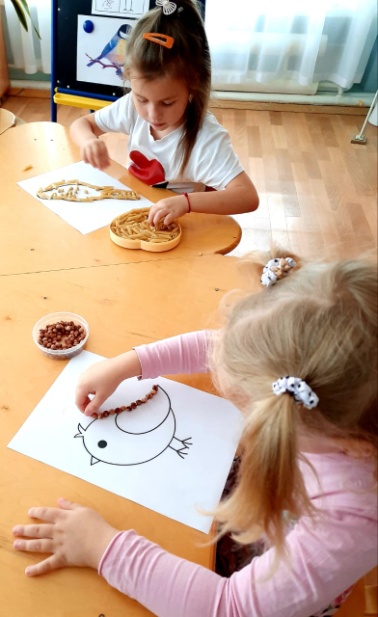 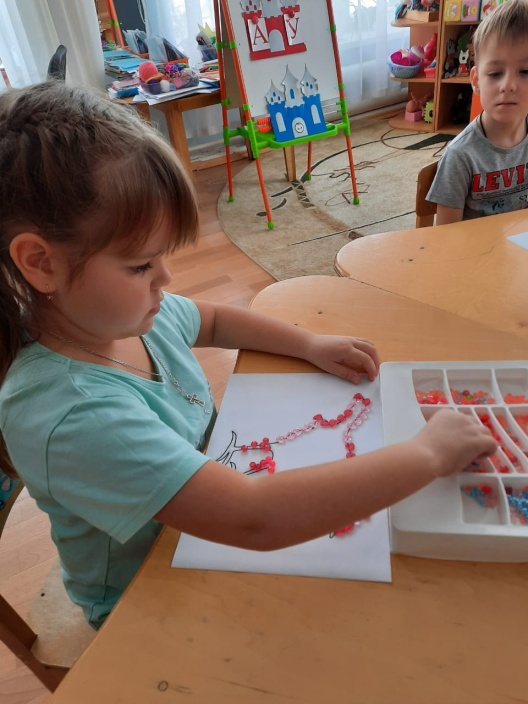 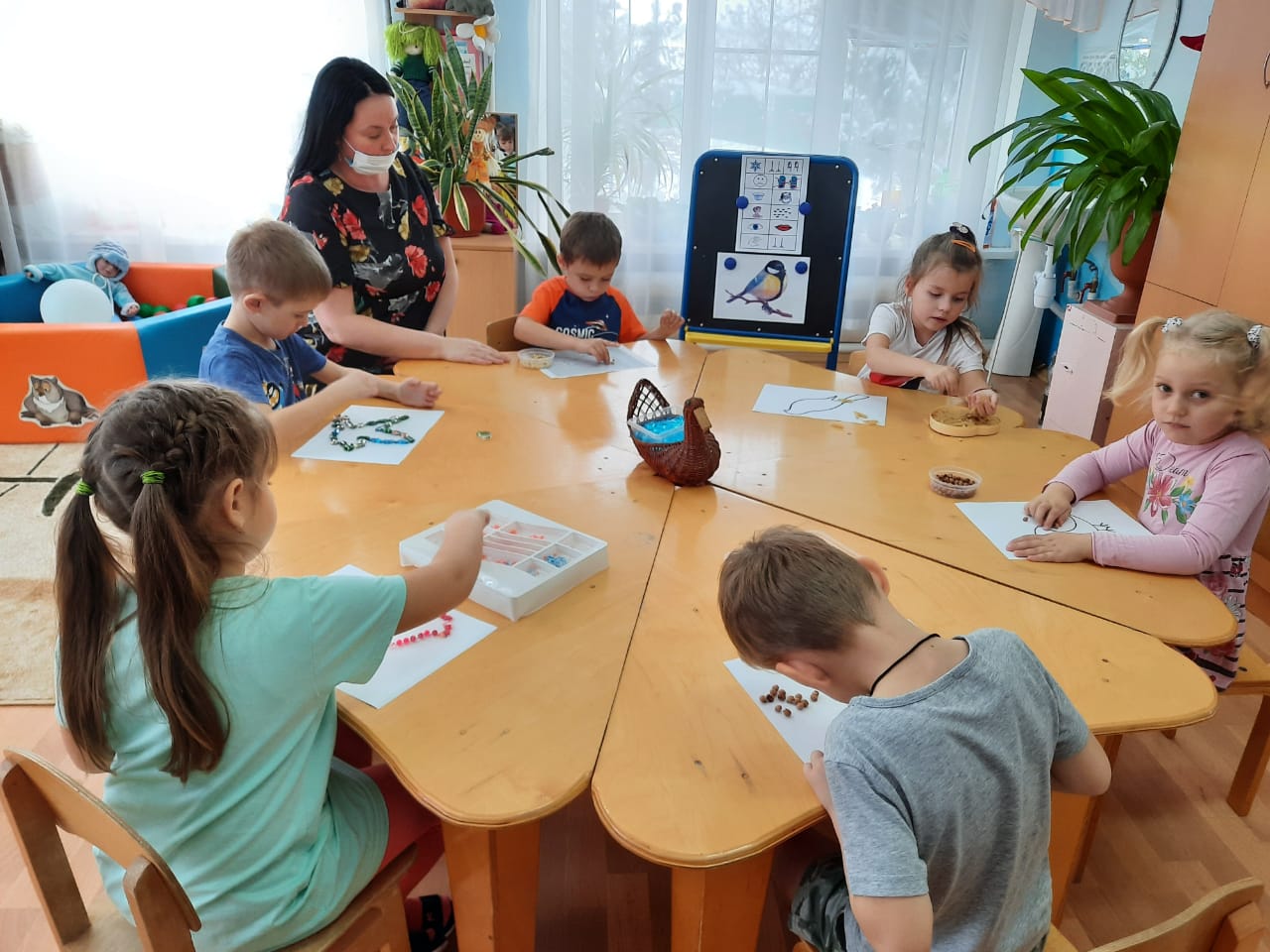 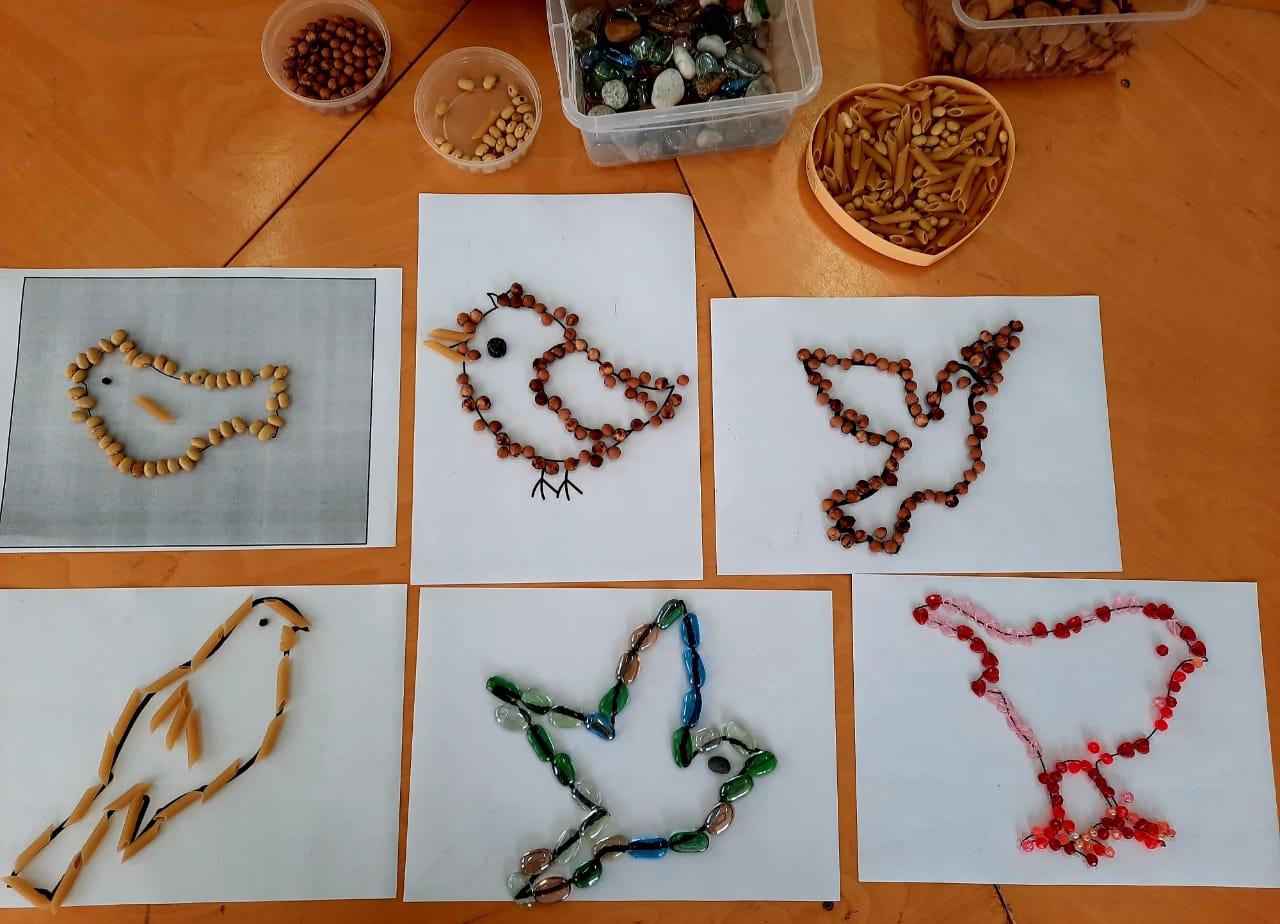 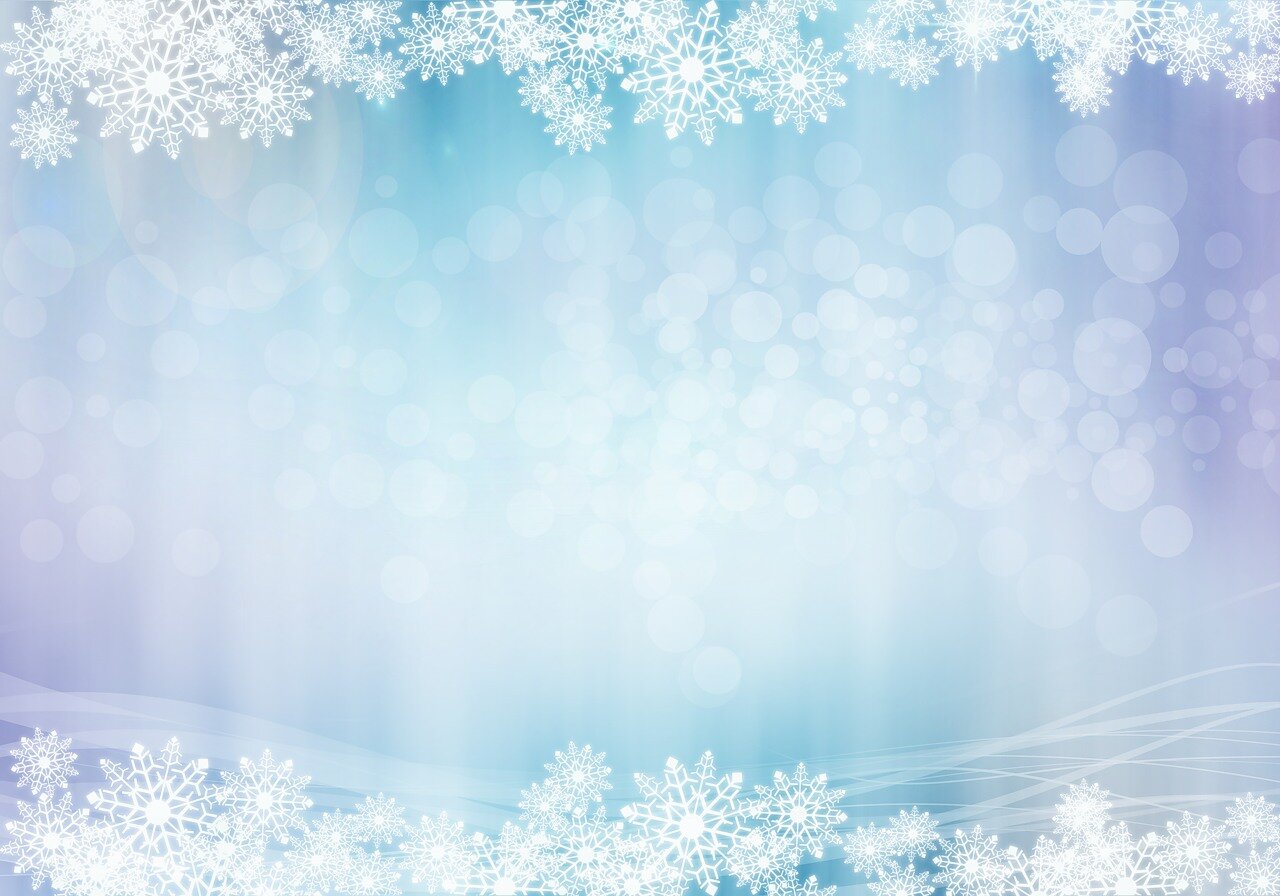 Ниткография «Птицы»
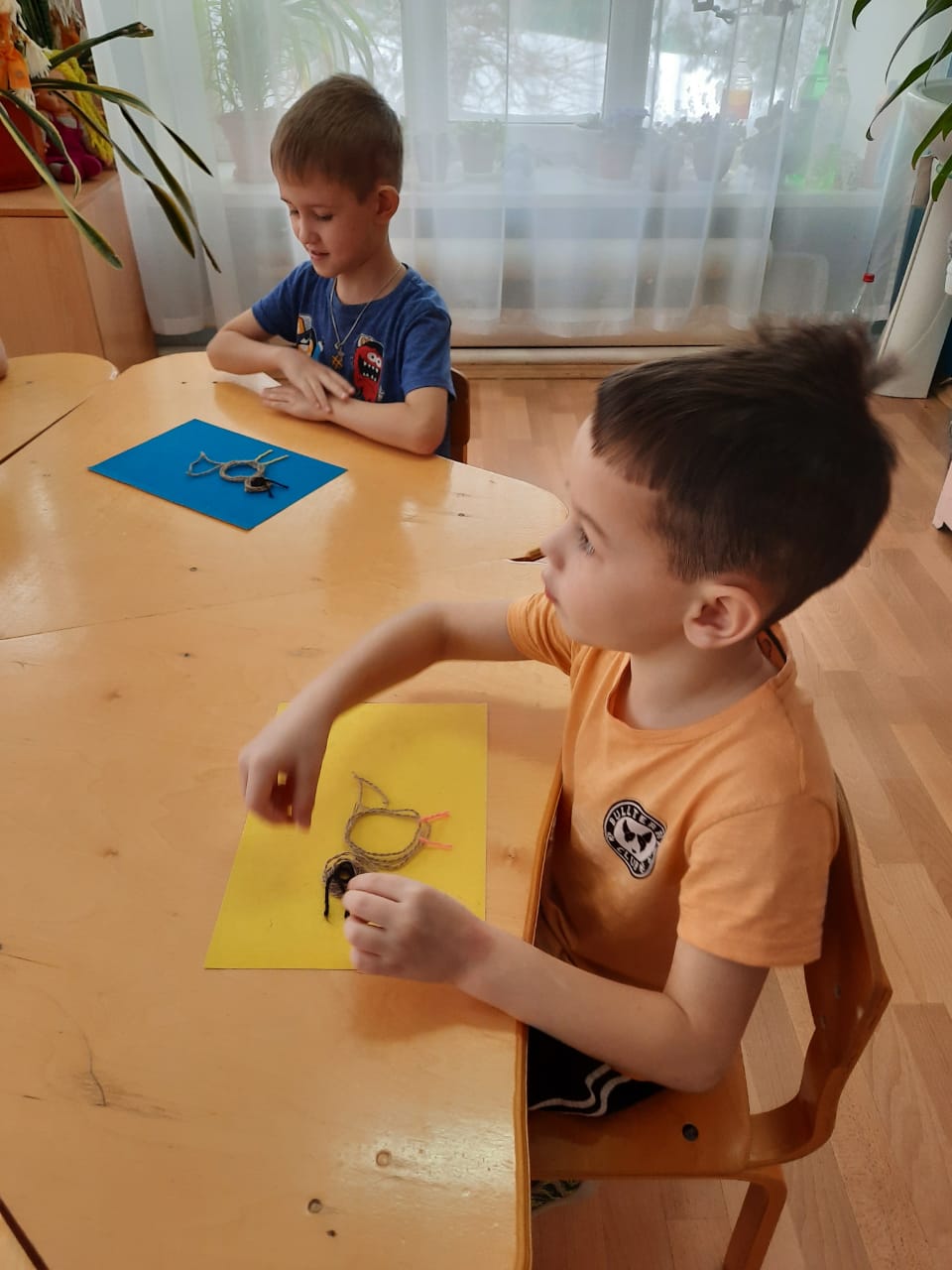 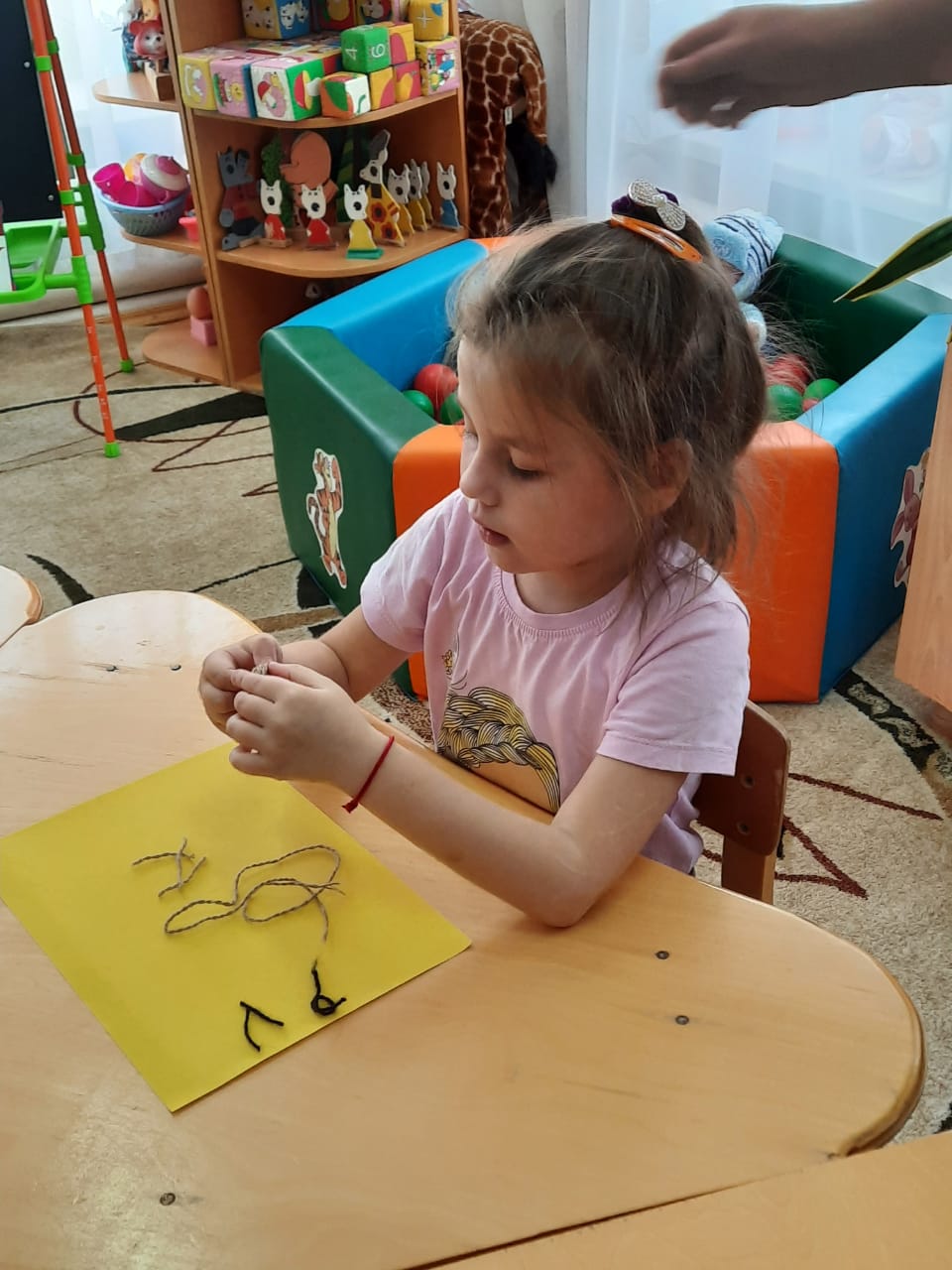 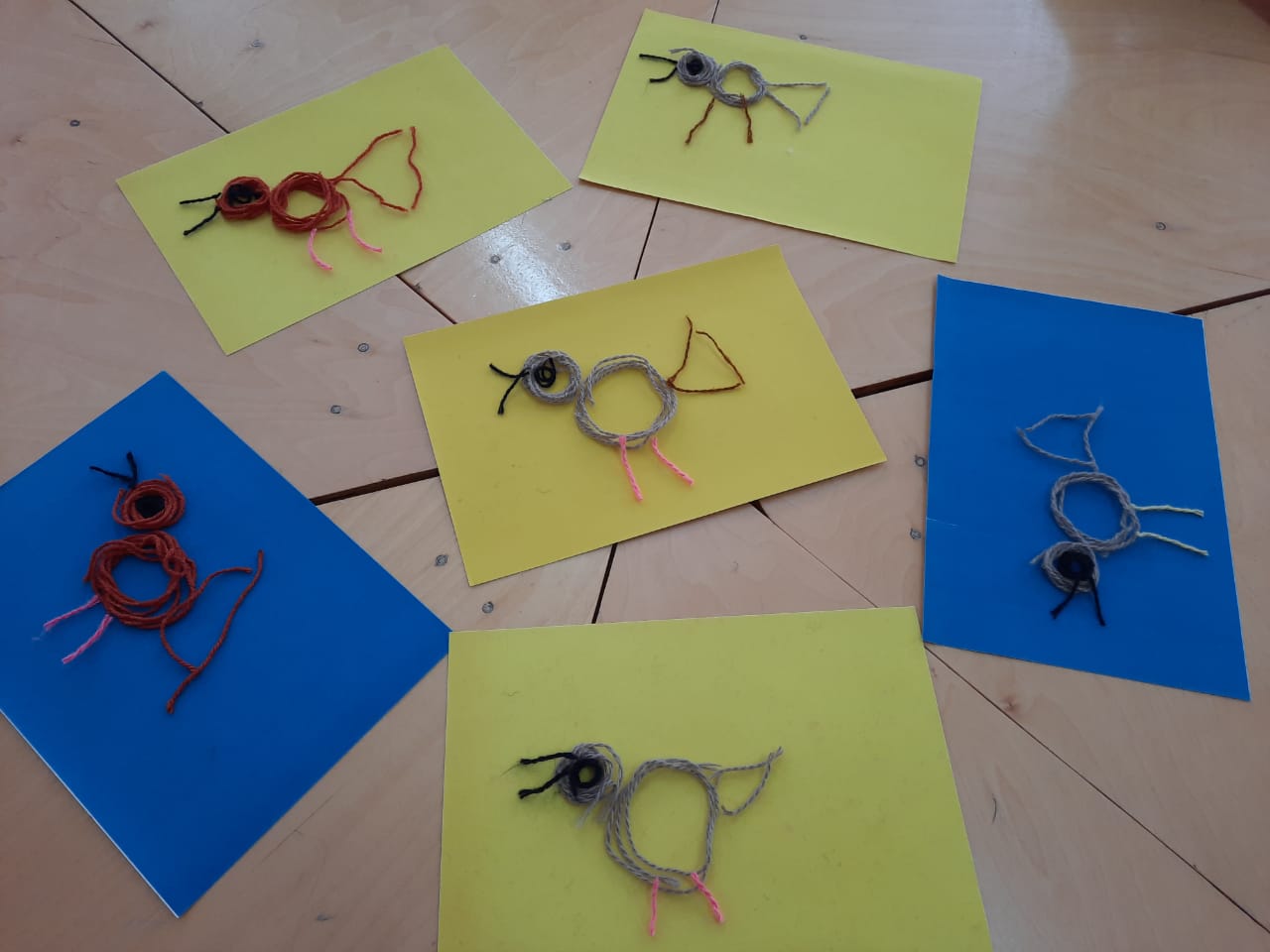 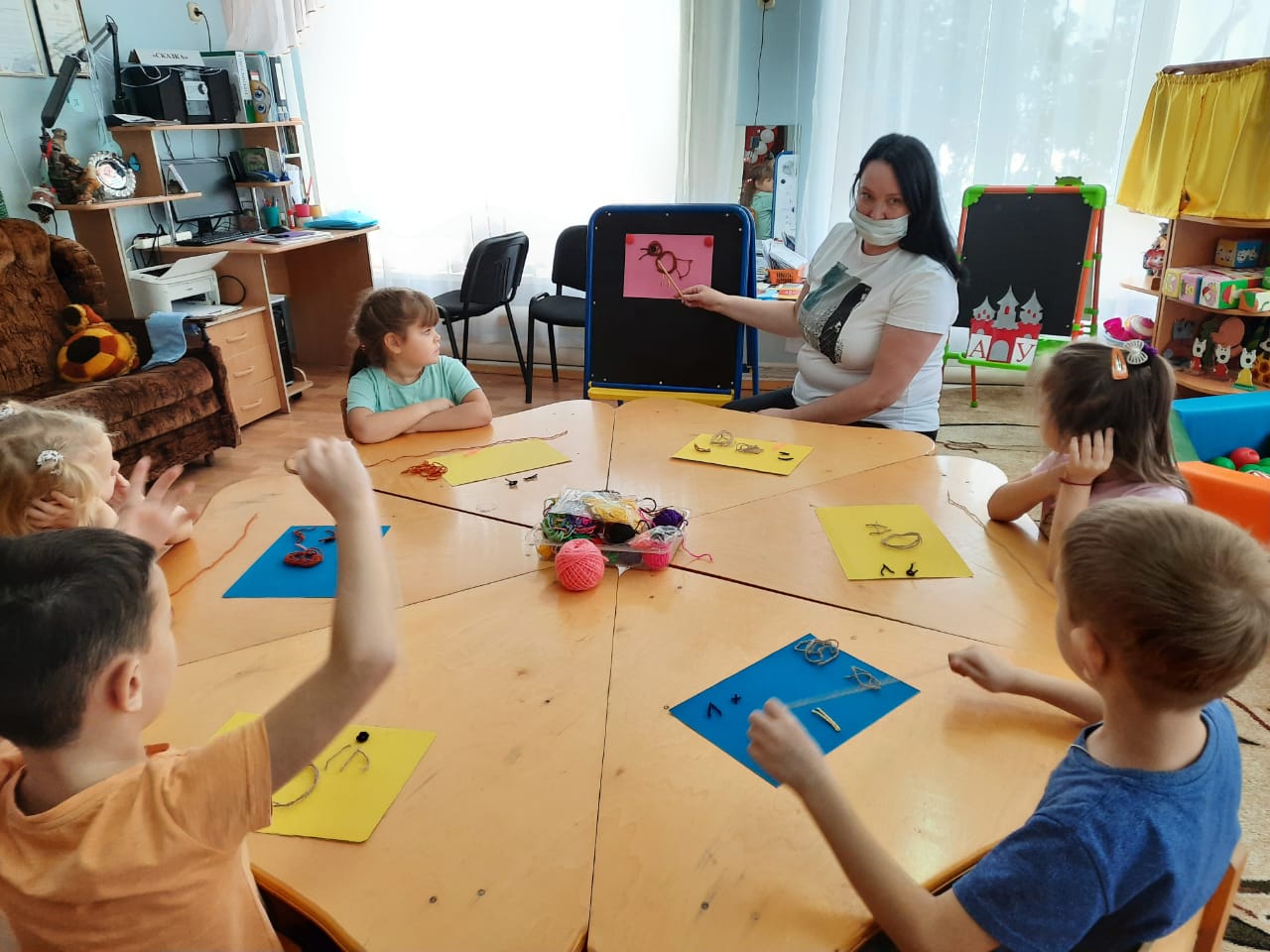 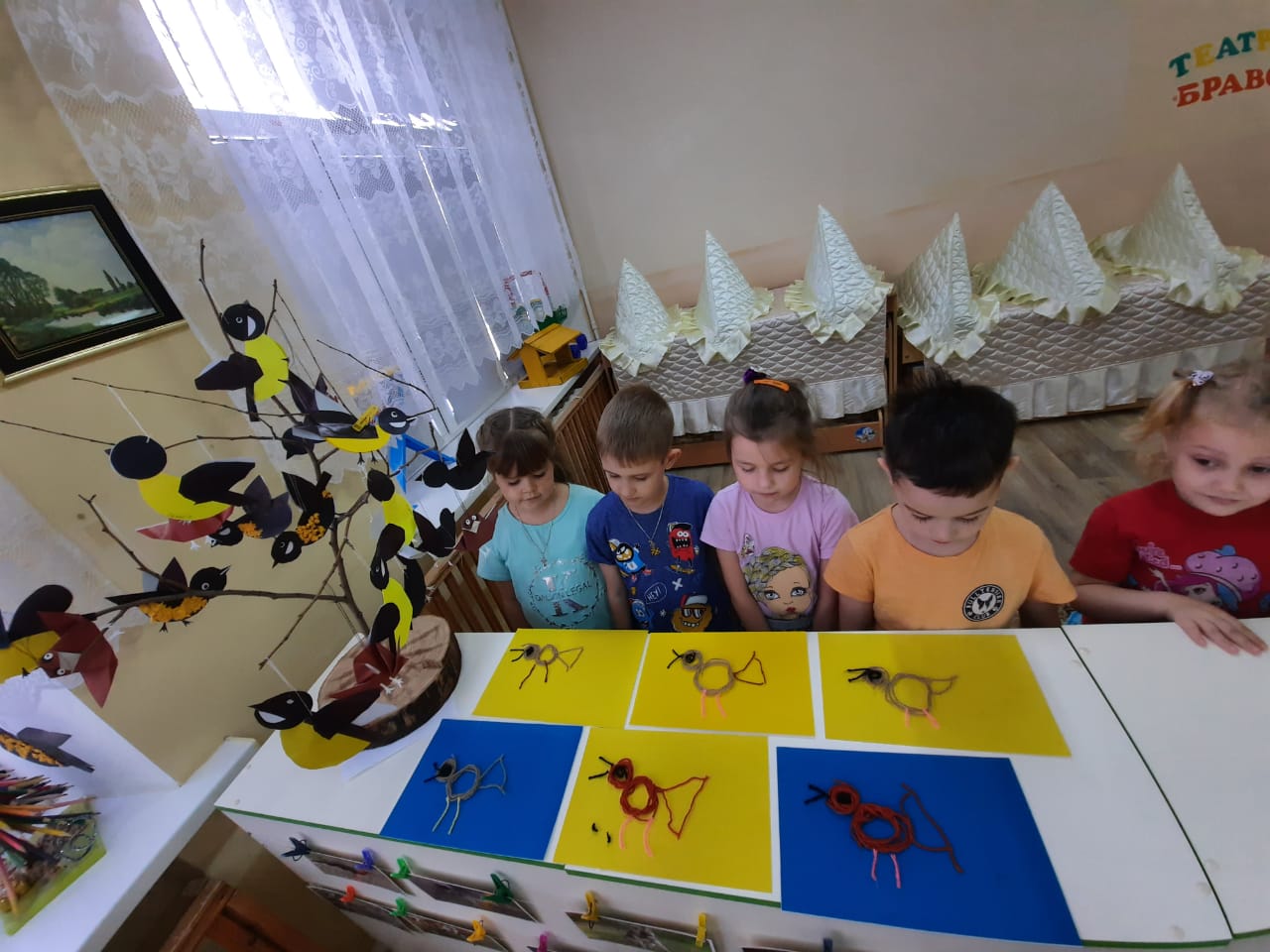 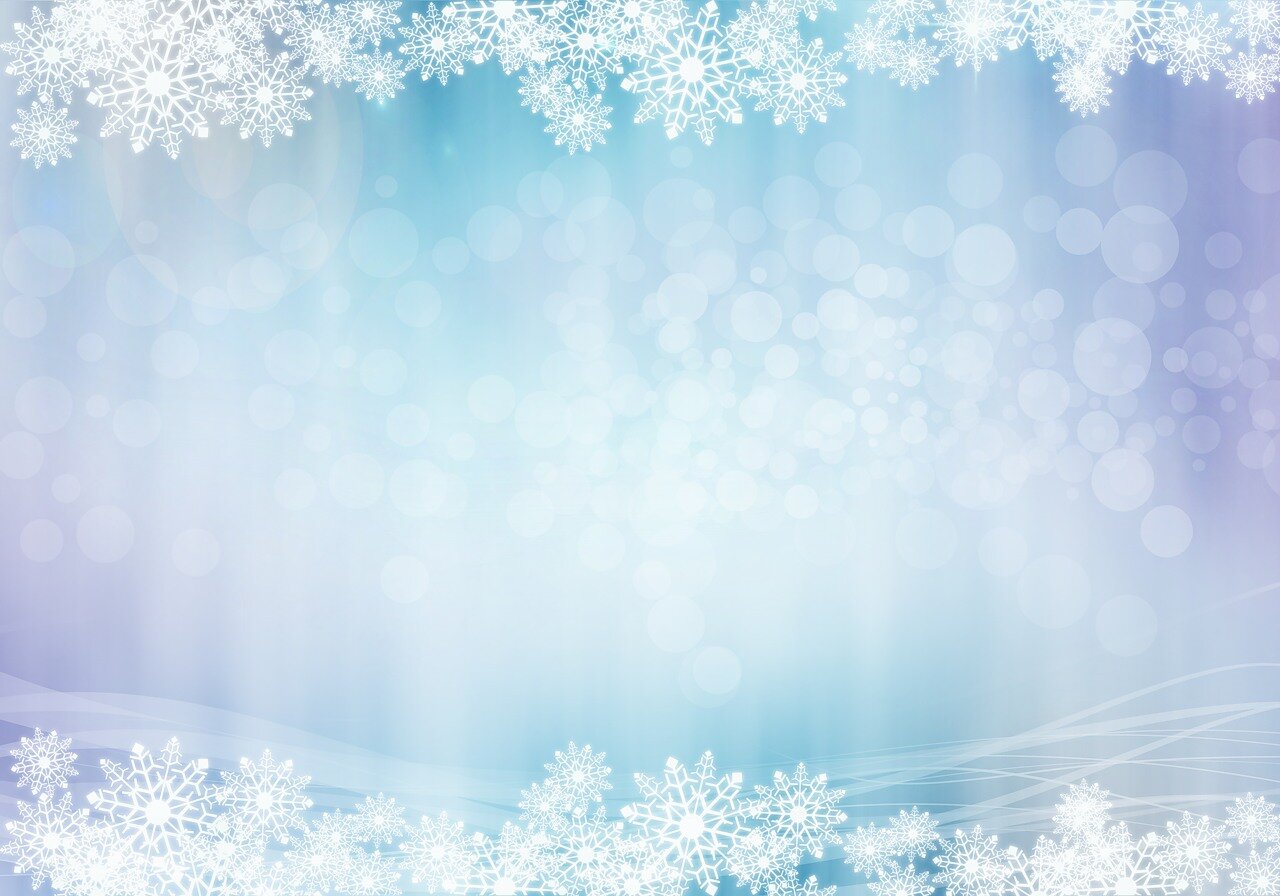 Оригами «Птицы»
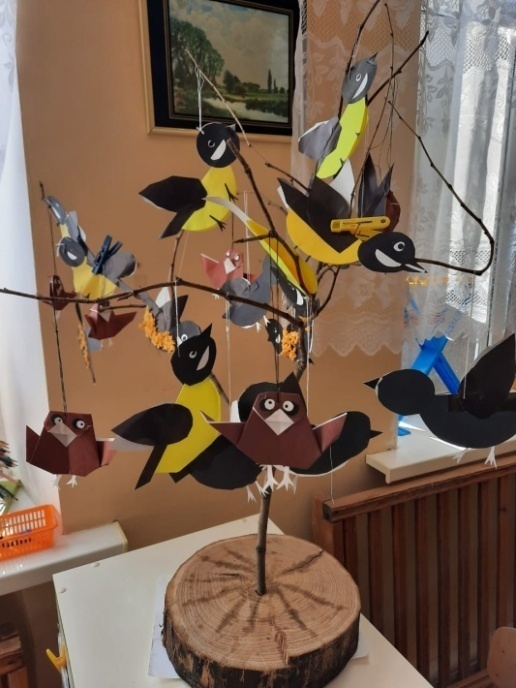 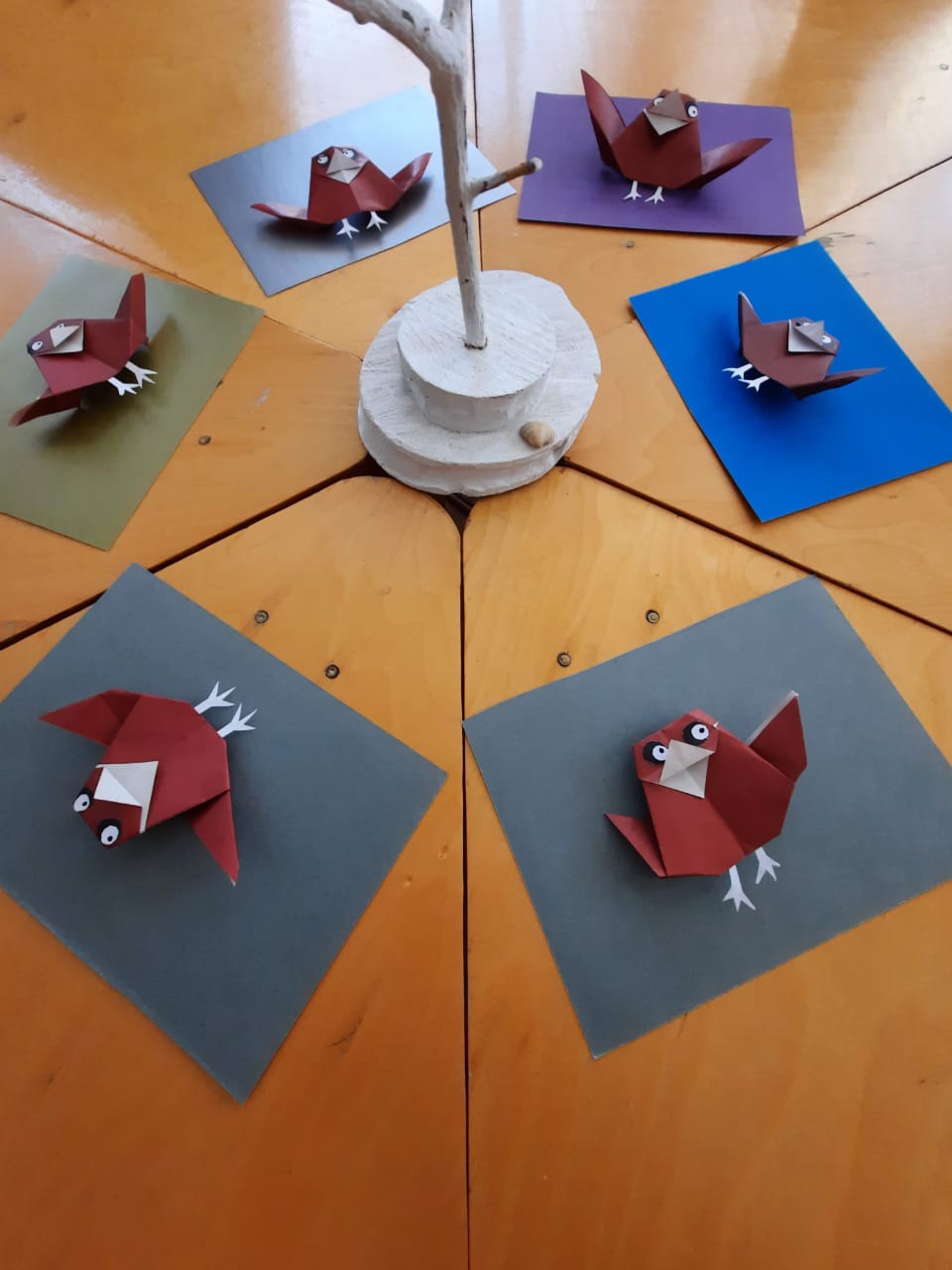 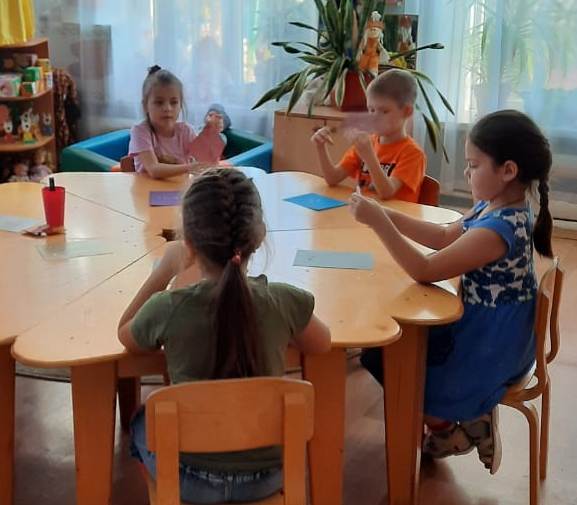 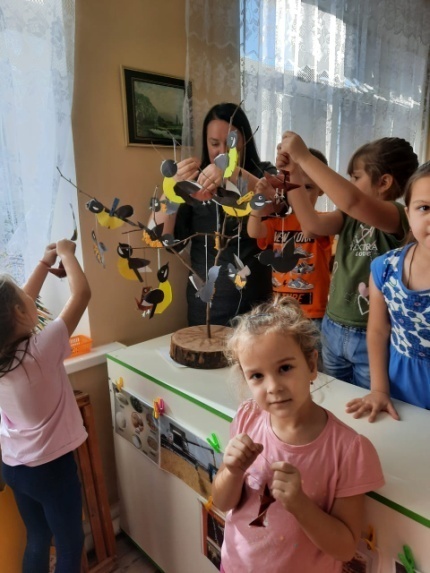 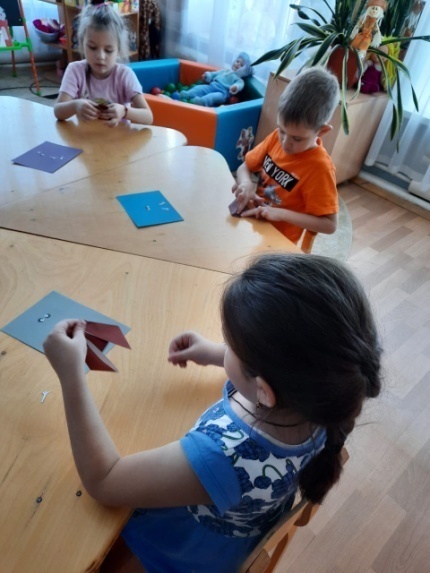 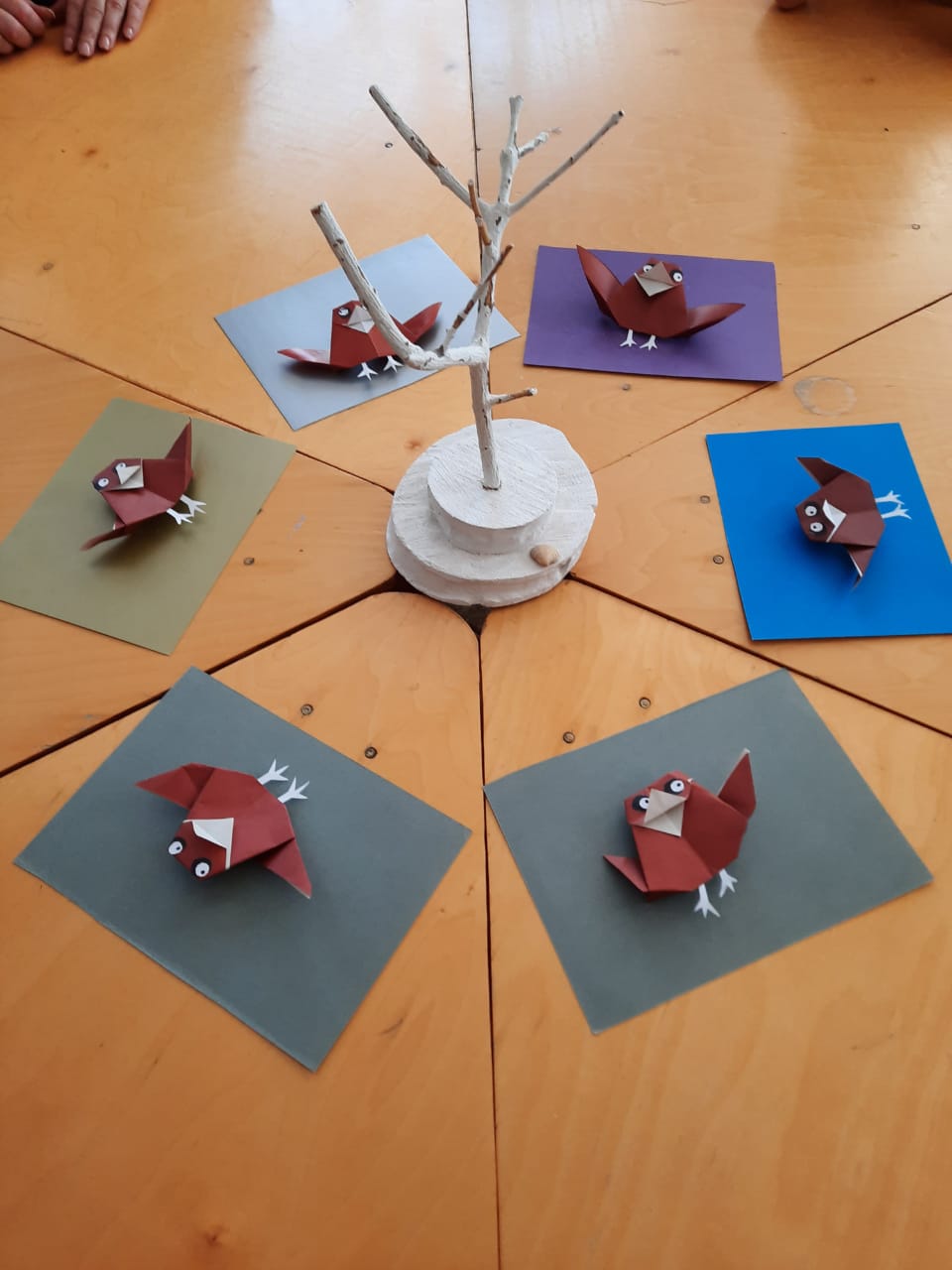 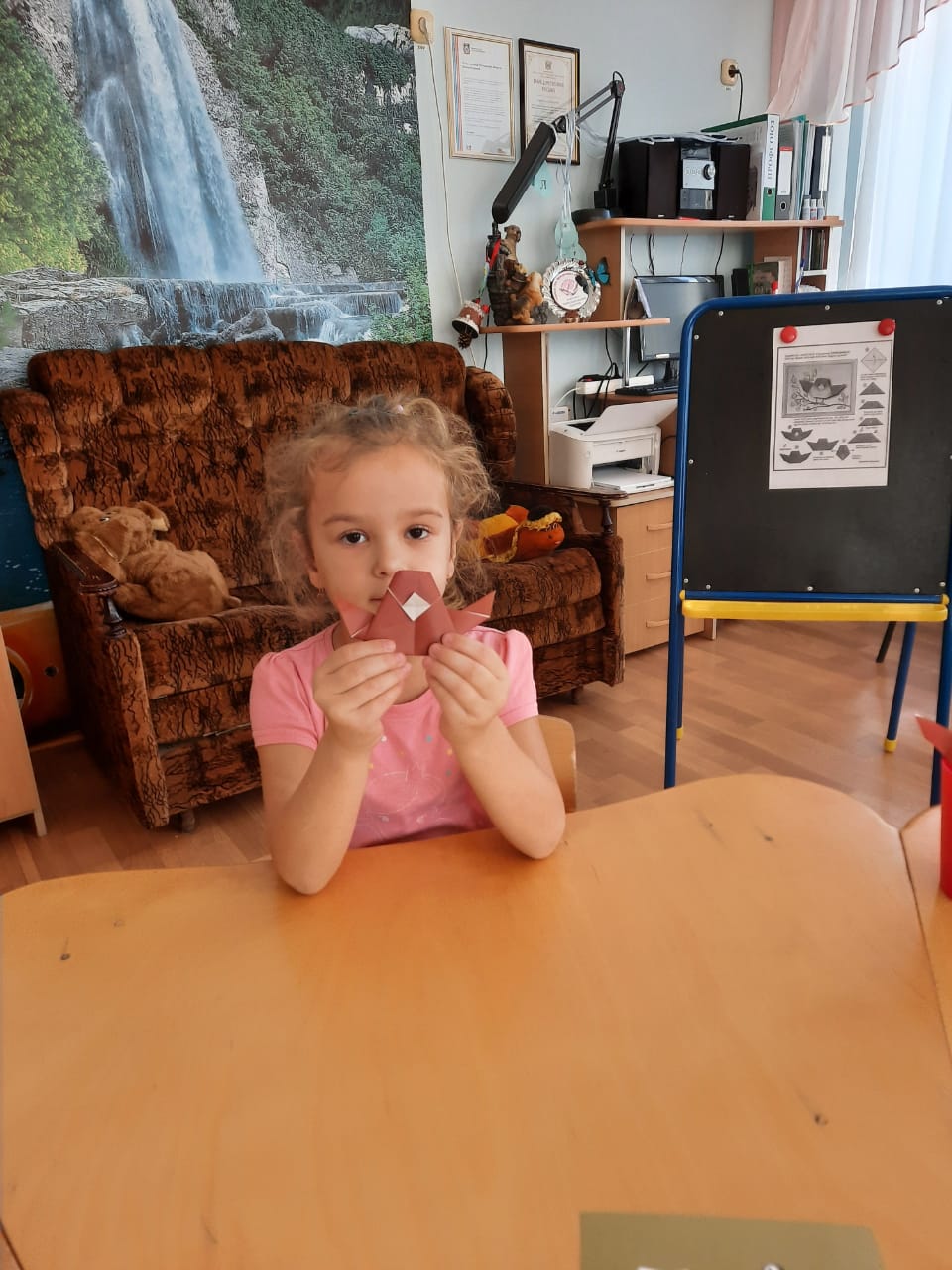 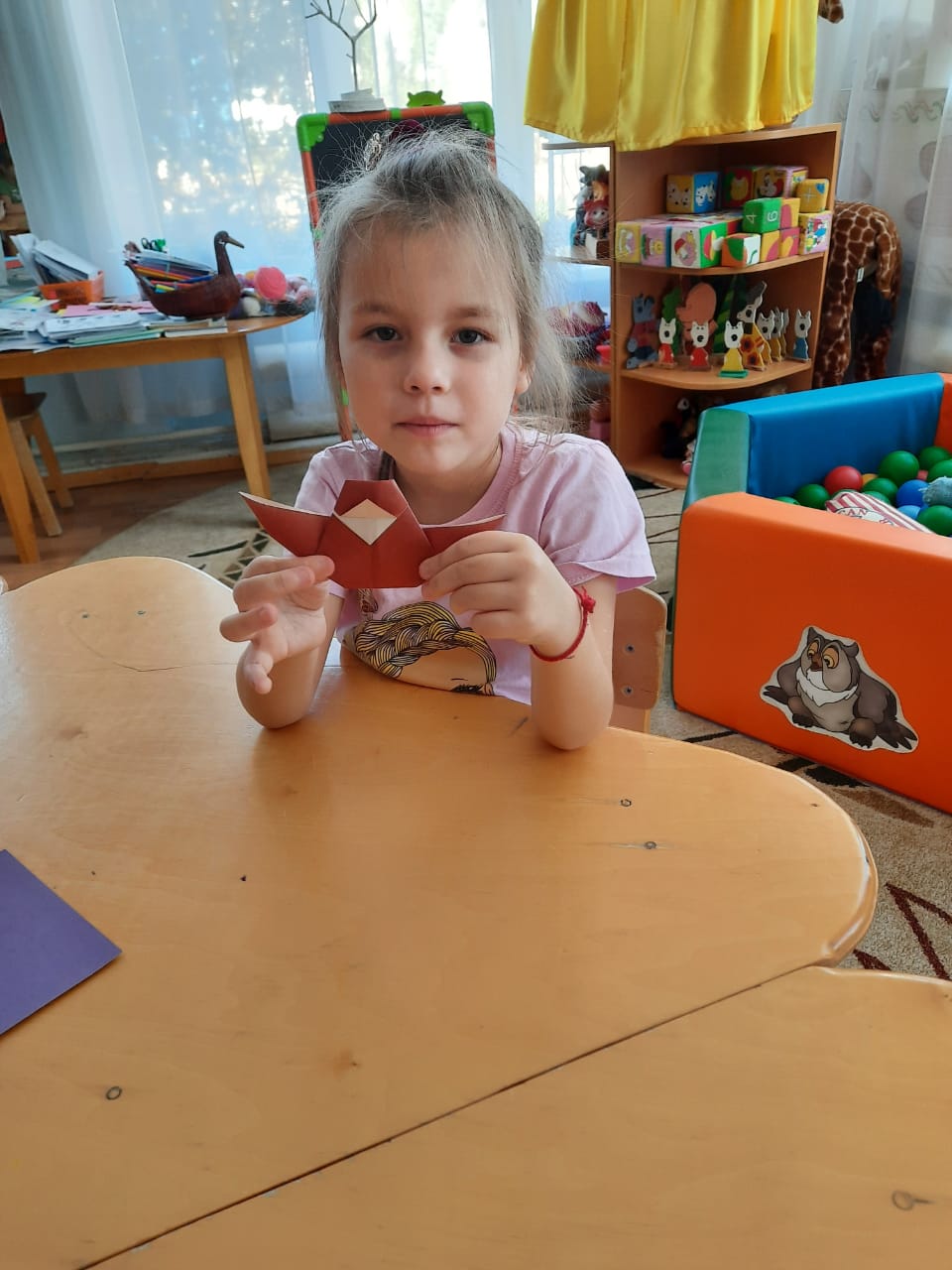 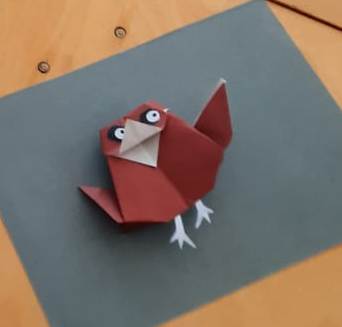 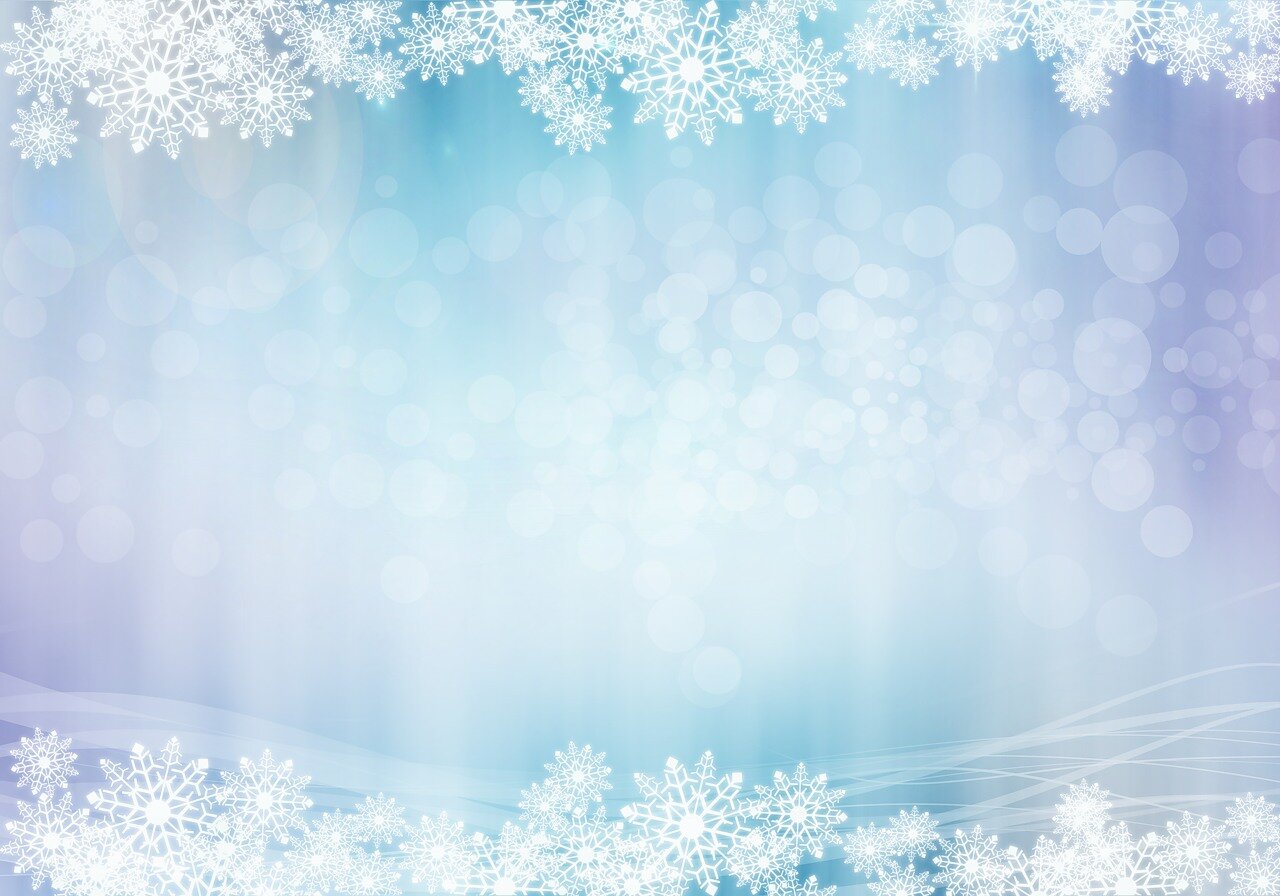 Театрализация «Где обедал воробей»
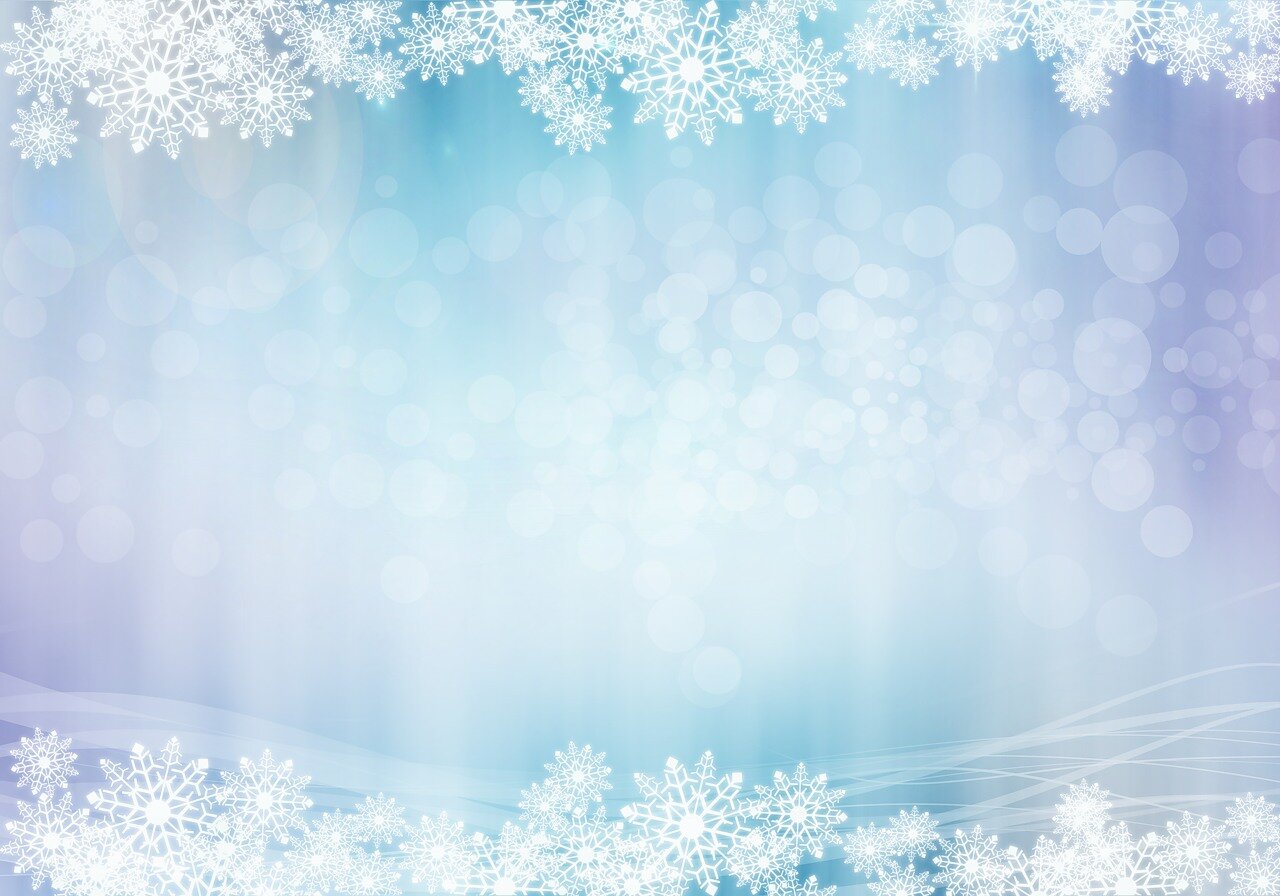 Наблюдение: птичьи следы
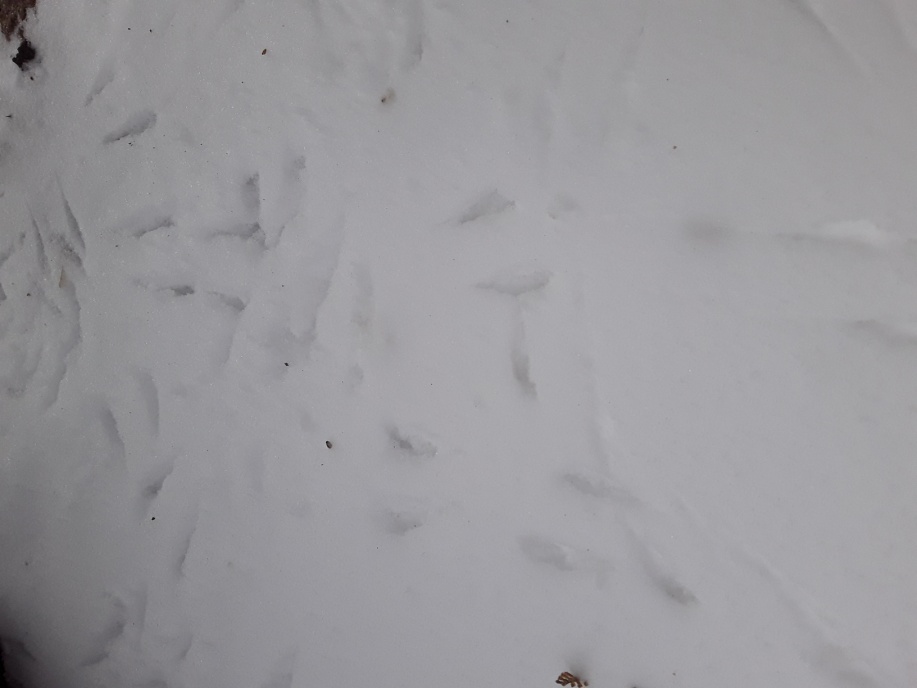 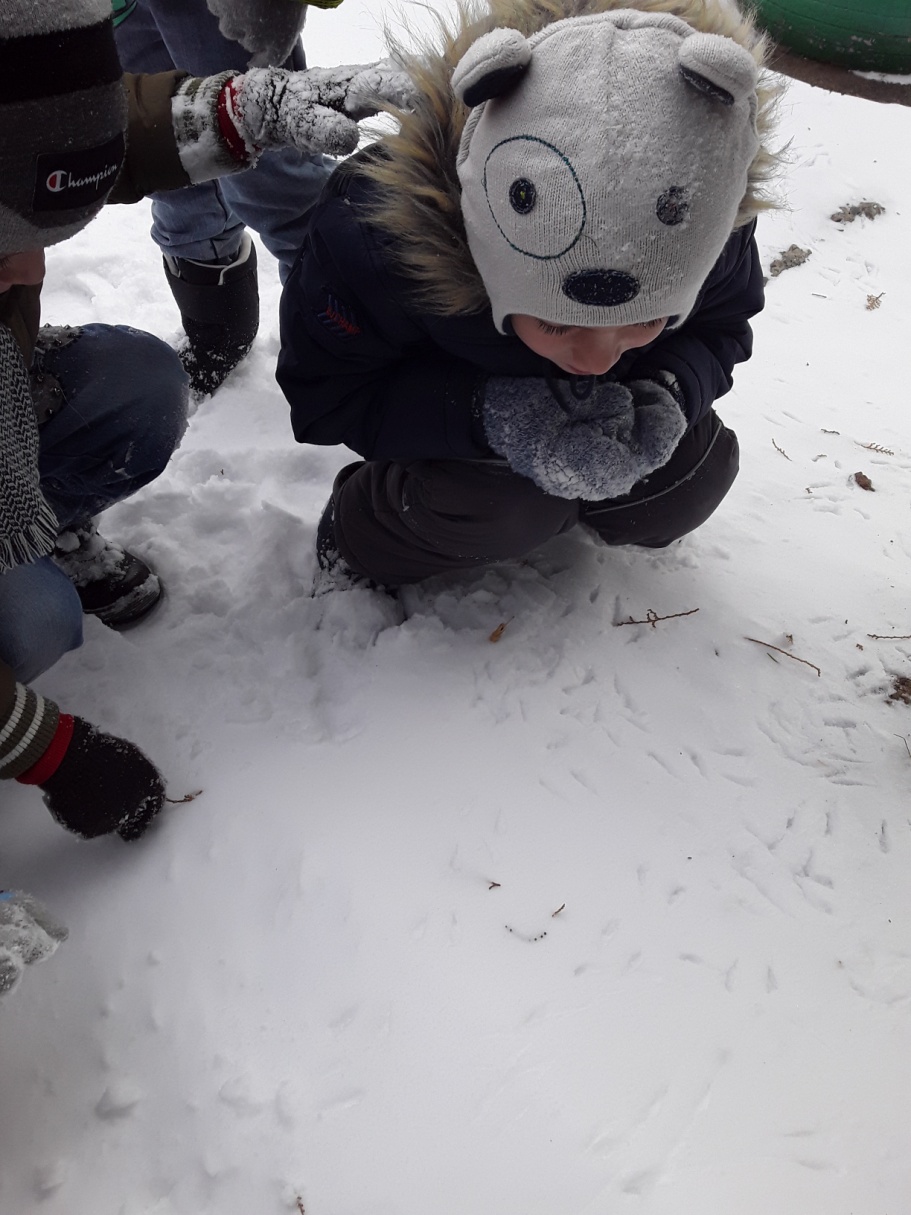 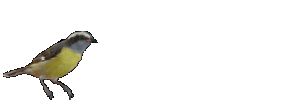 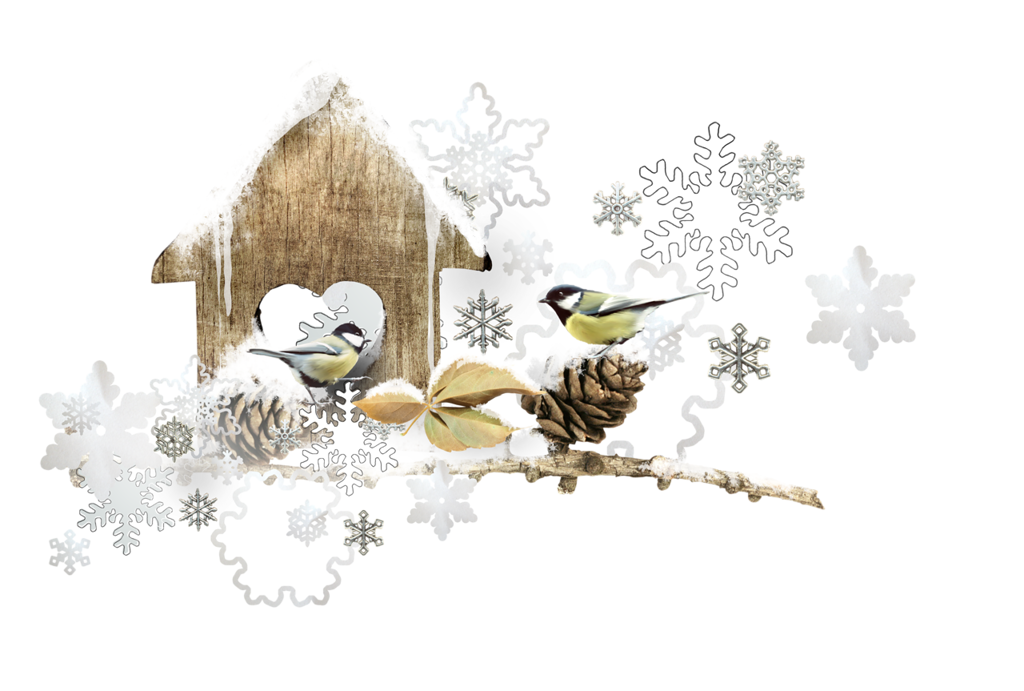 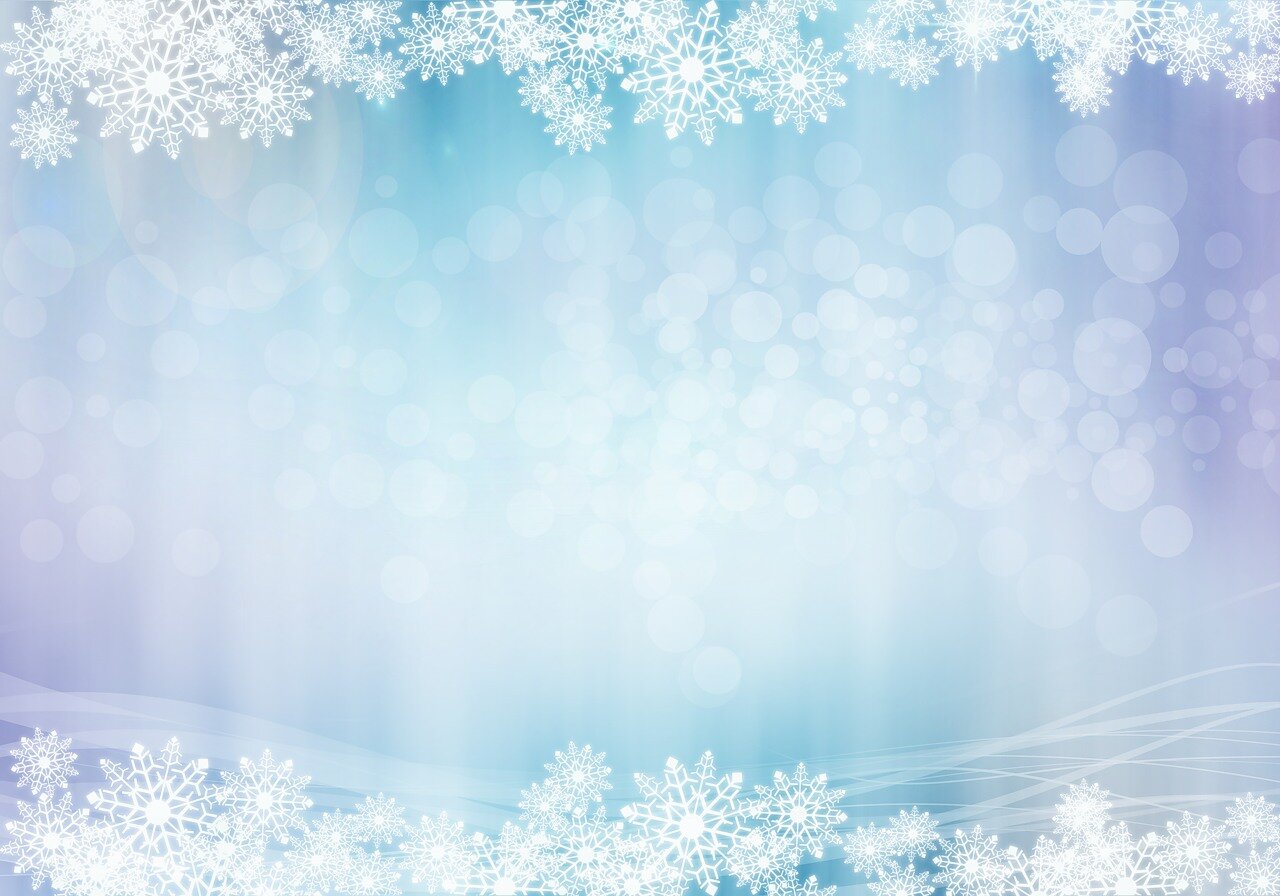 Подвижные игры
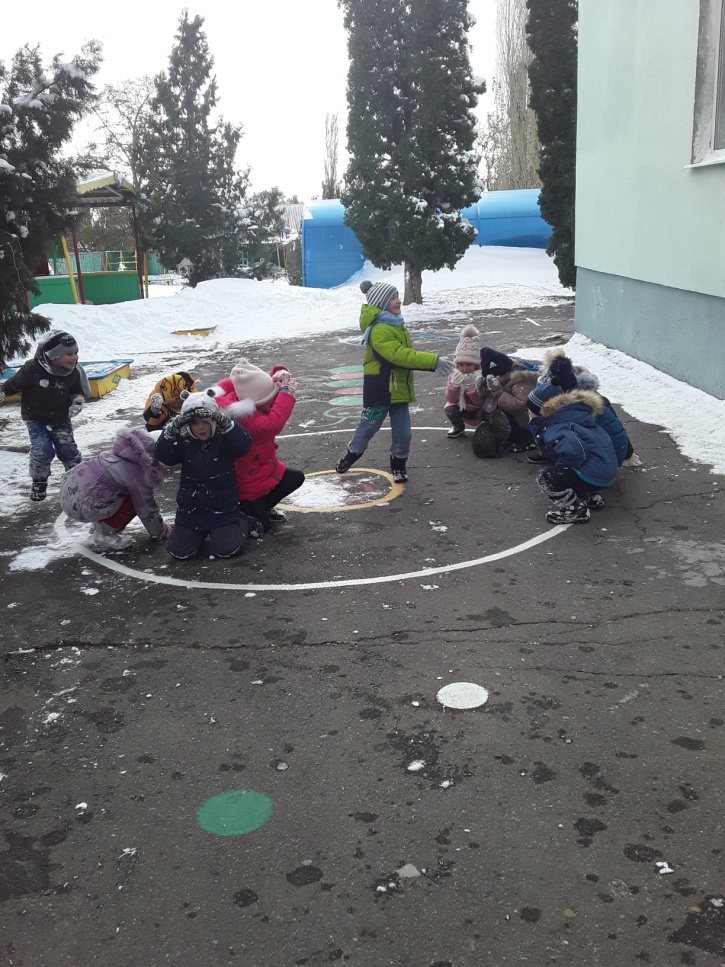 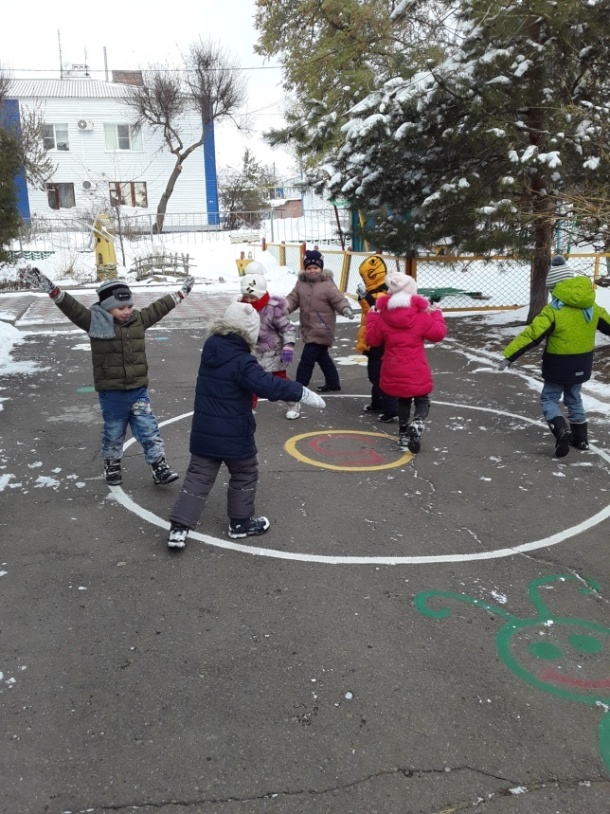 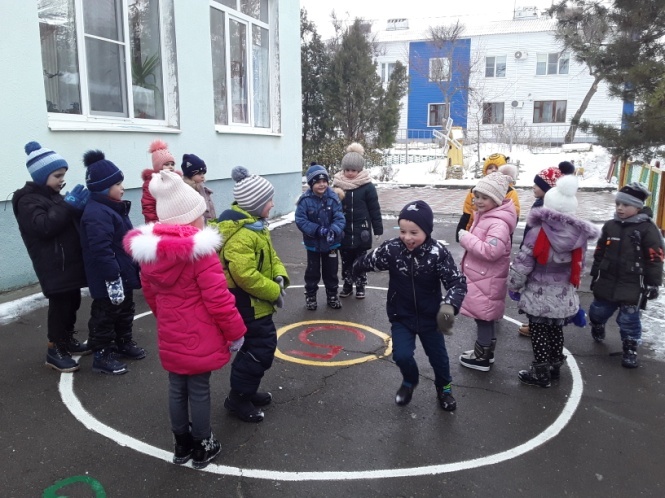 «Совушка -сова» «Воробьи и кошка», «Птички в гнездышках»
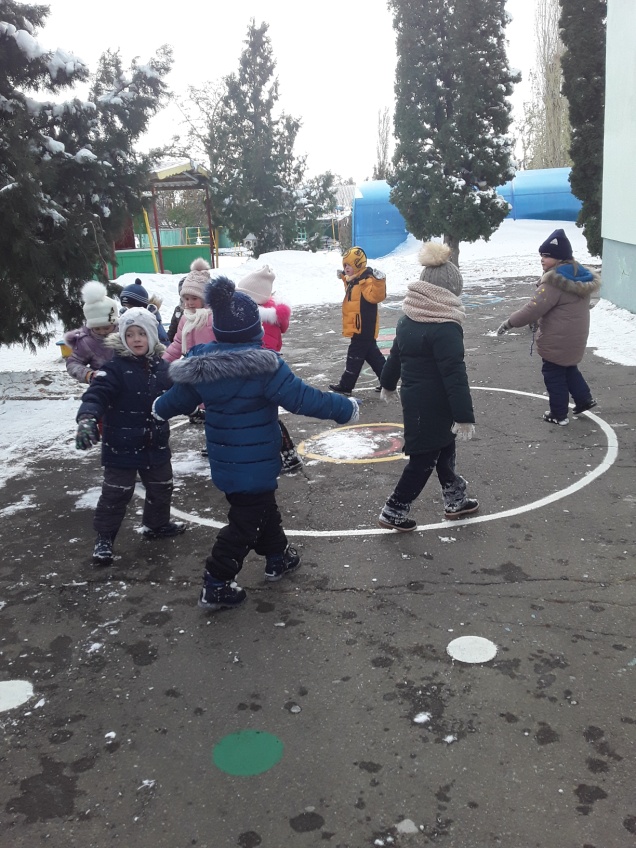 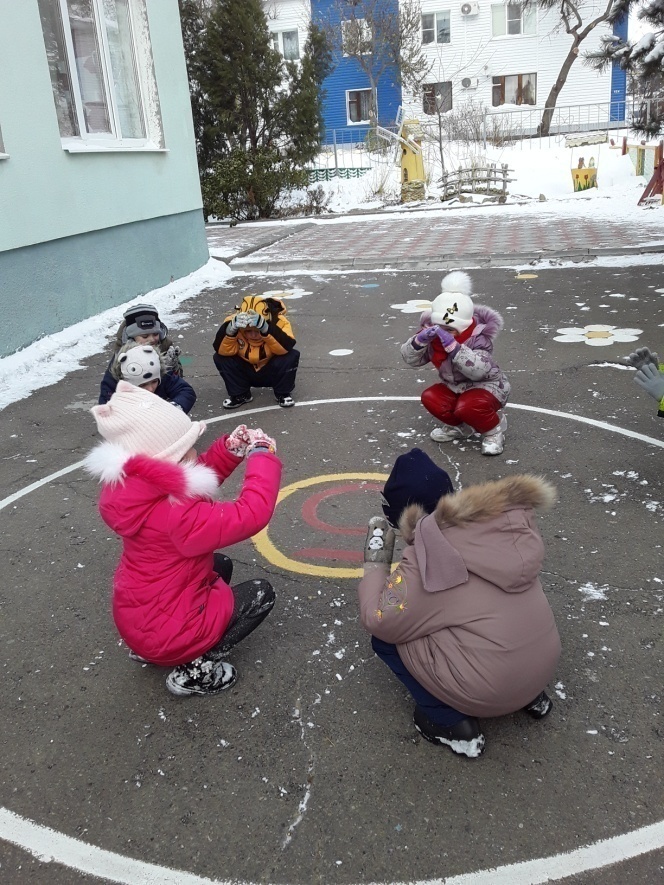 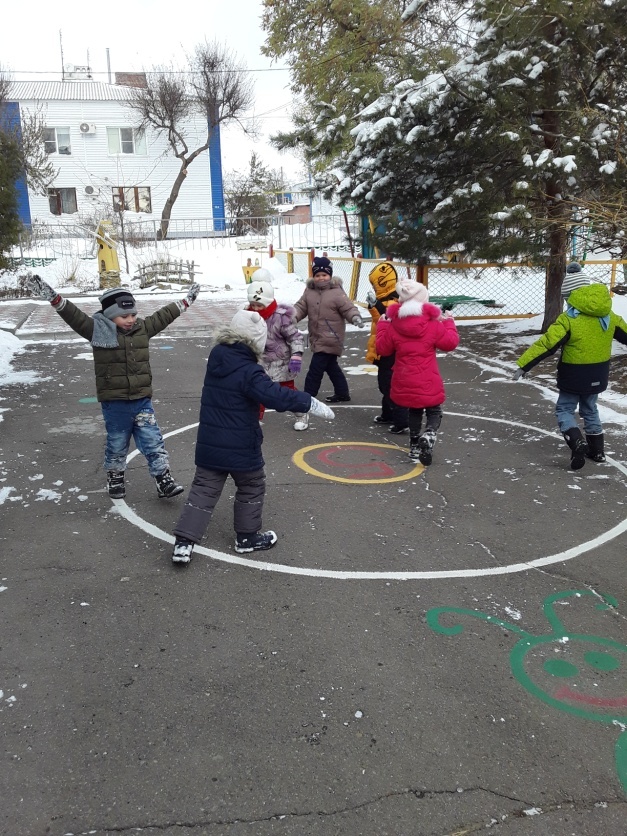 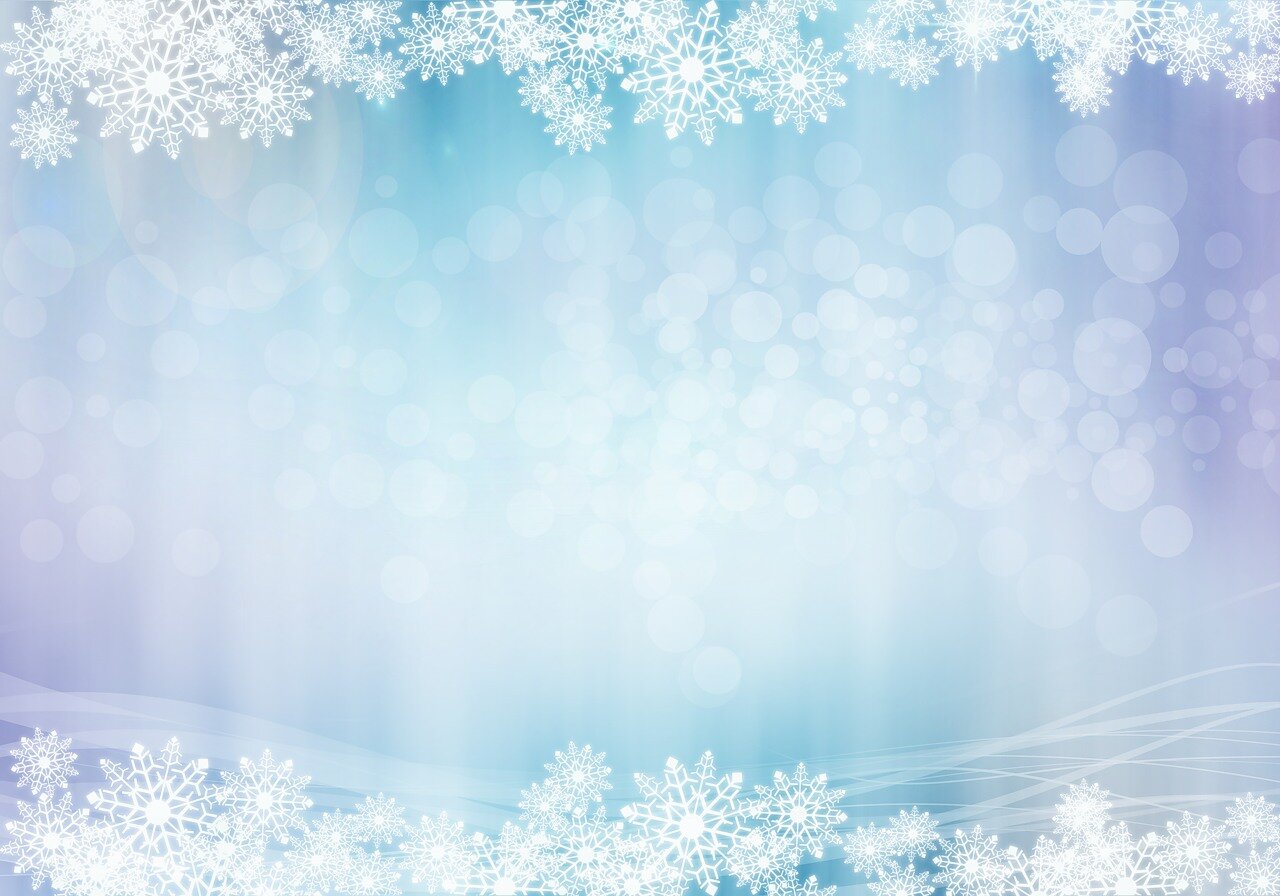 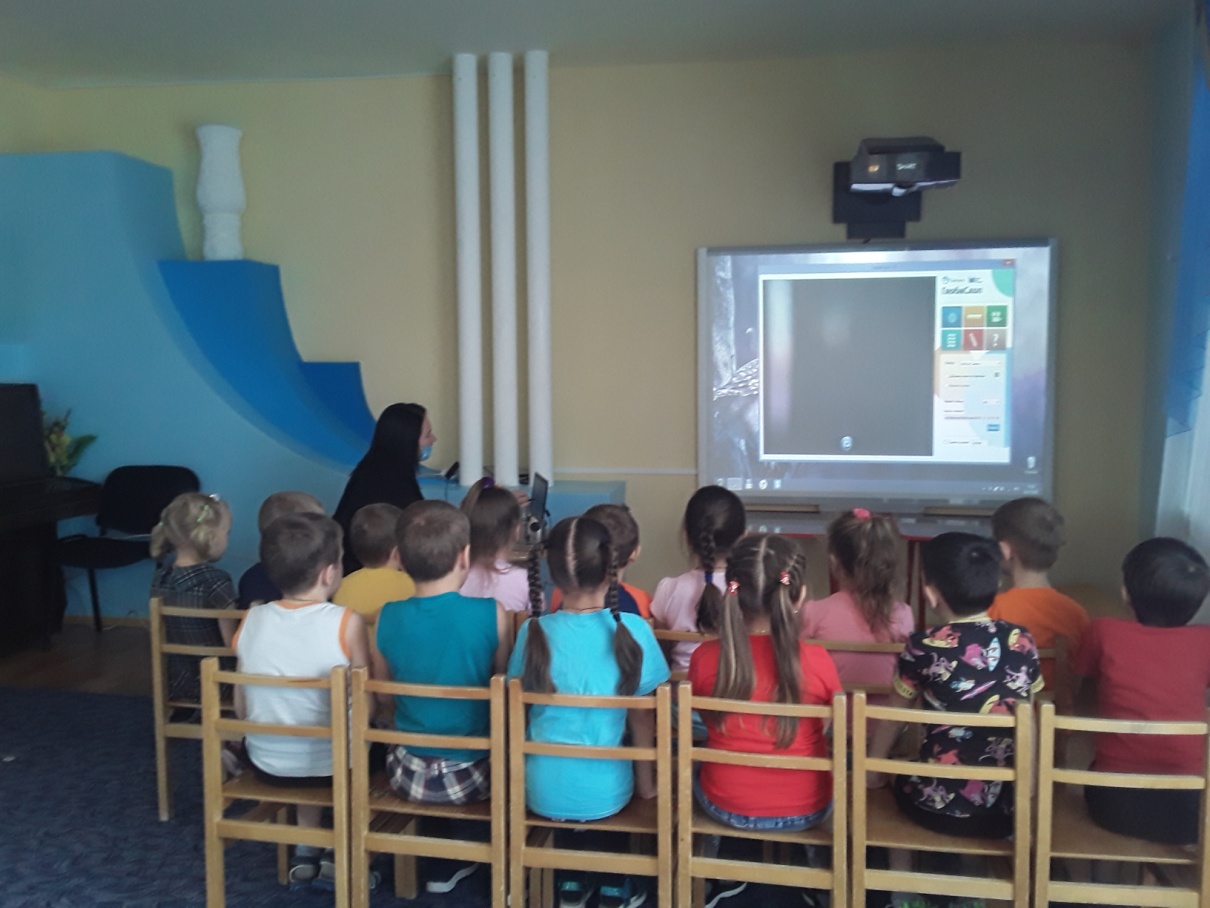 Исследовательская деятельность
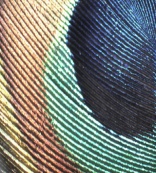 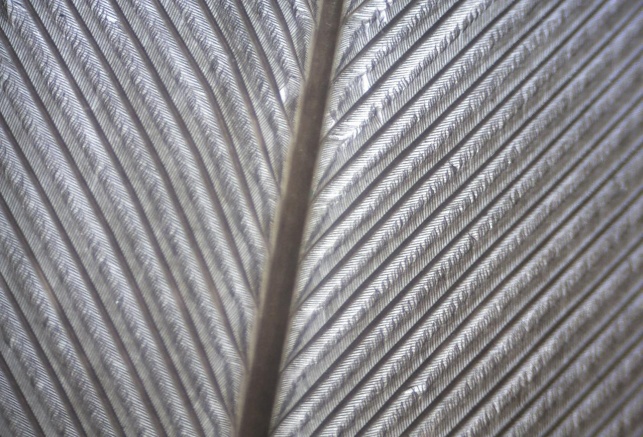 Перо утки
Перо сокола
Перо павлина
Перо гуся
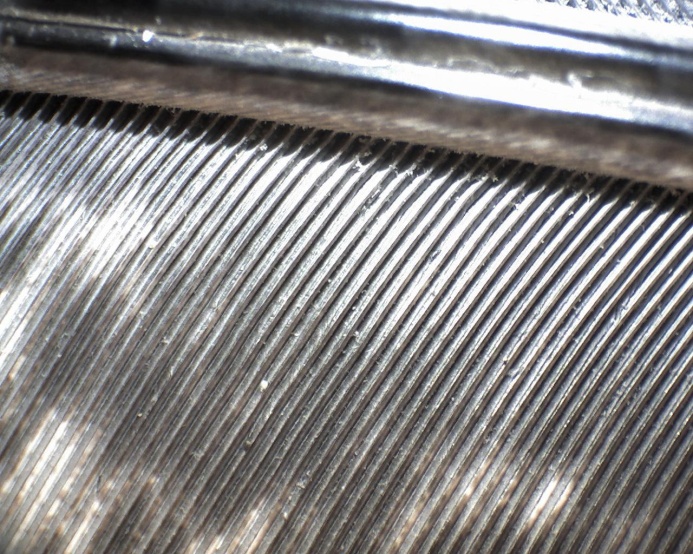 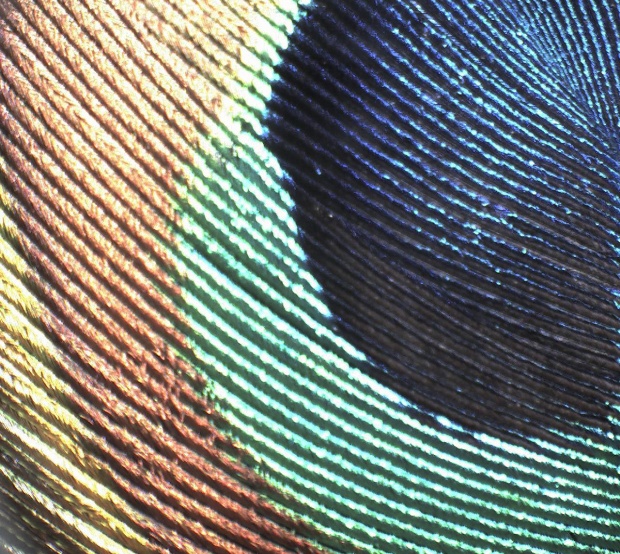 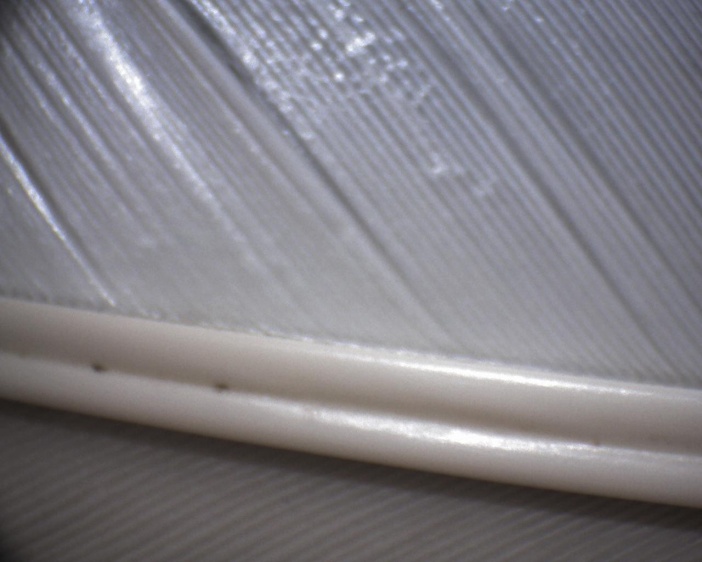 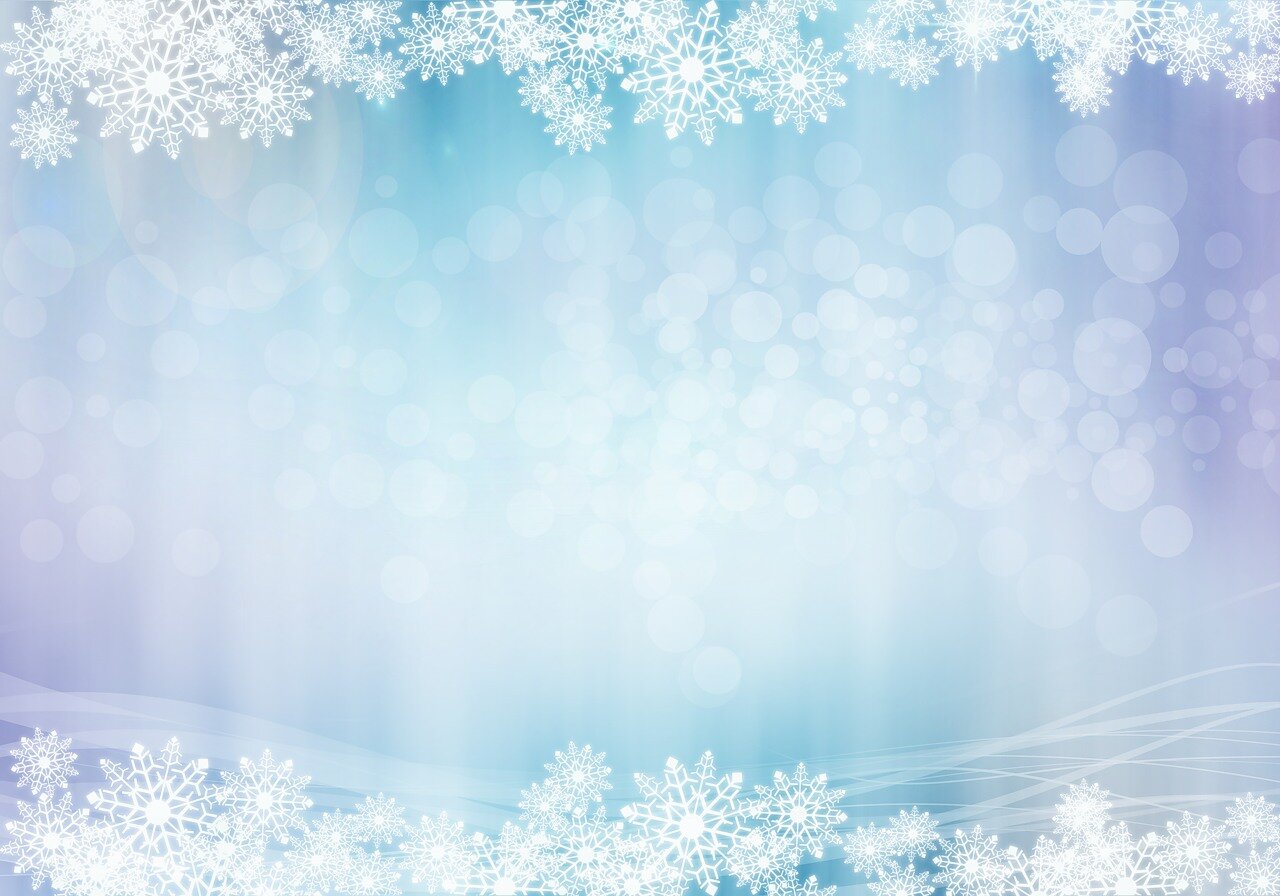 Исследовательская деятельность: 
«Чем можно, а чем нельзя кормить птиц»
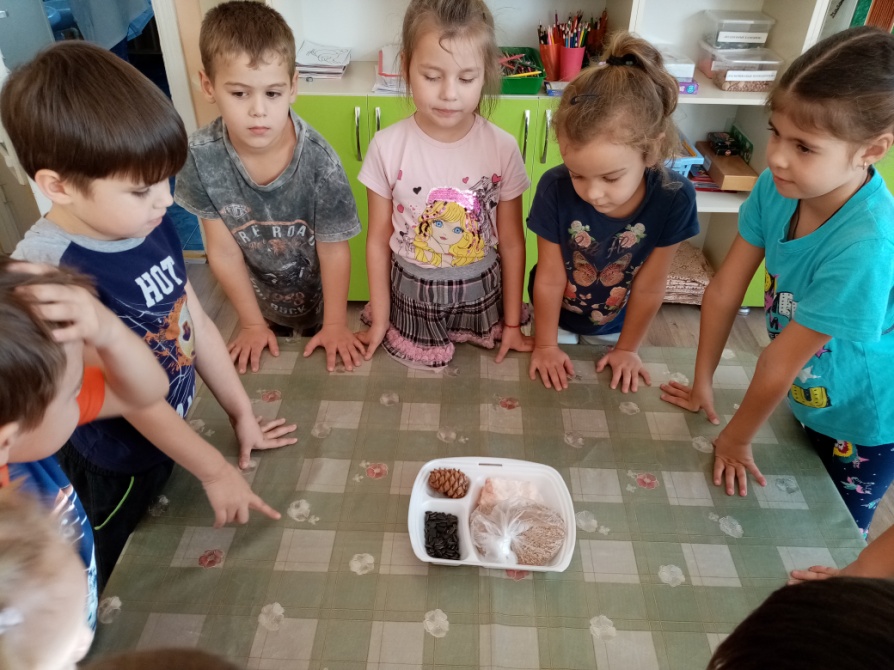 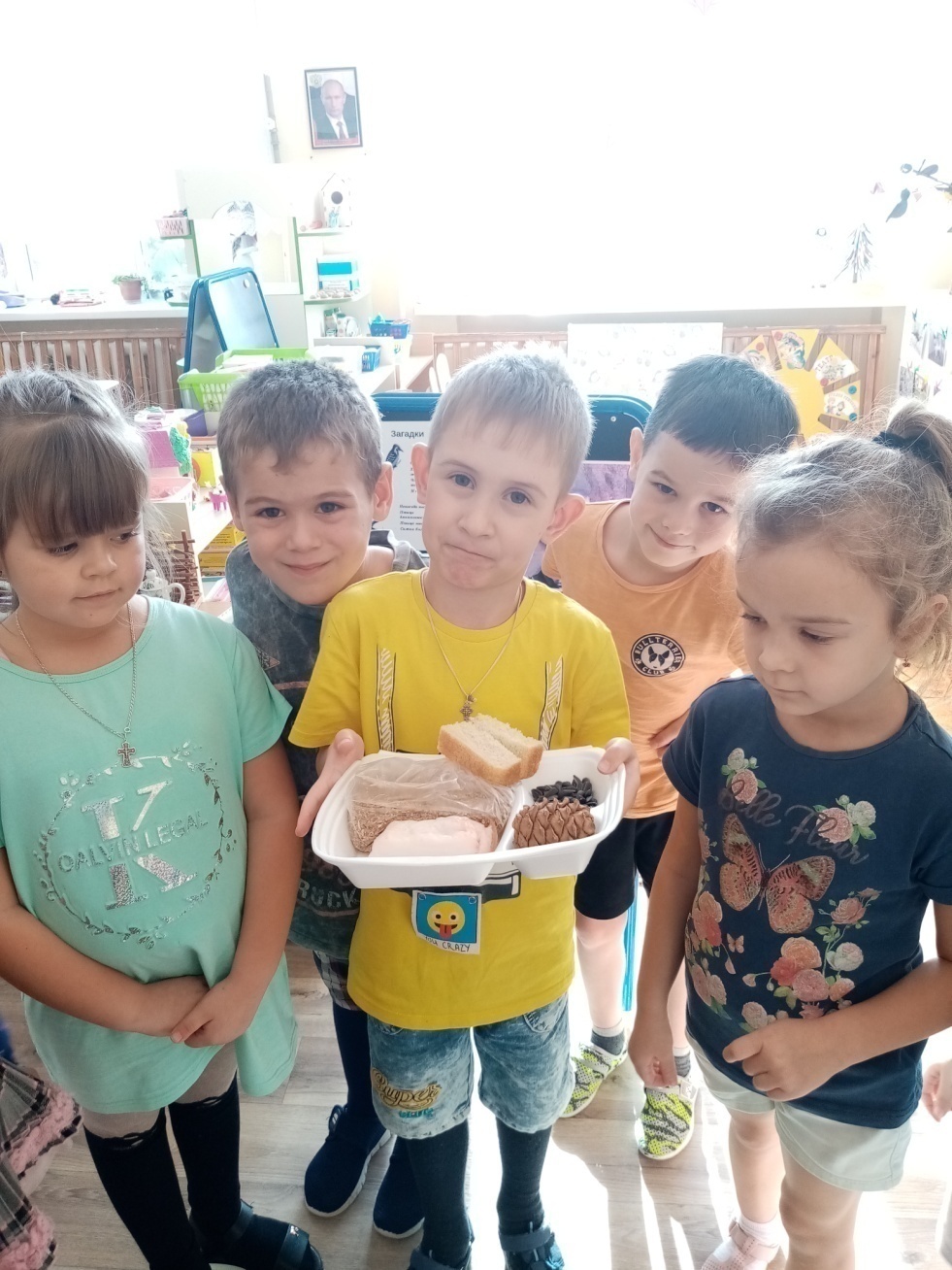 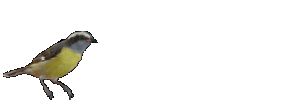 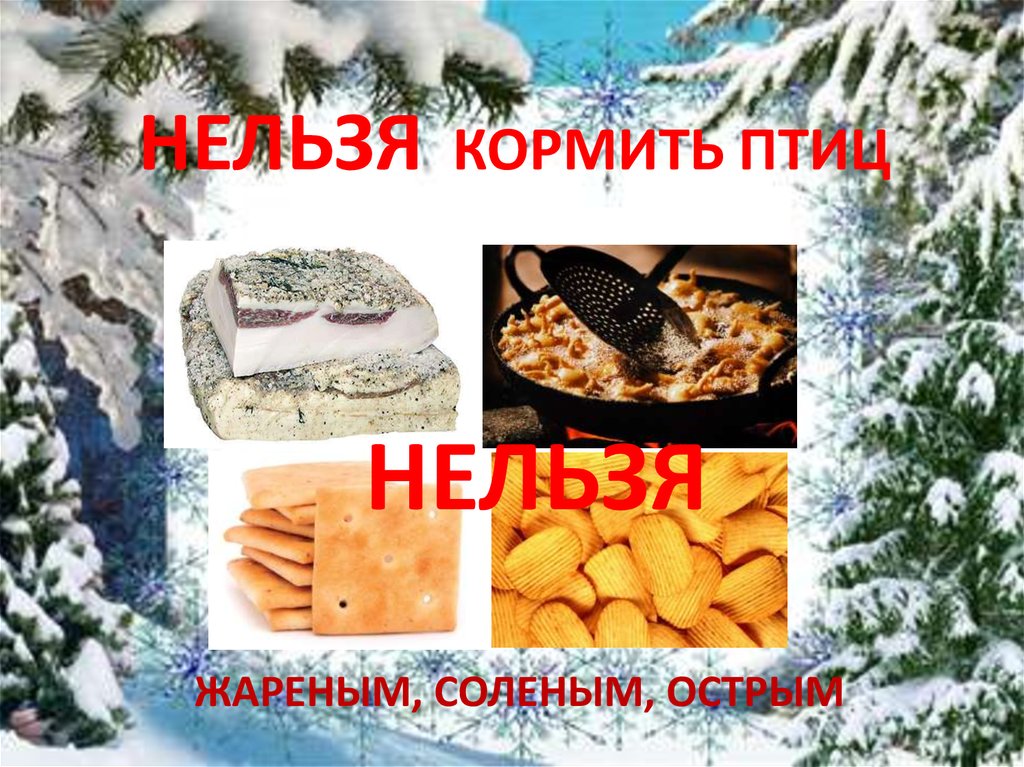 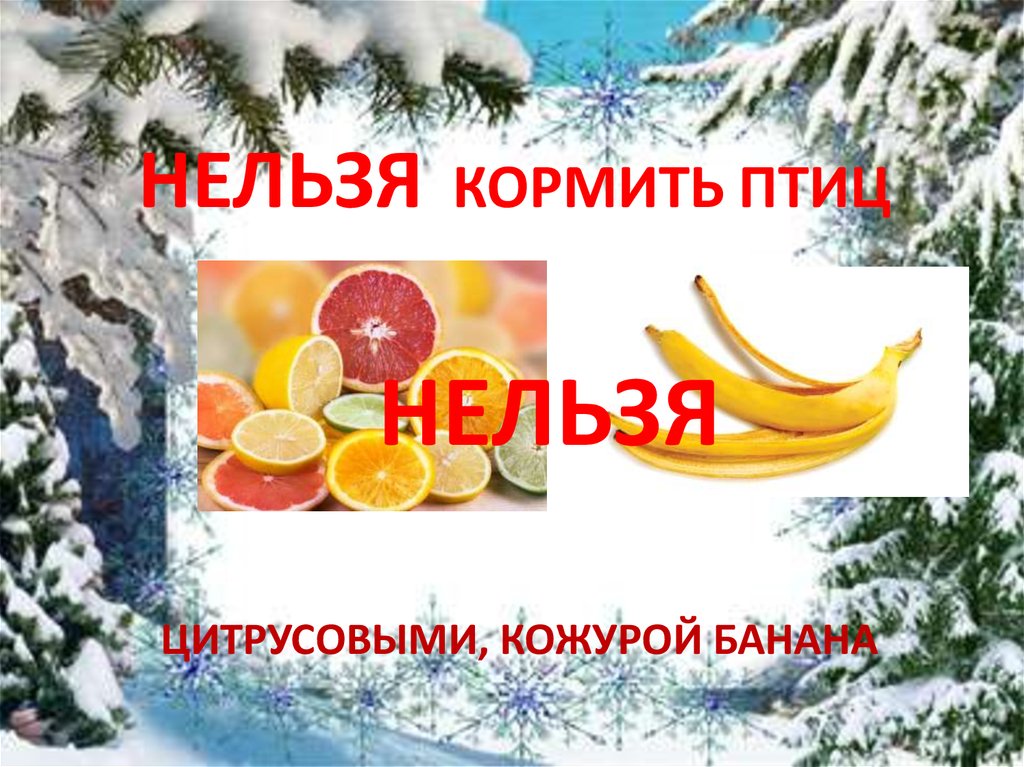 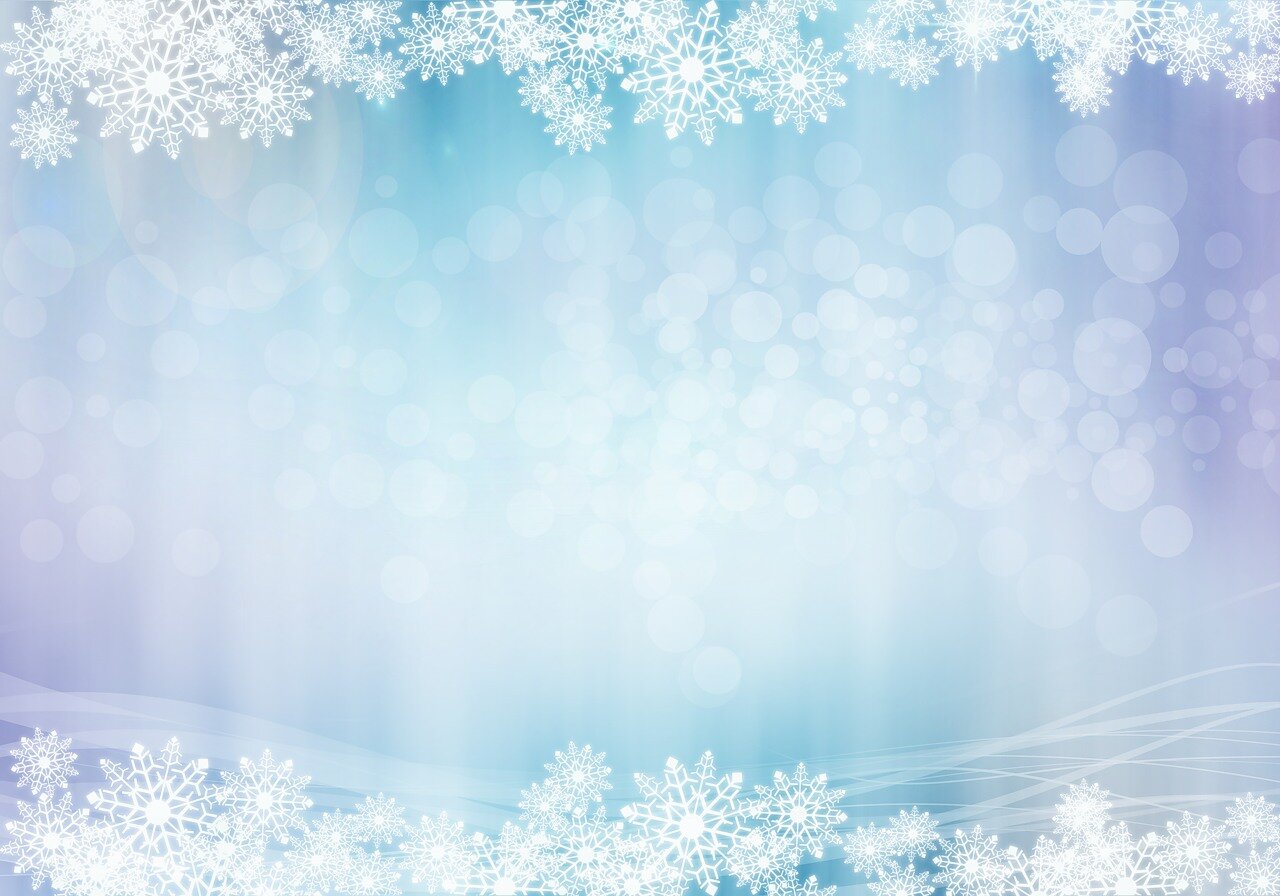 Конкурс на  изготовление кормушек
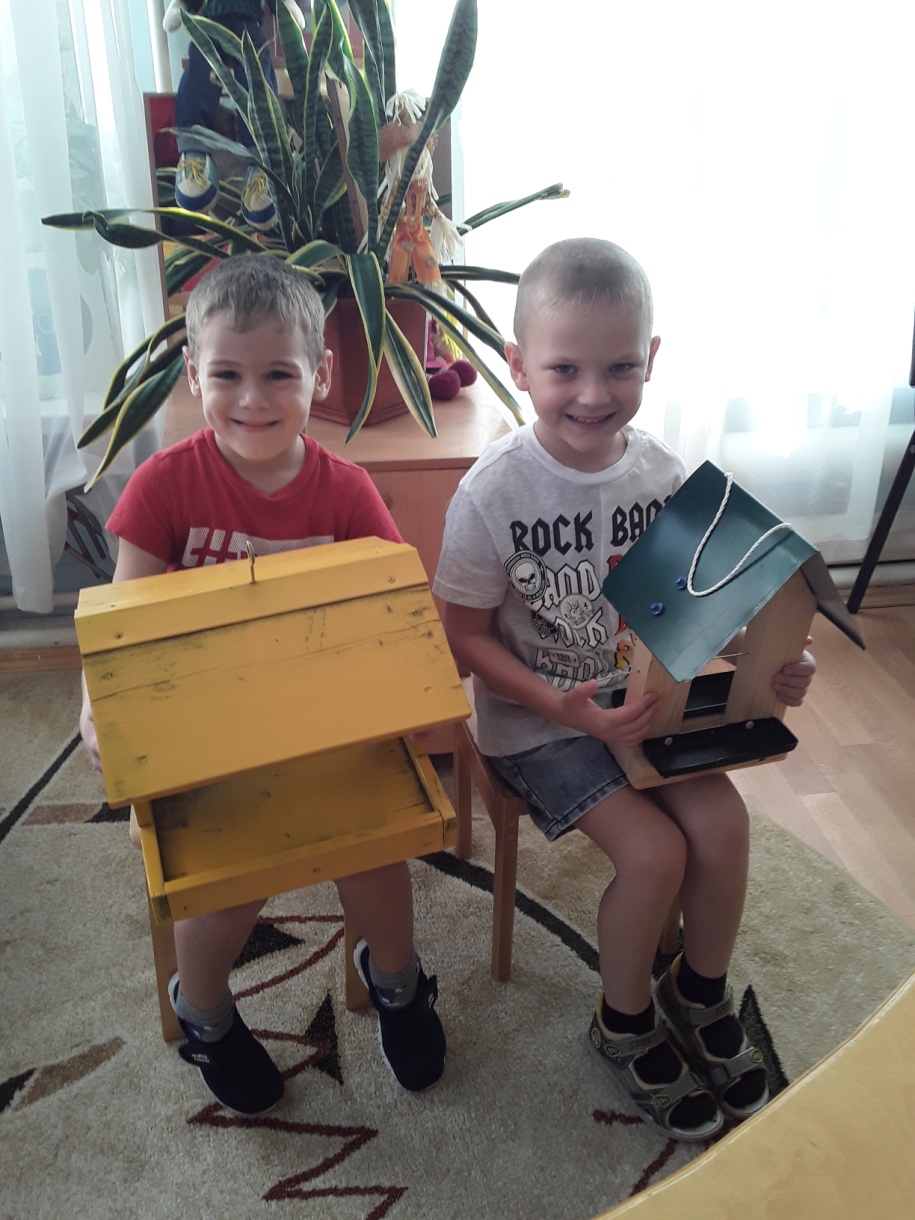 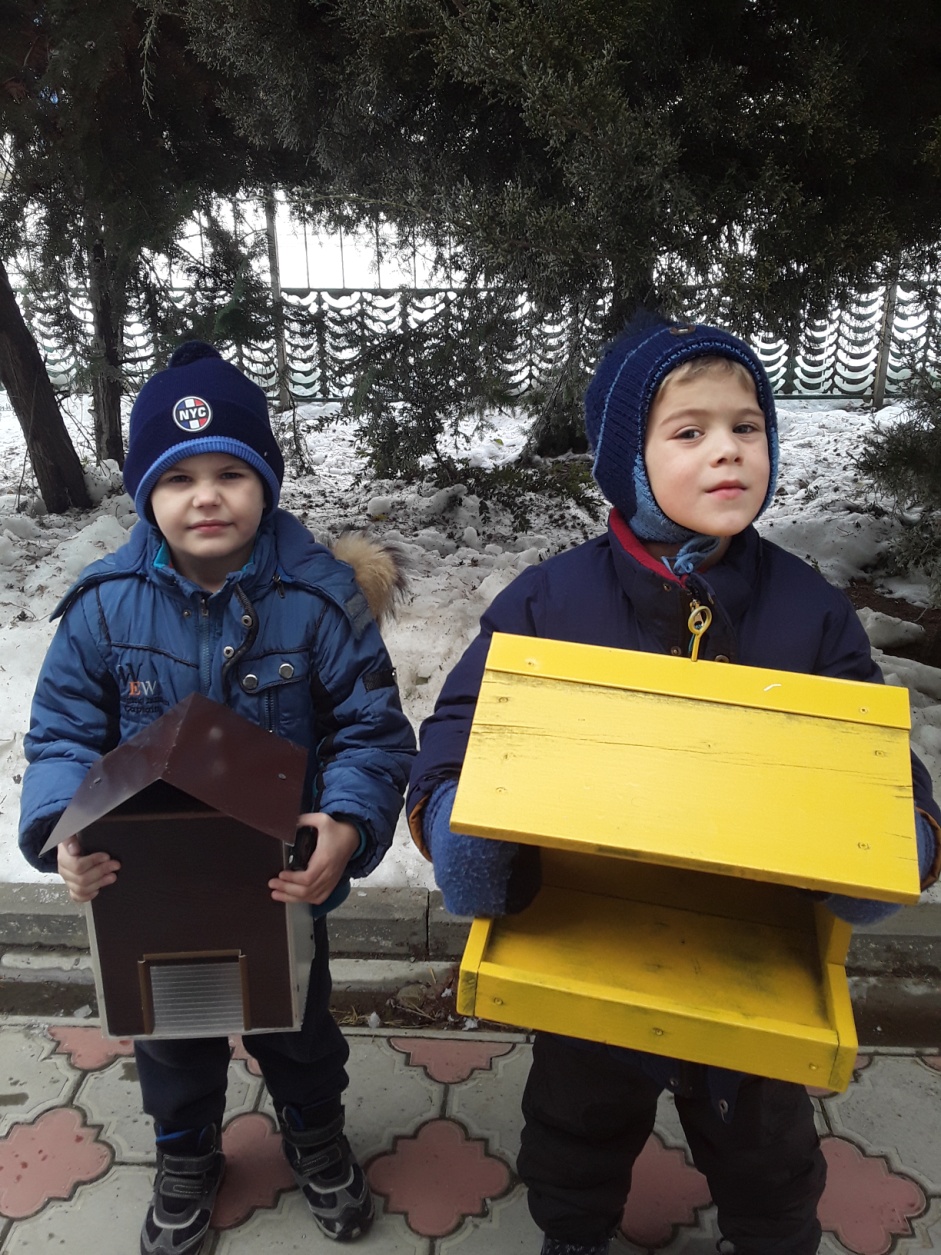 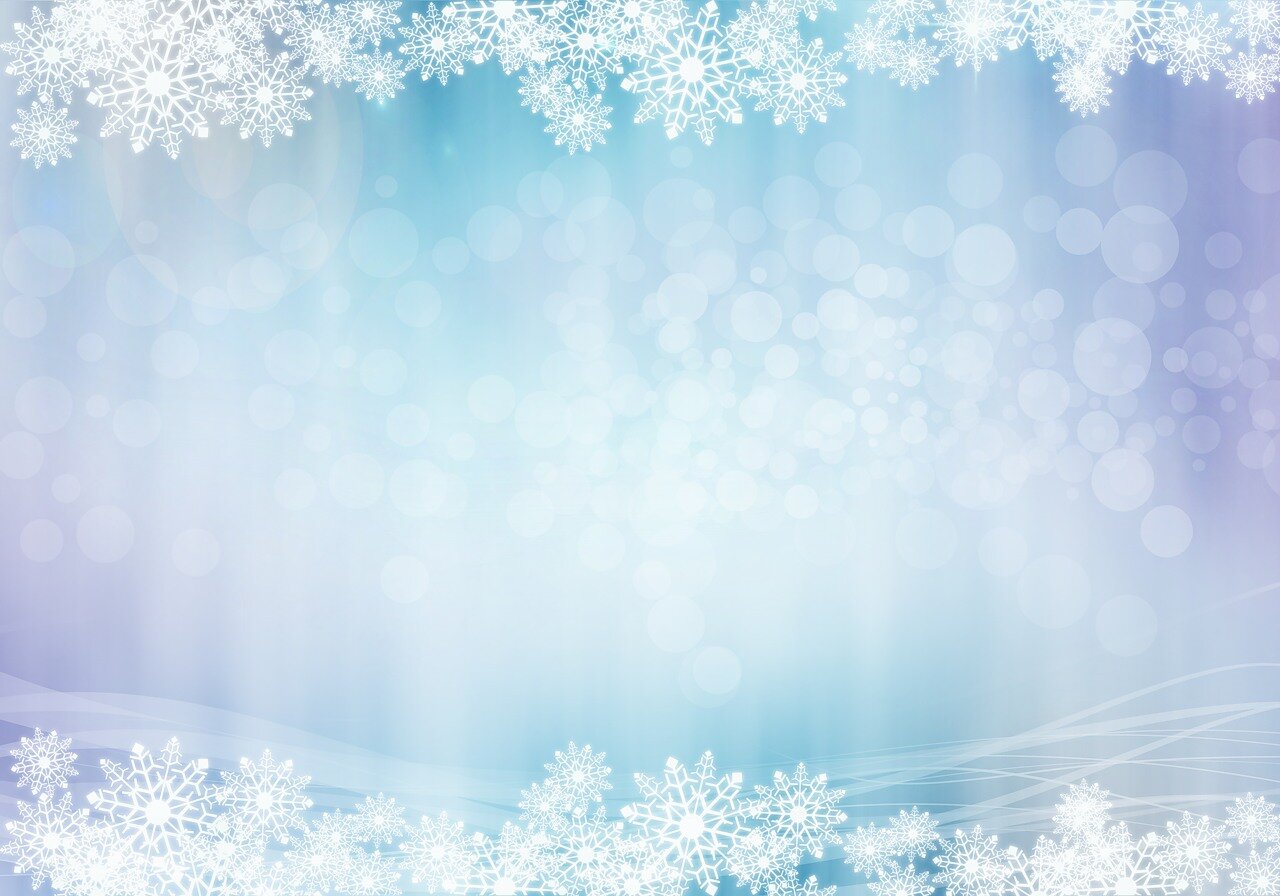 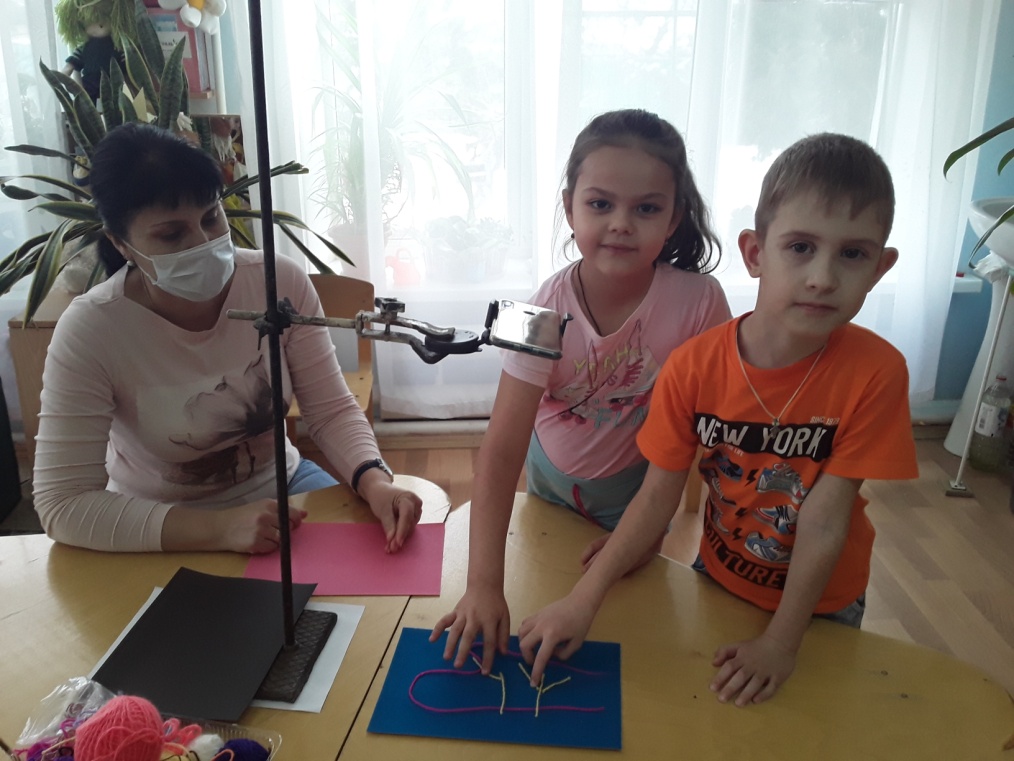 Творческая работа над созданием мультфильма
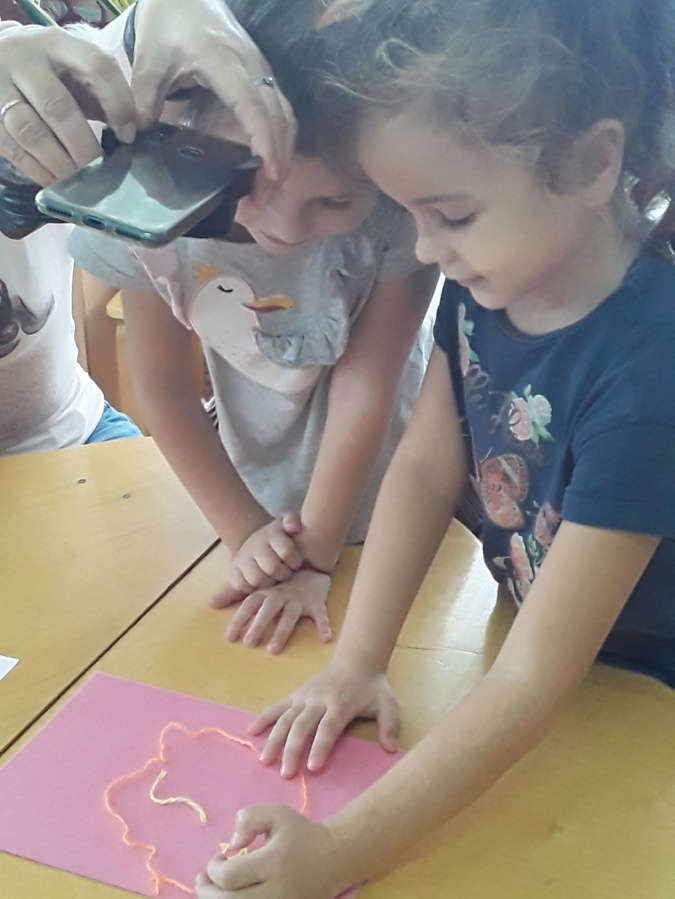 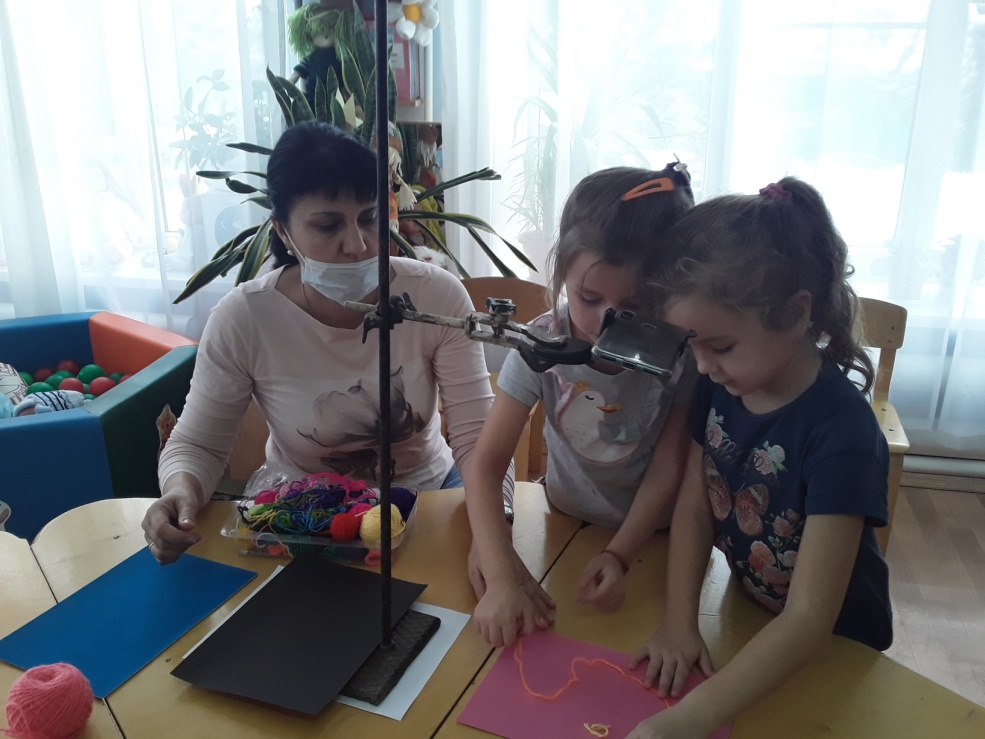 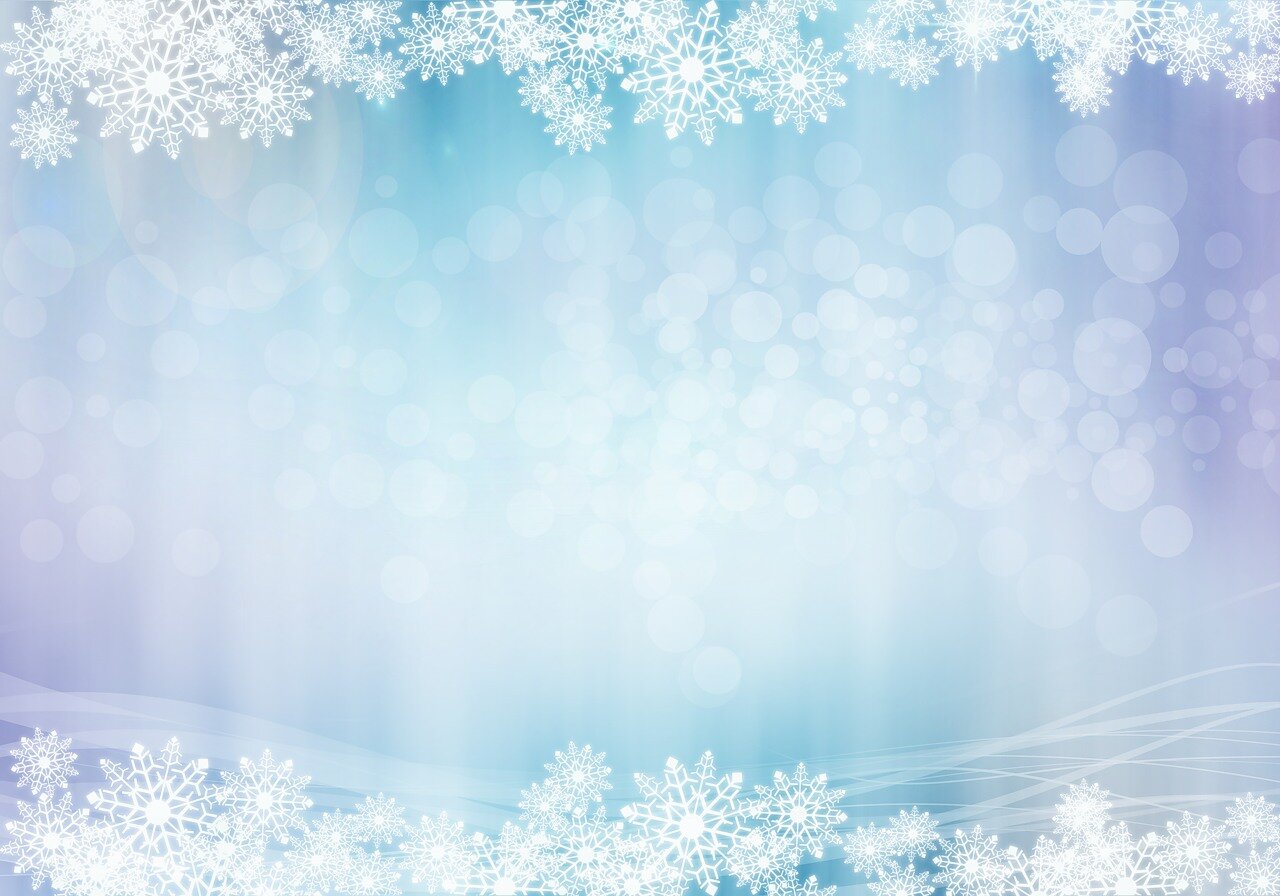 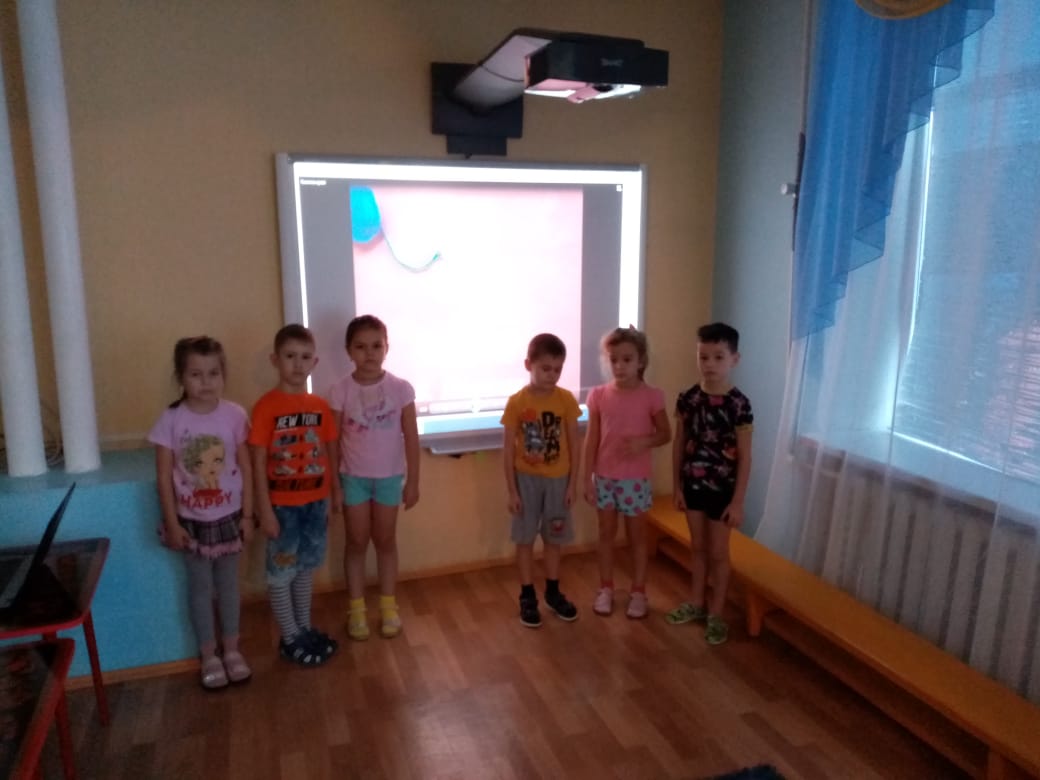 Просмотр мультфильма и презентация детям других групп
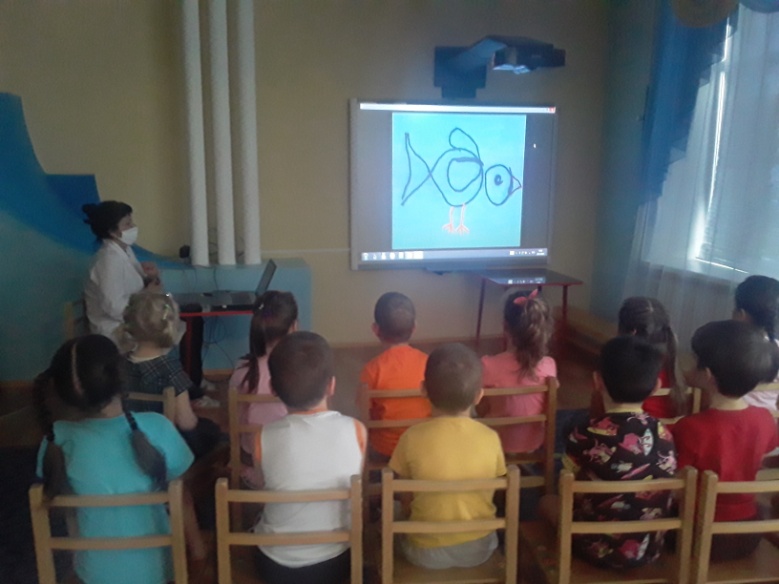 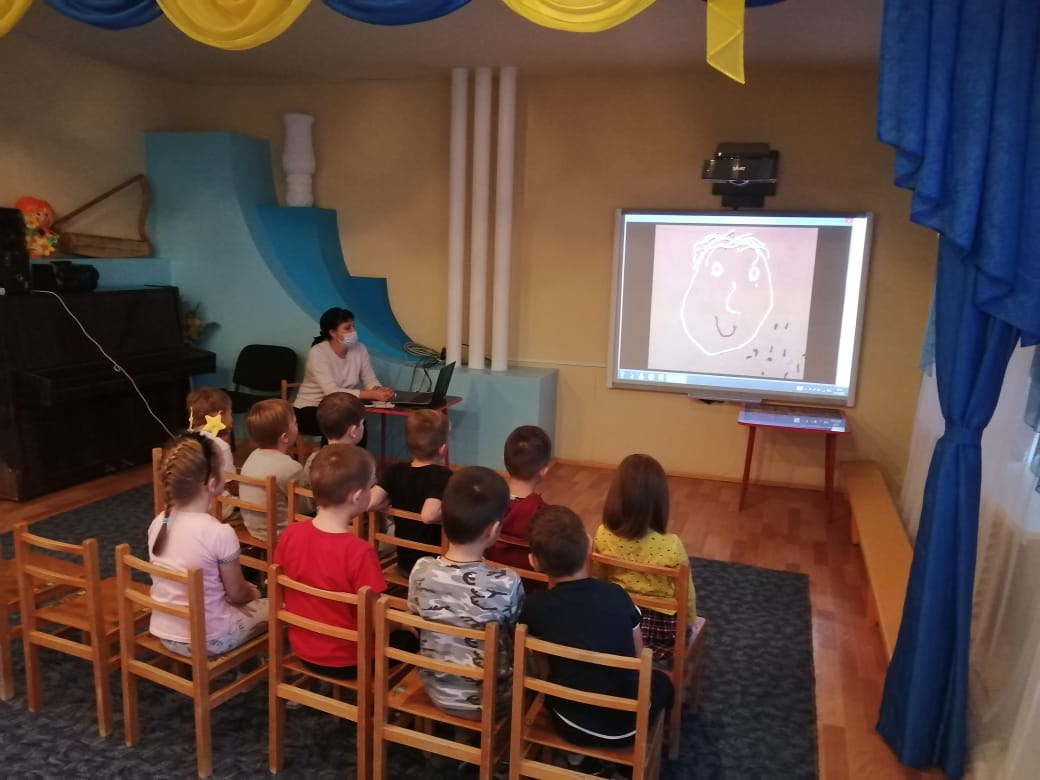 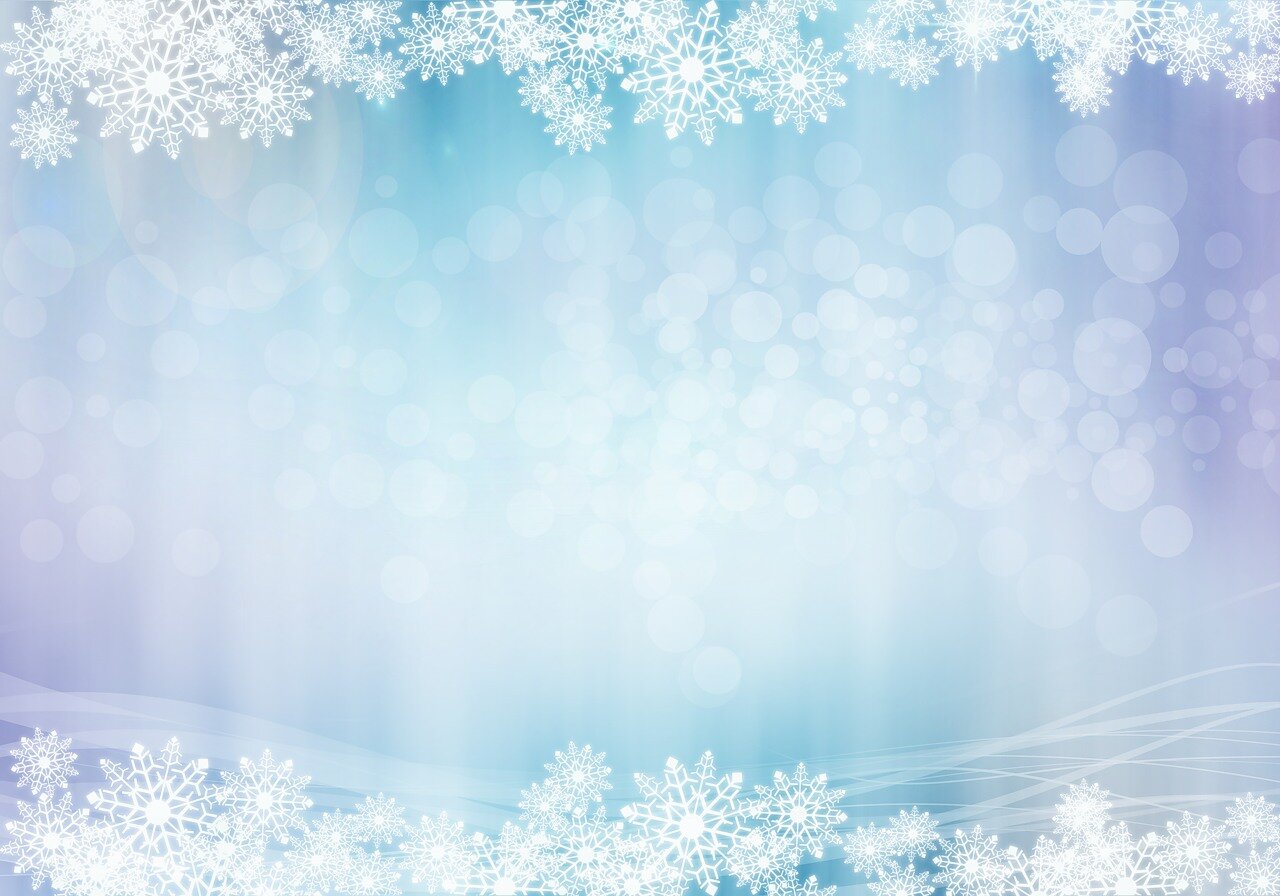 Подкорм птиц на участке д/с «Сказка»
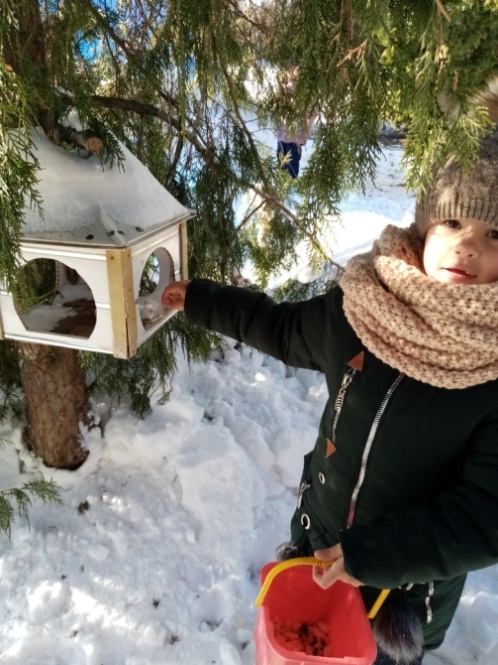 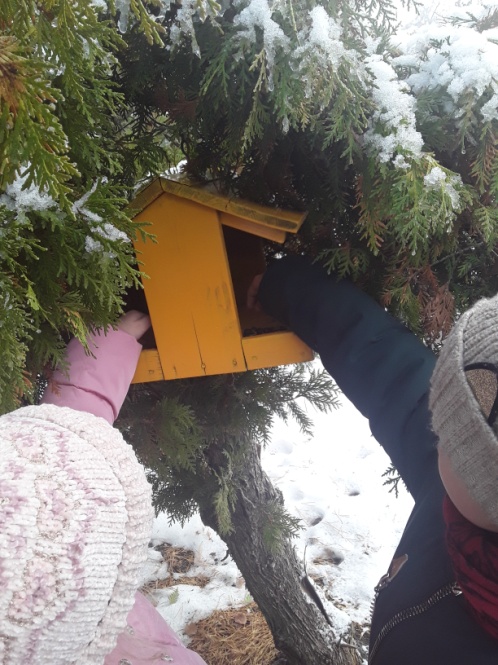 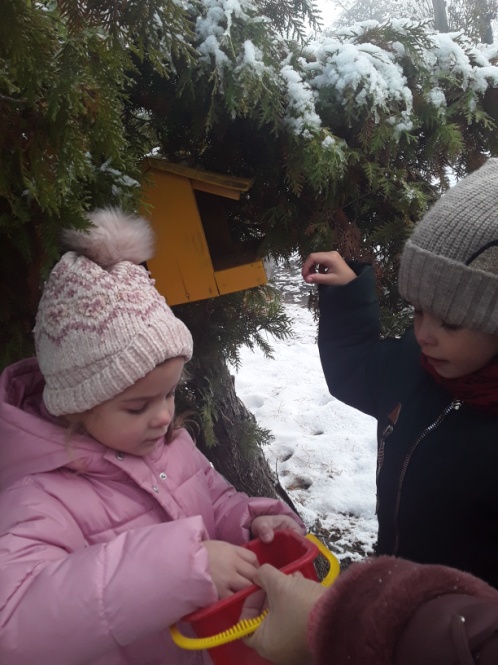 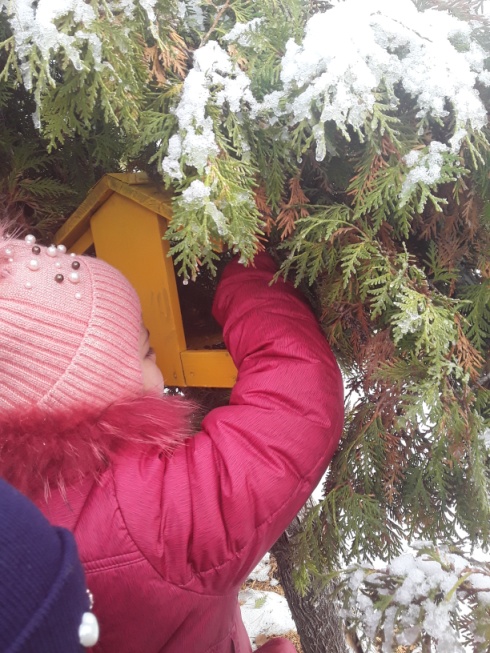 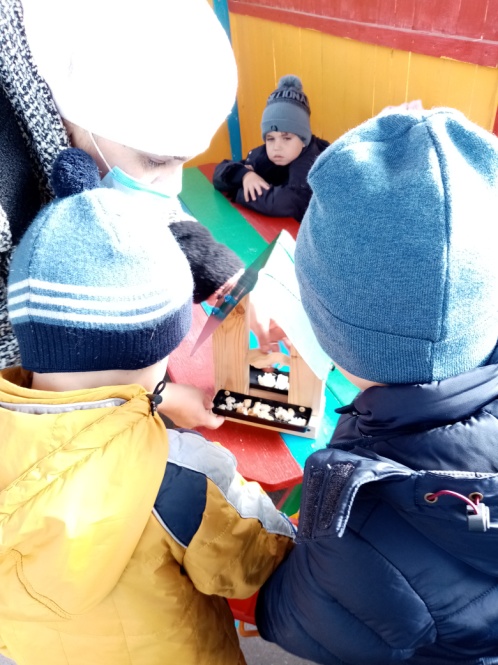 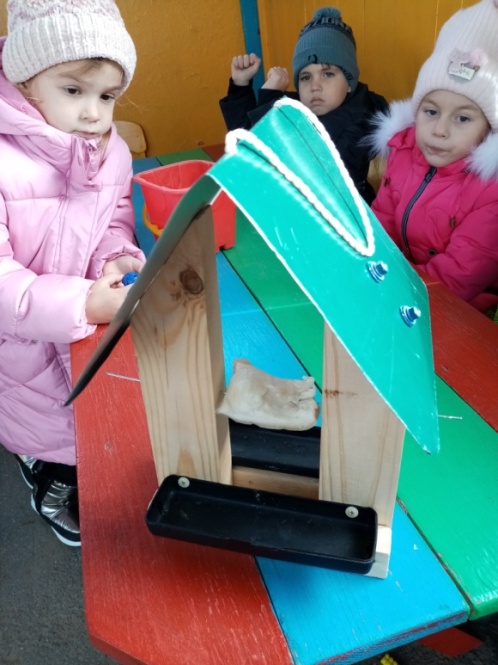 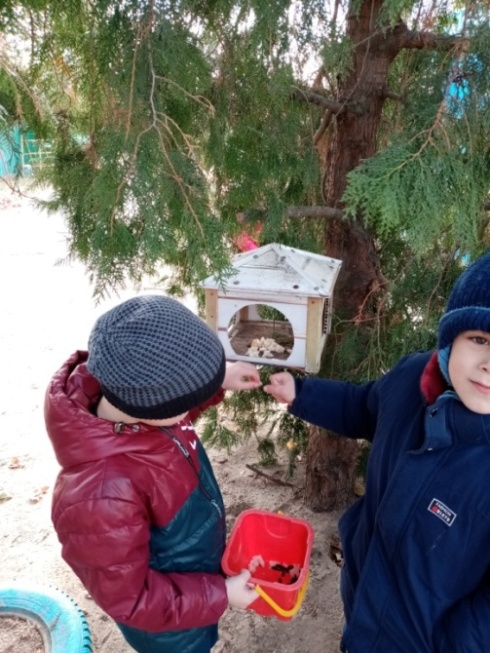 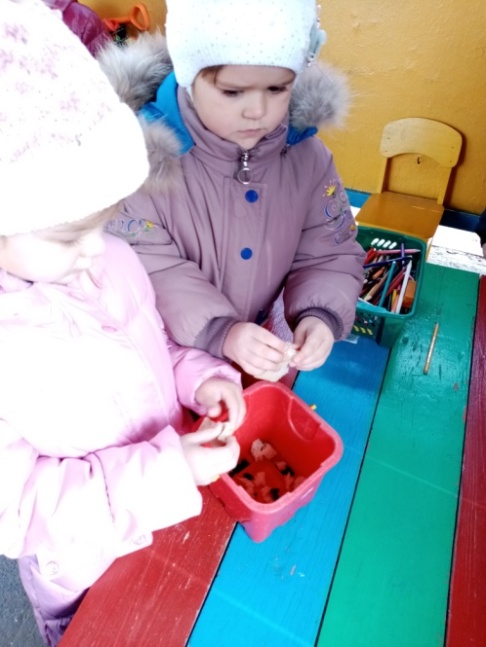 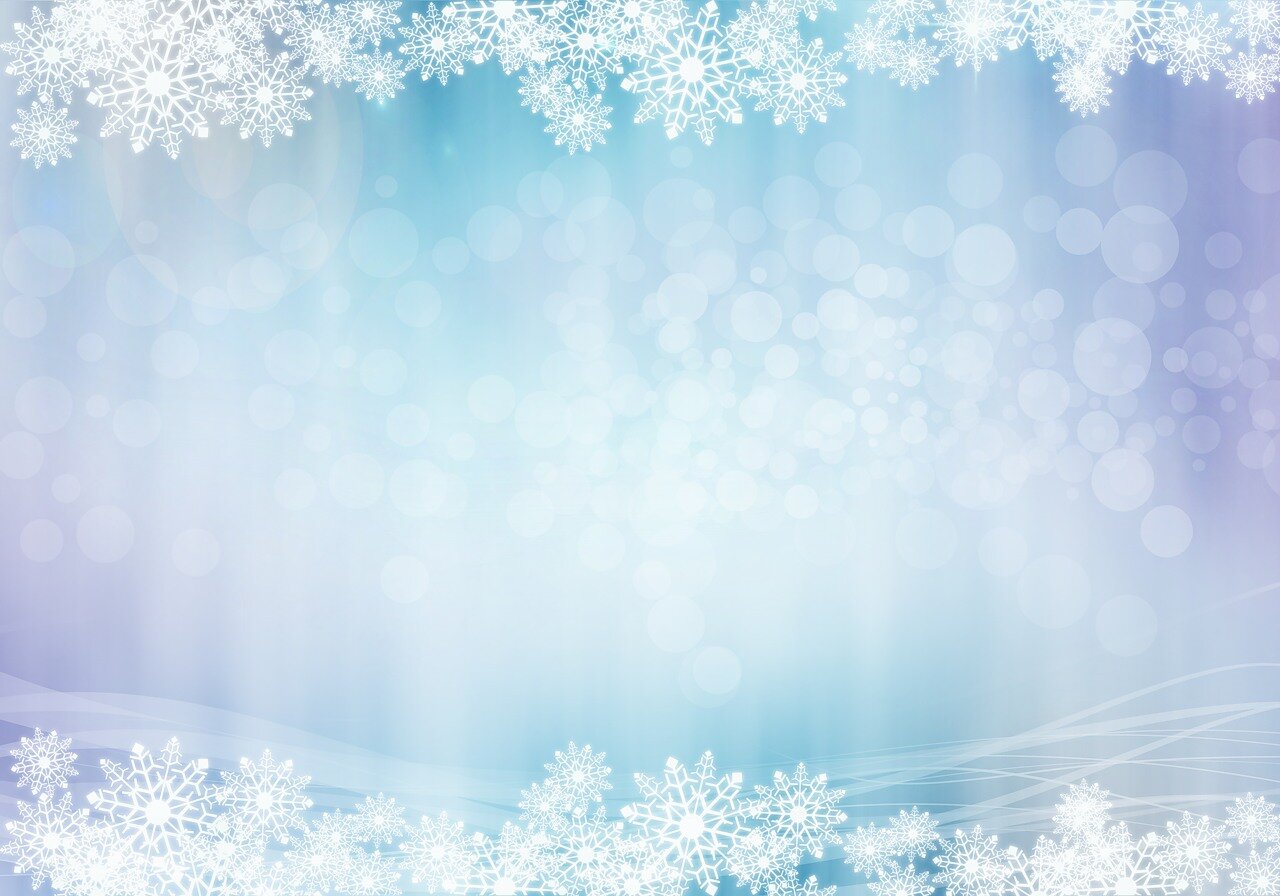 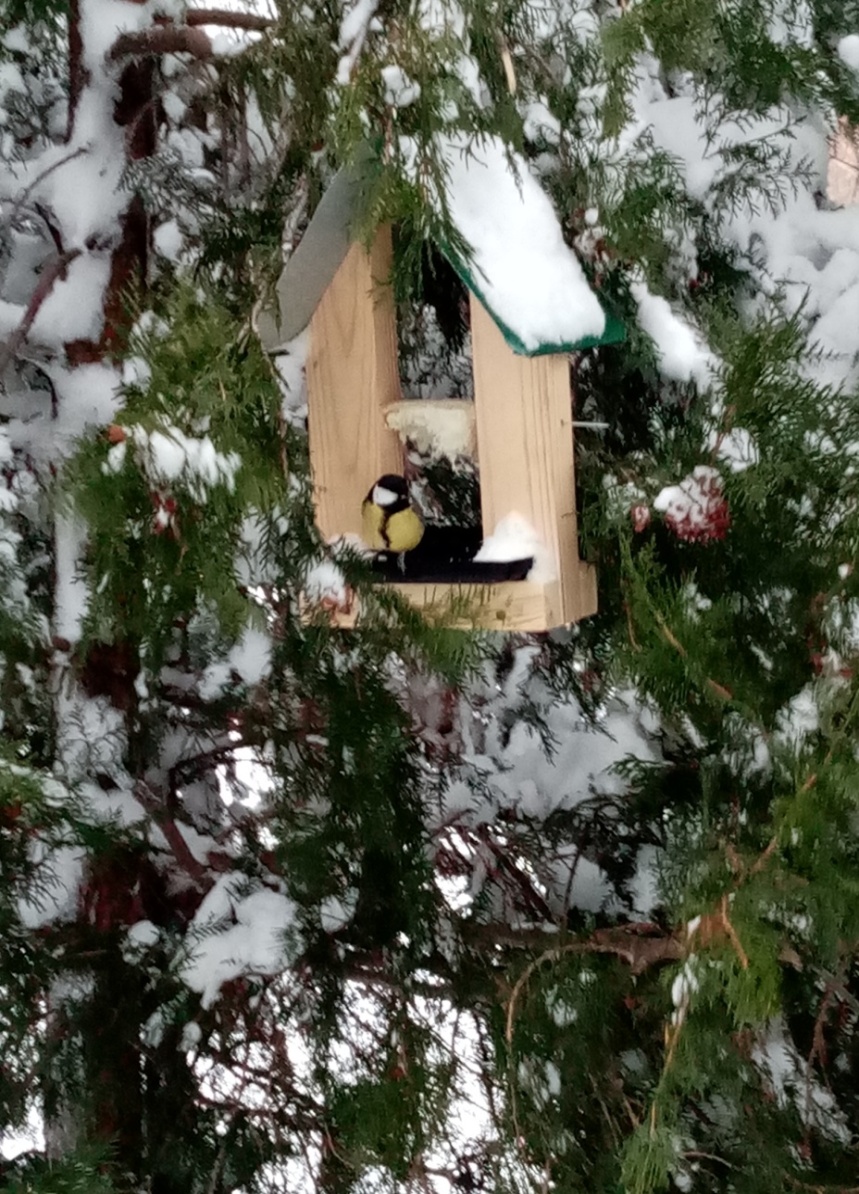 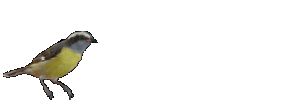 Итоги проектной деятельности
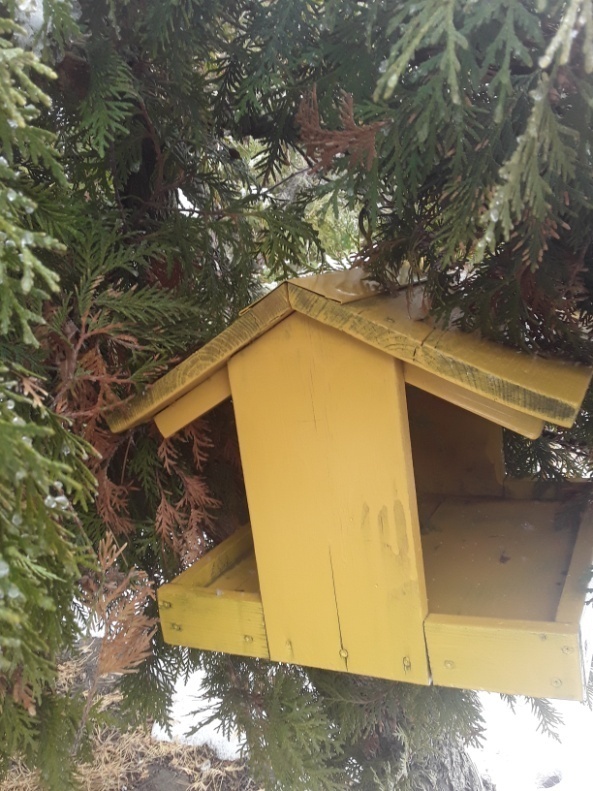 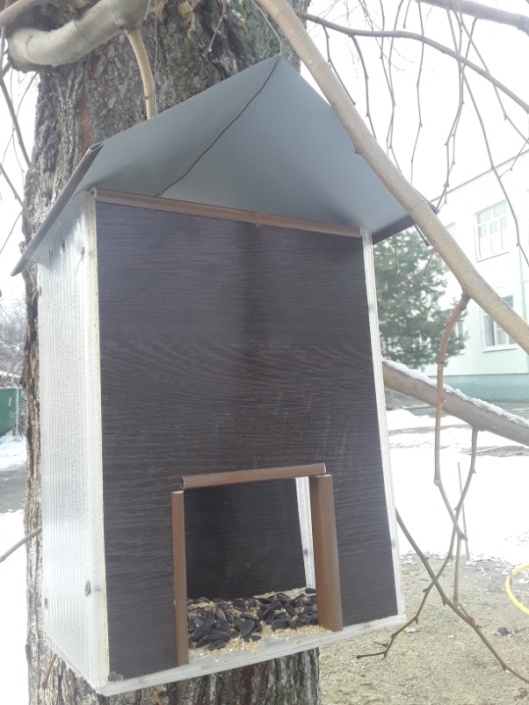 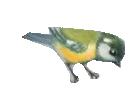 распределение кормушек на территории детского сада
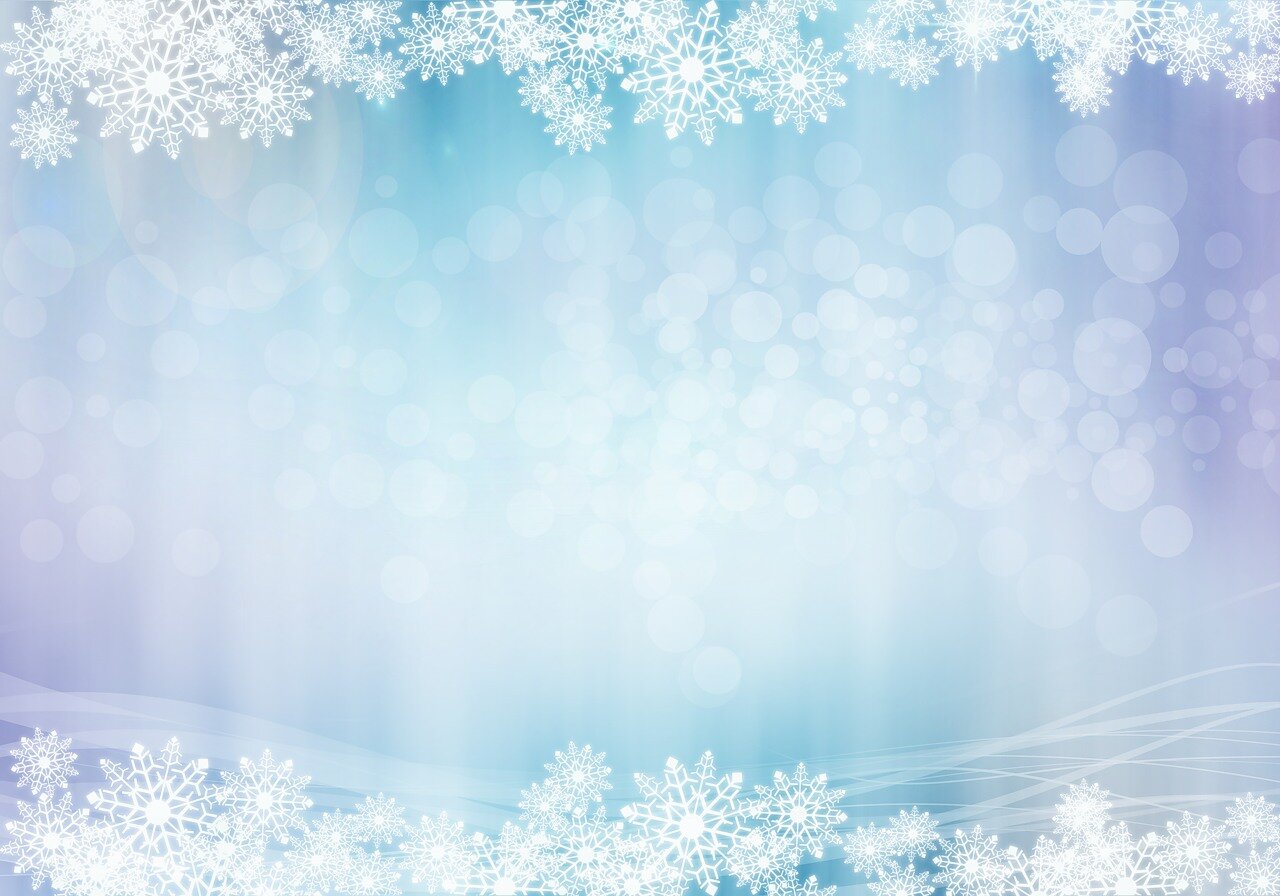 Мультфильм
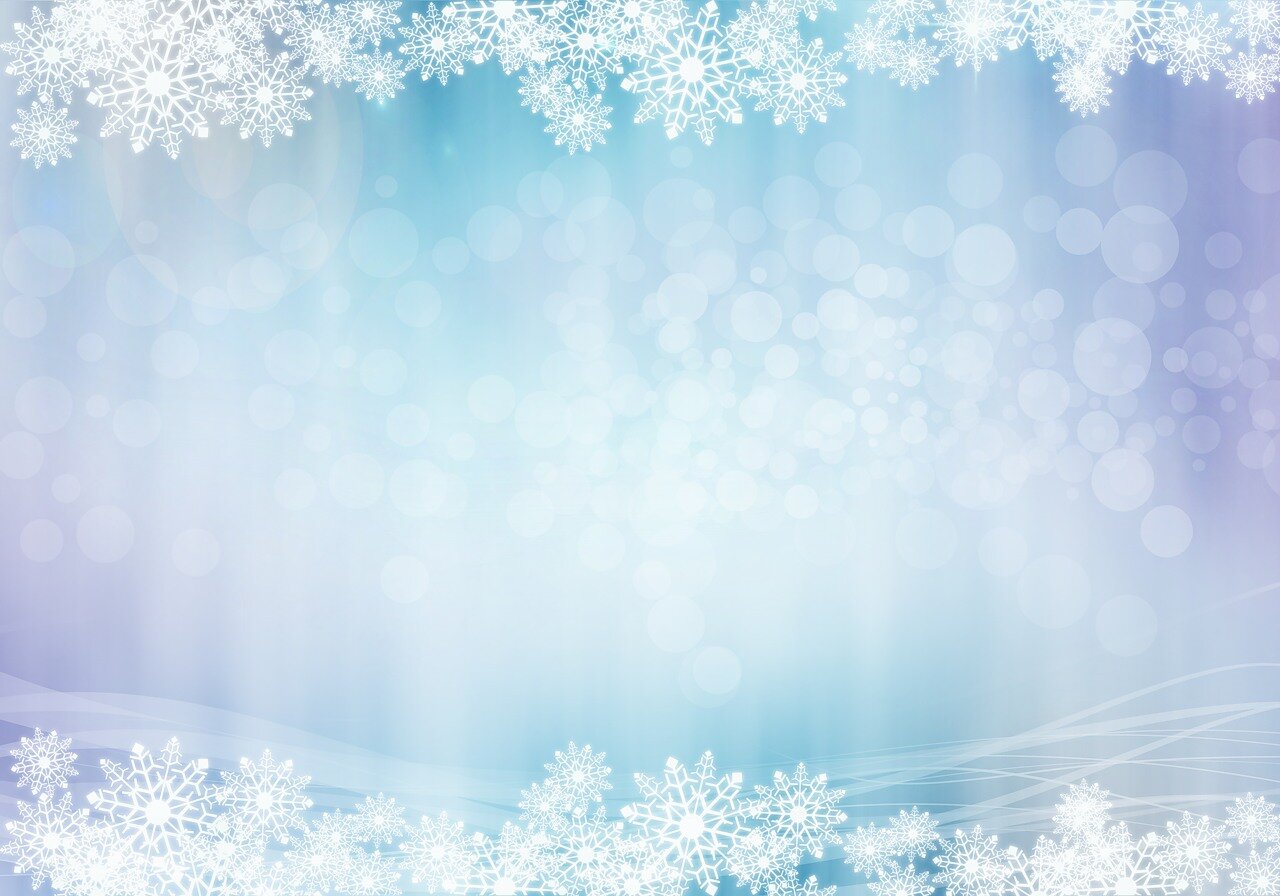 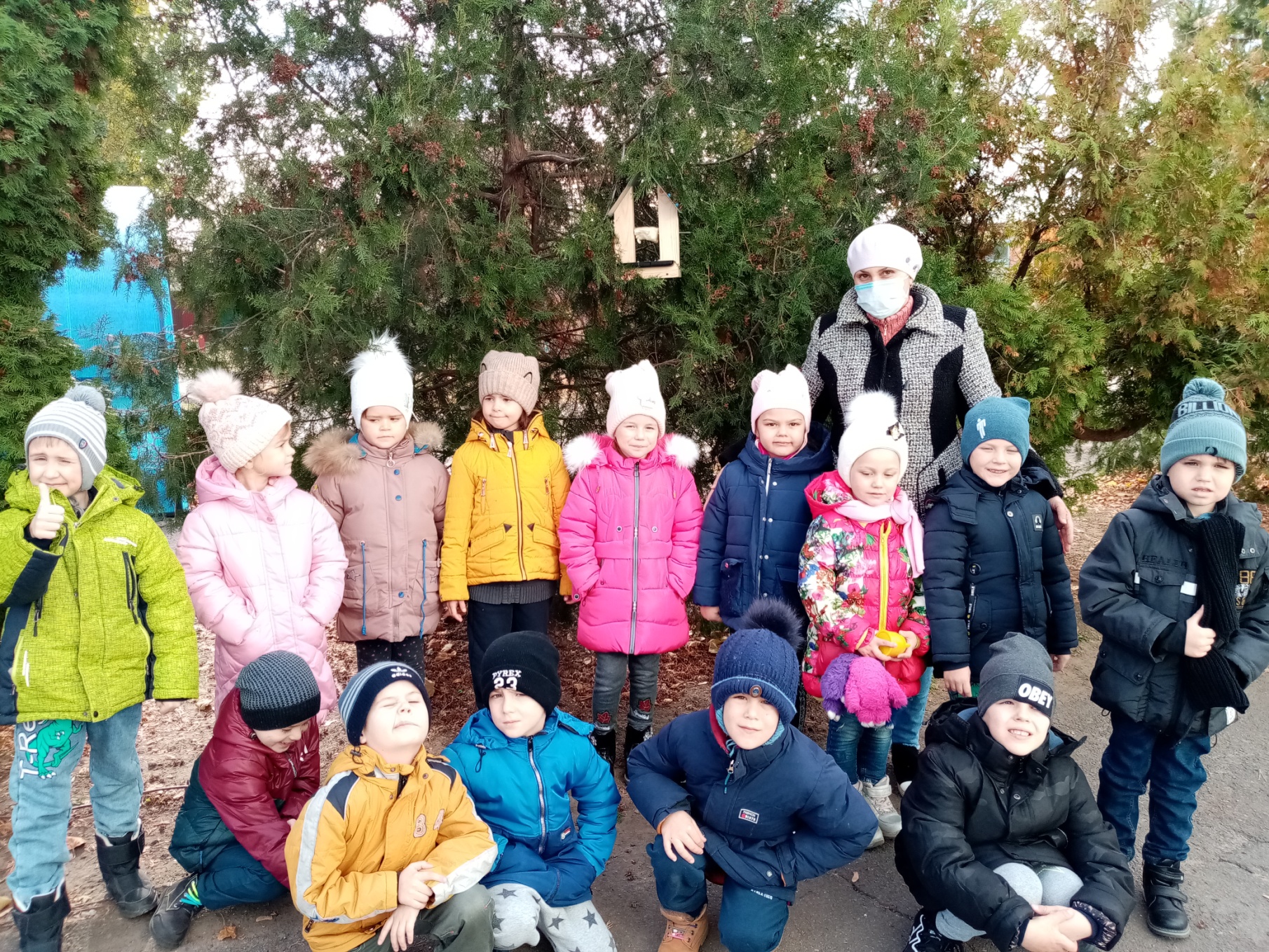 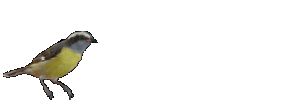 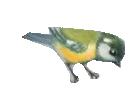 Благодарим за внимание!